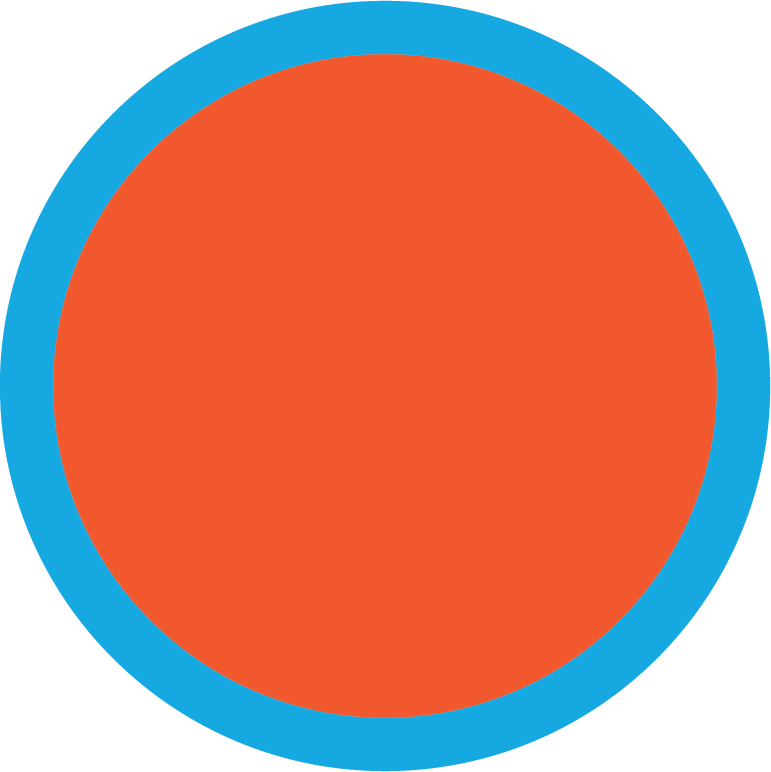 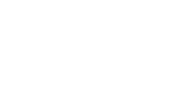 4
My birthday party
Lesson 2 – Period 3
Table of contents
Activity 2
Activity 1
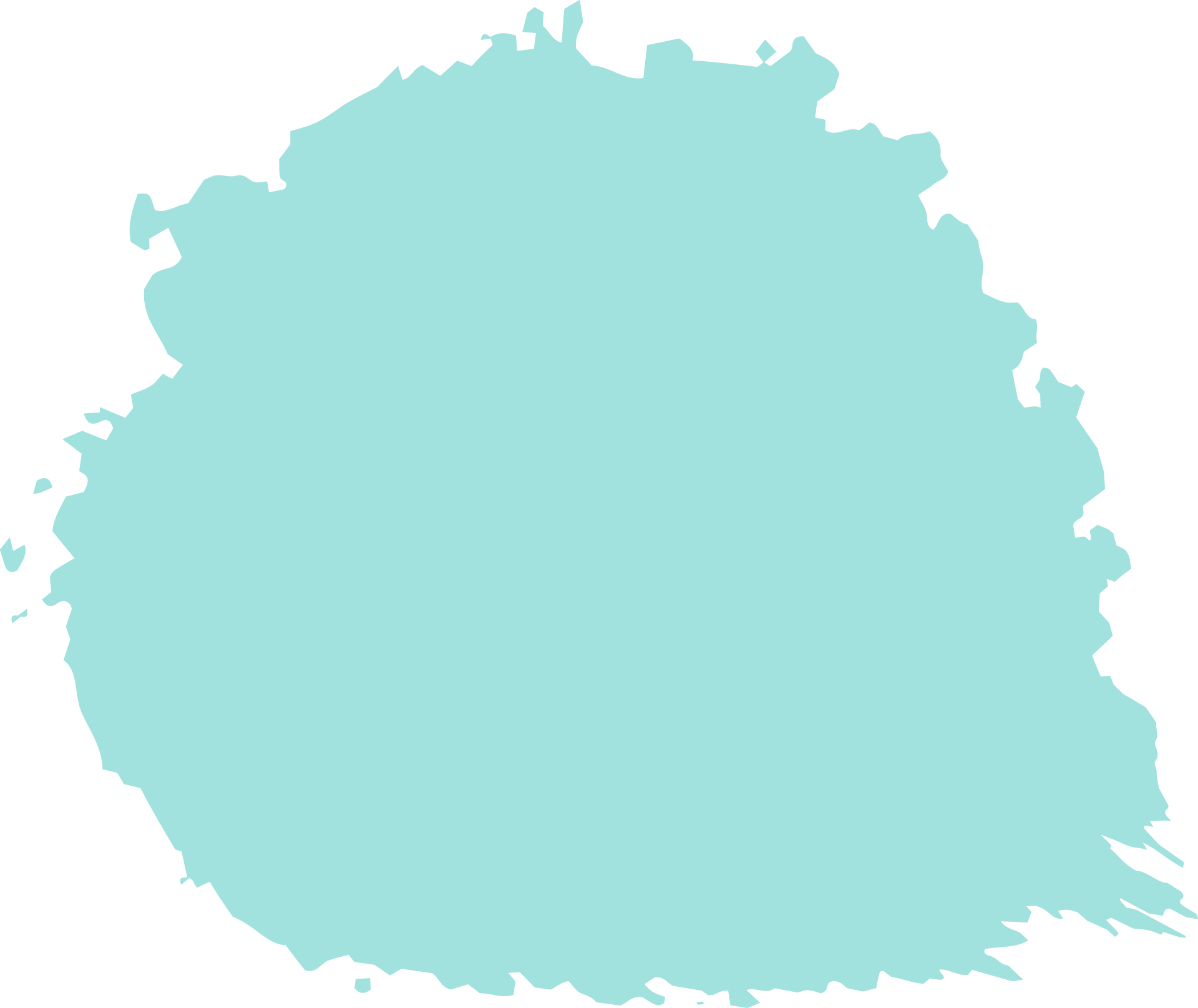 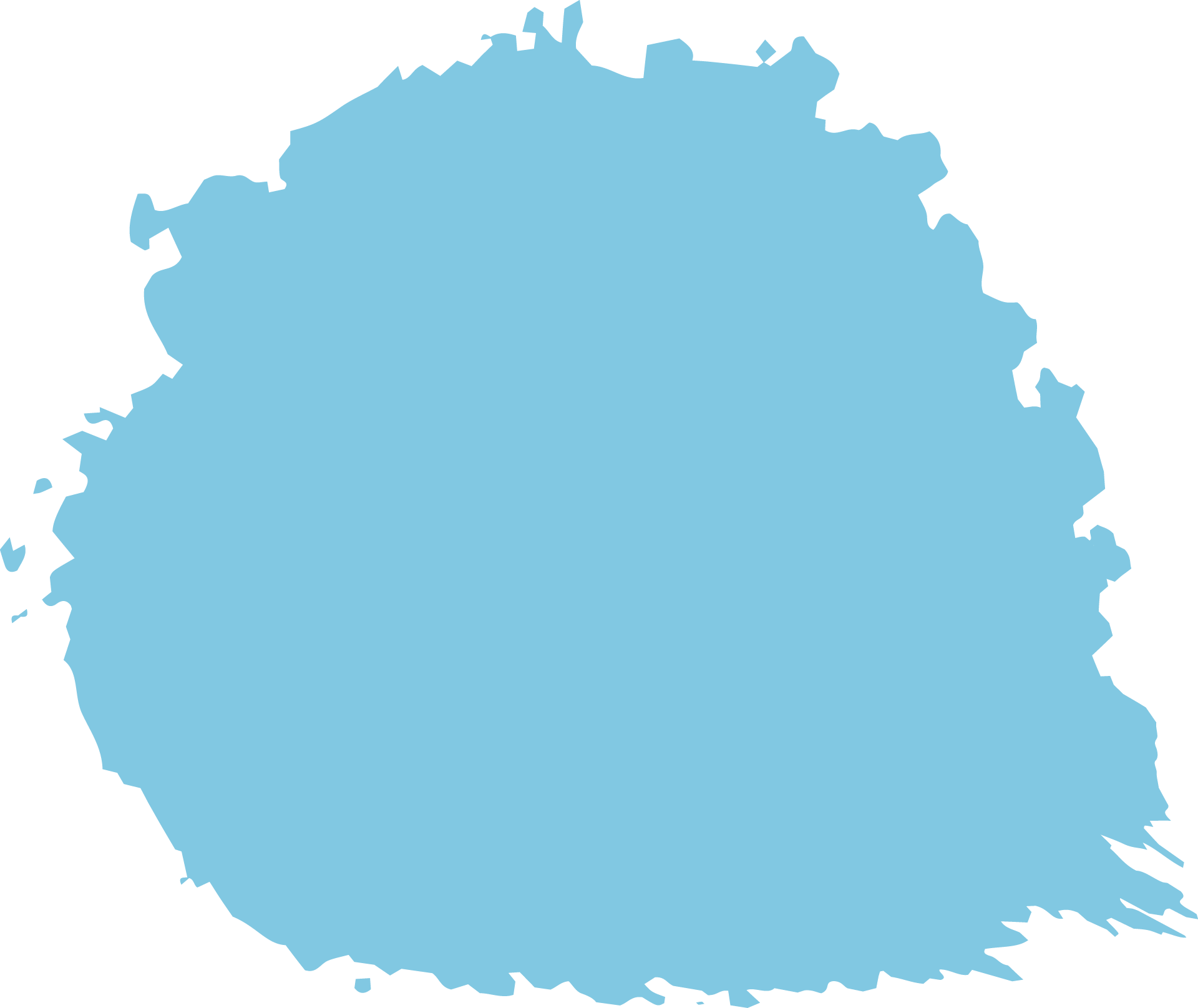 Warm-up
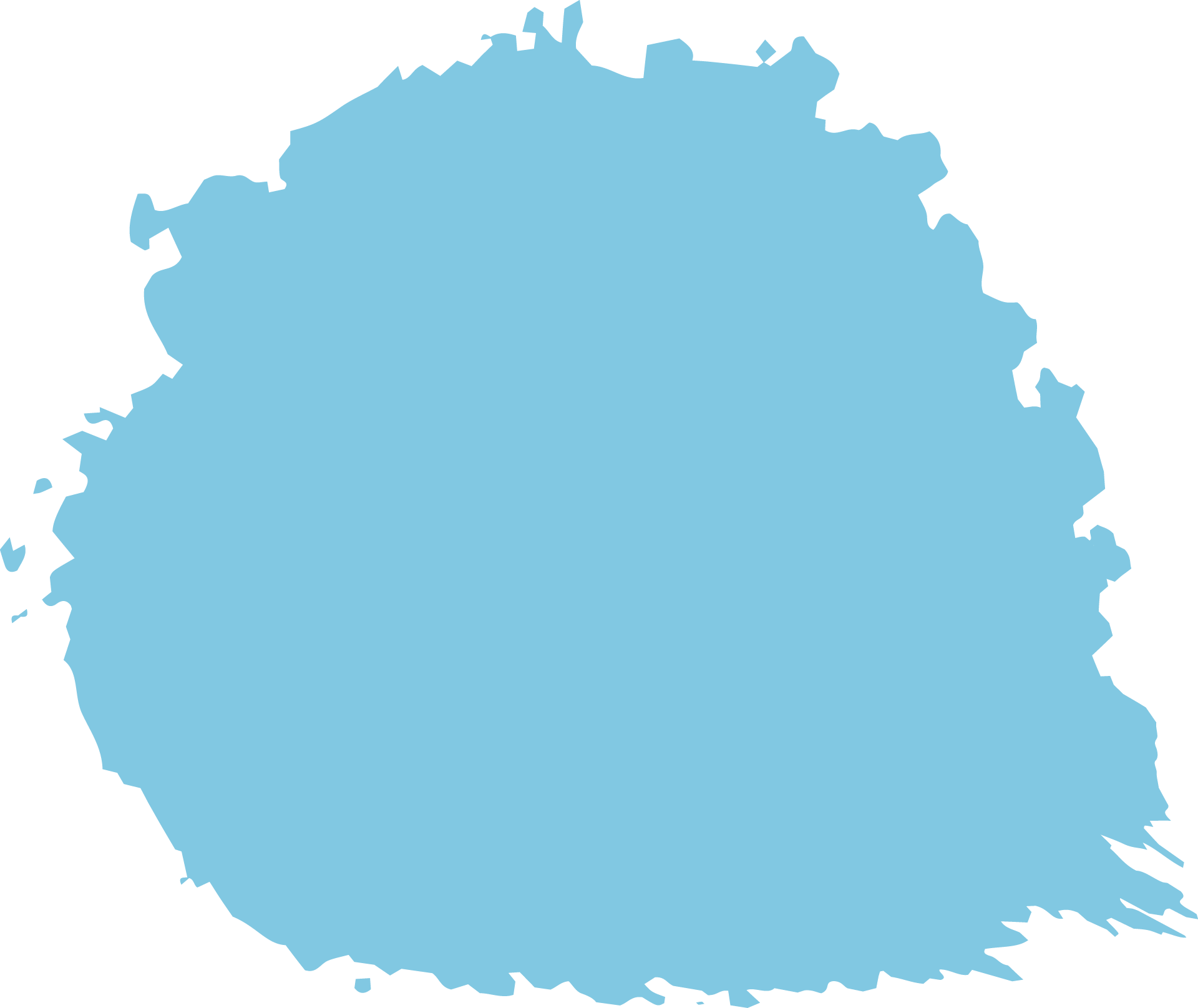 03
02
01
Look, listen and repeat.
Listen, point and say.
Let’s sing.
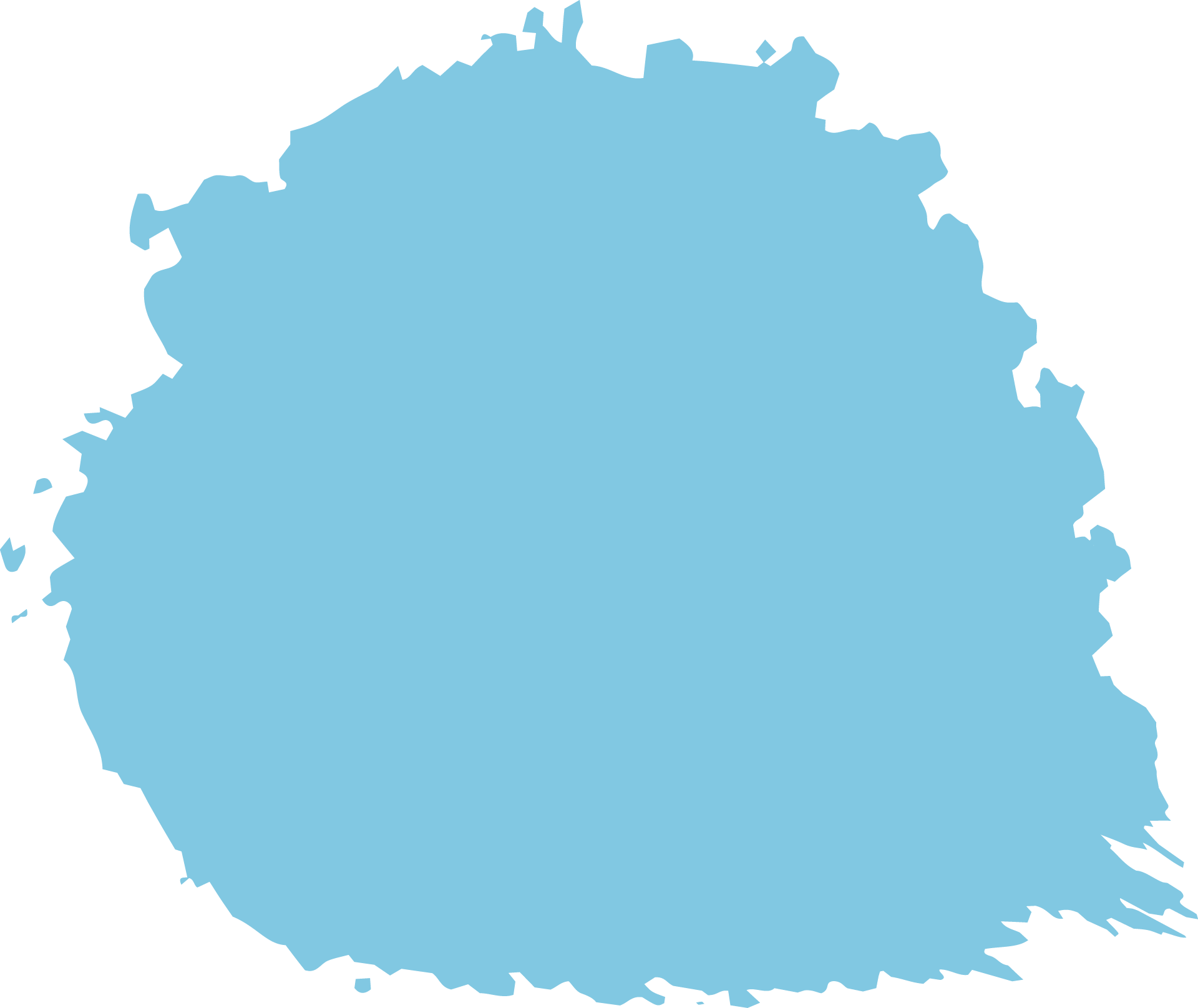 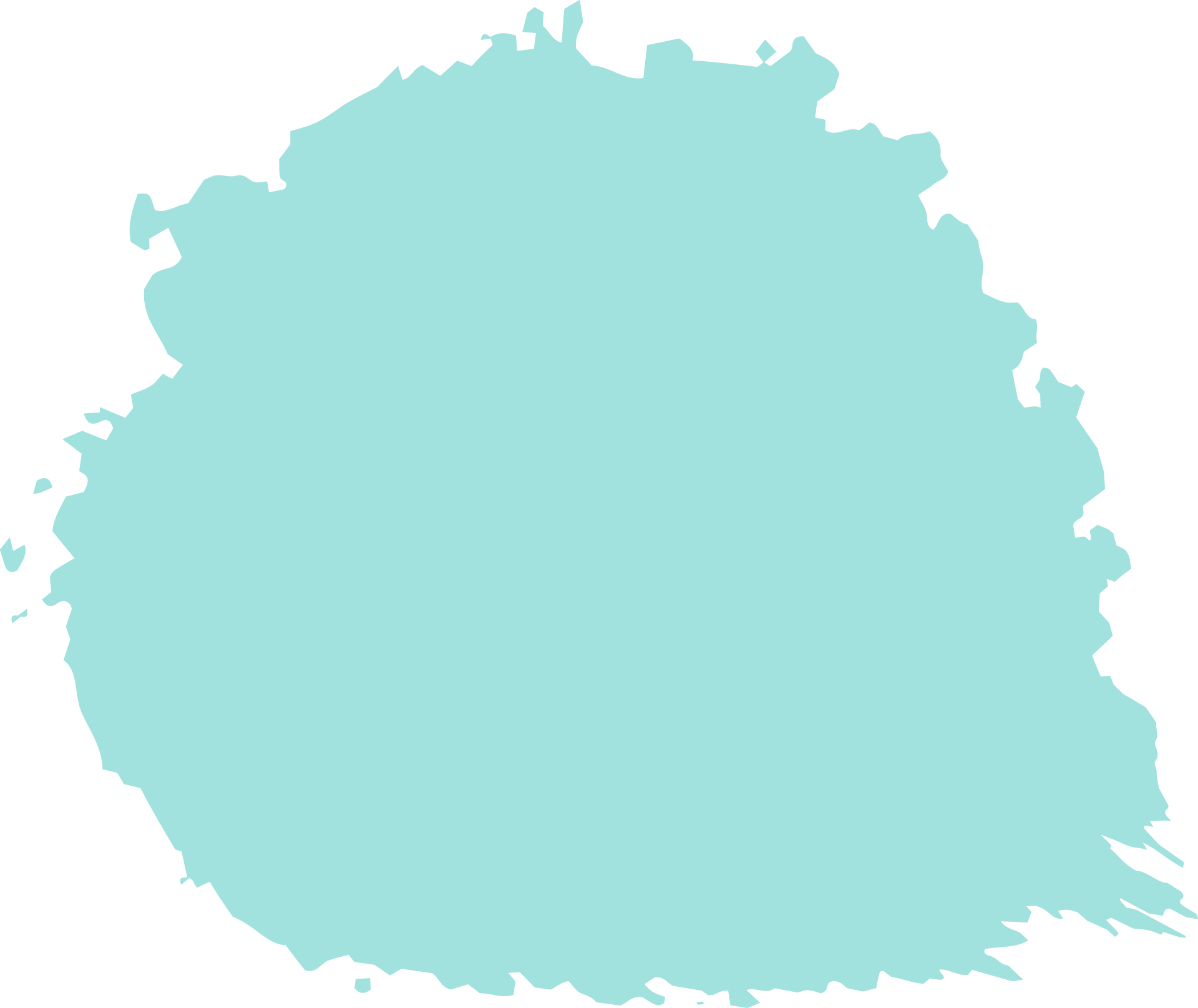 05
Activity 3
04
Game
Let’s talk.
01
Warm-up
Let’s sing.
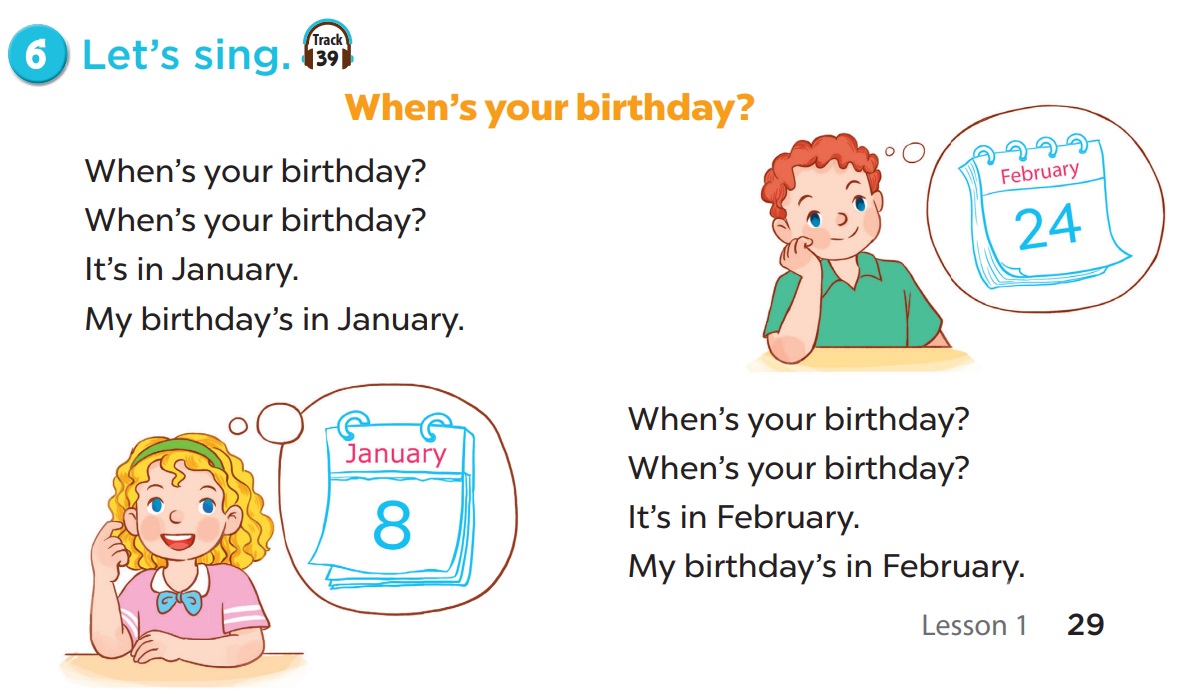 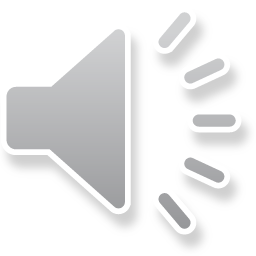 02
Activity 1
Look, listen and repeat.
Look and listen.
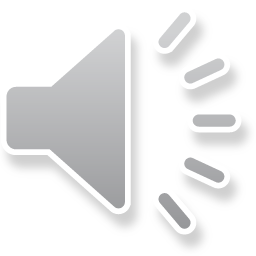 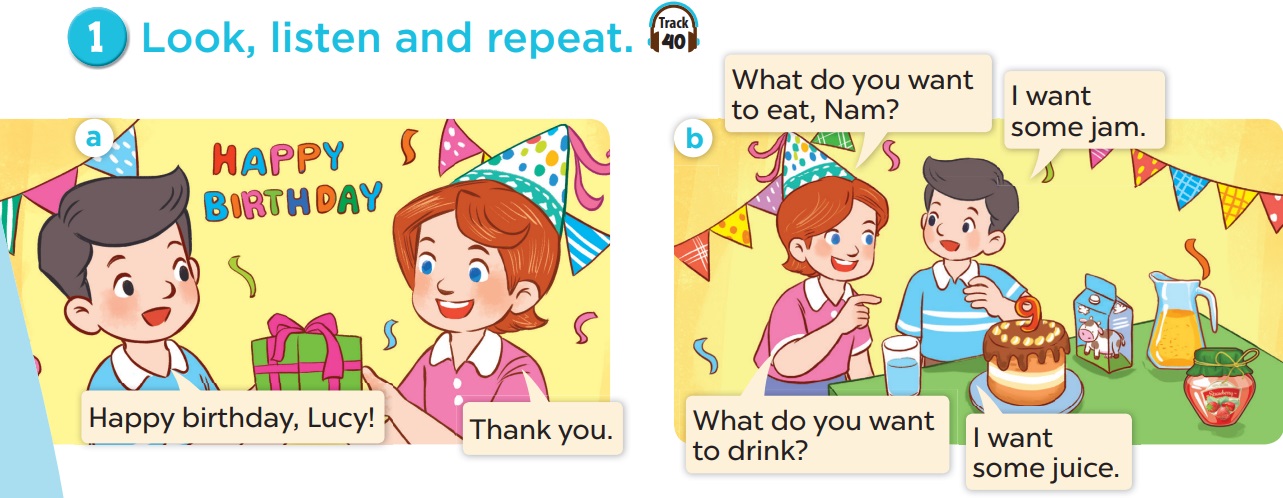 Listen and repeat.
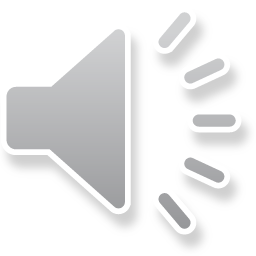 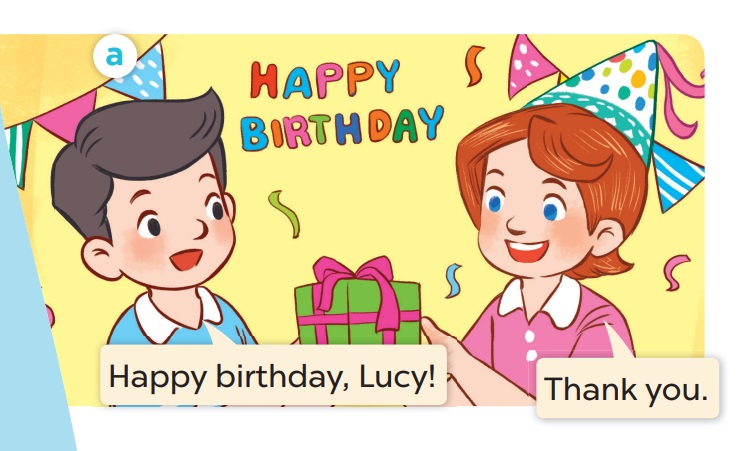 Listen and repeat.
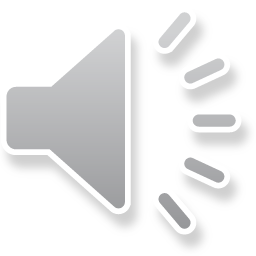 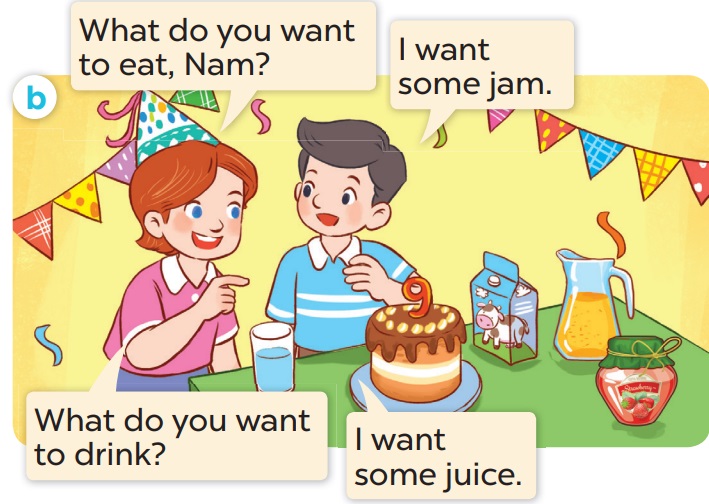 03
Activity 2
Listen, point and say.
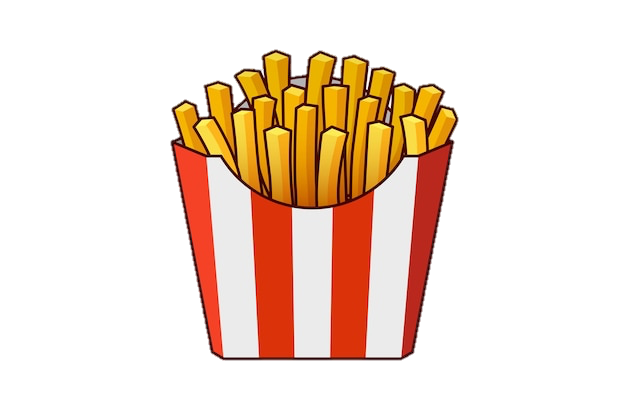 chips
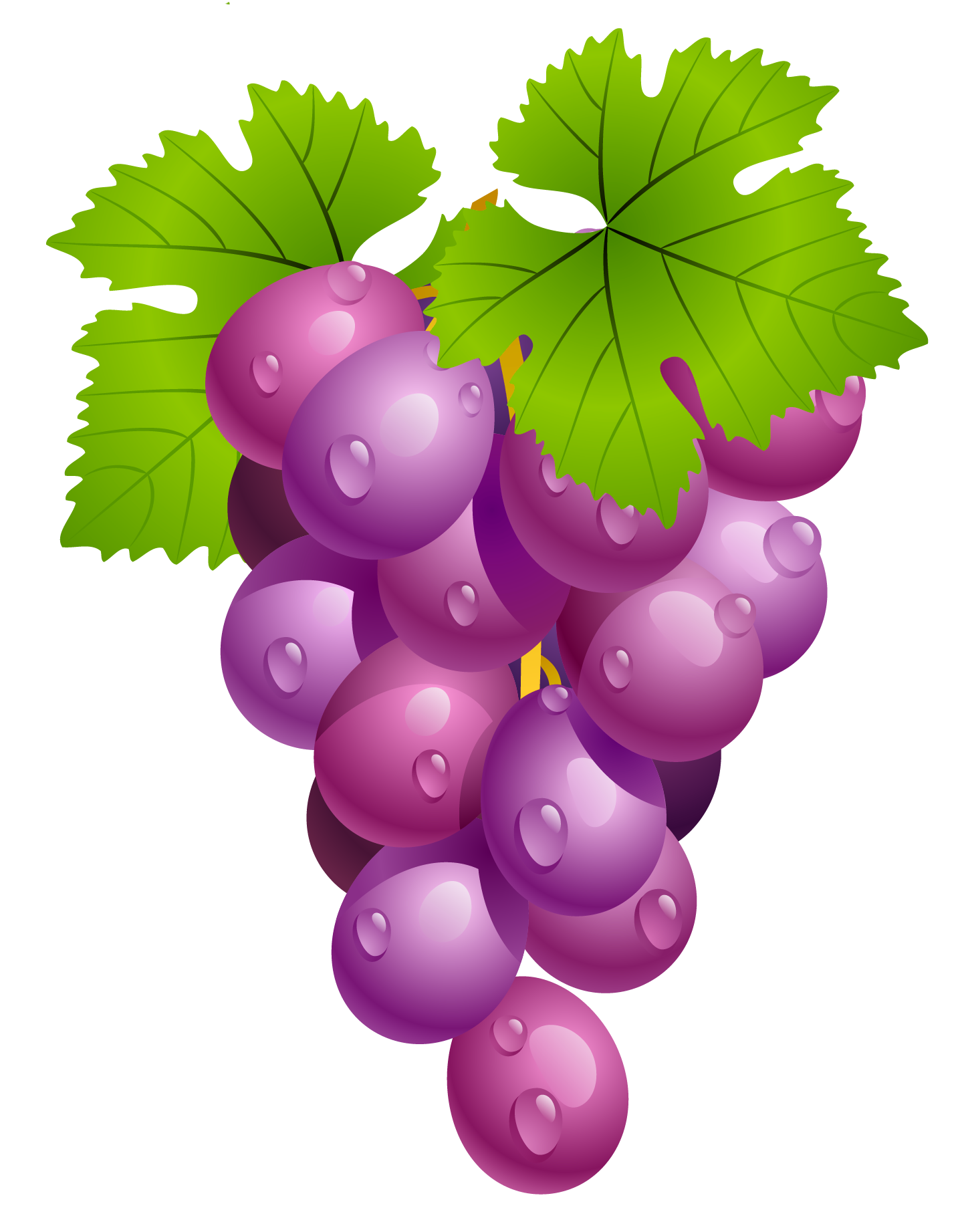 grapes
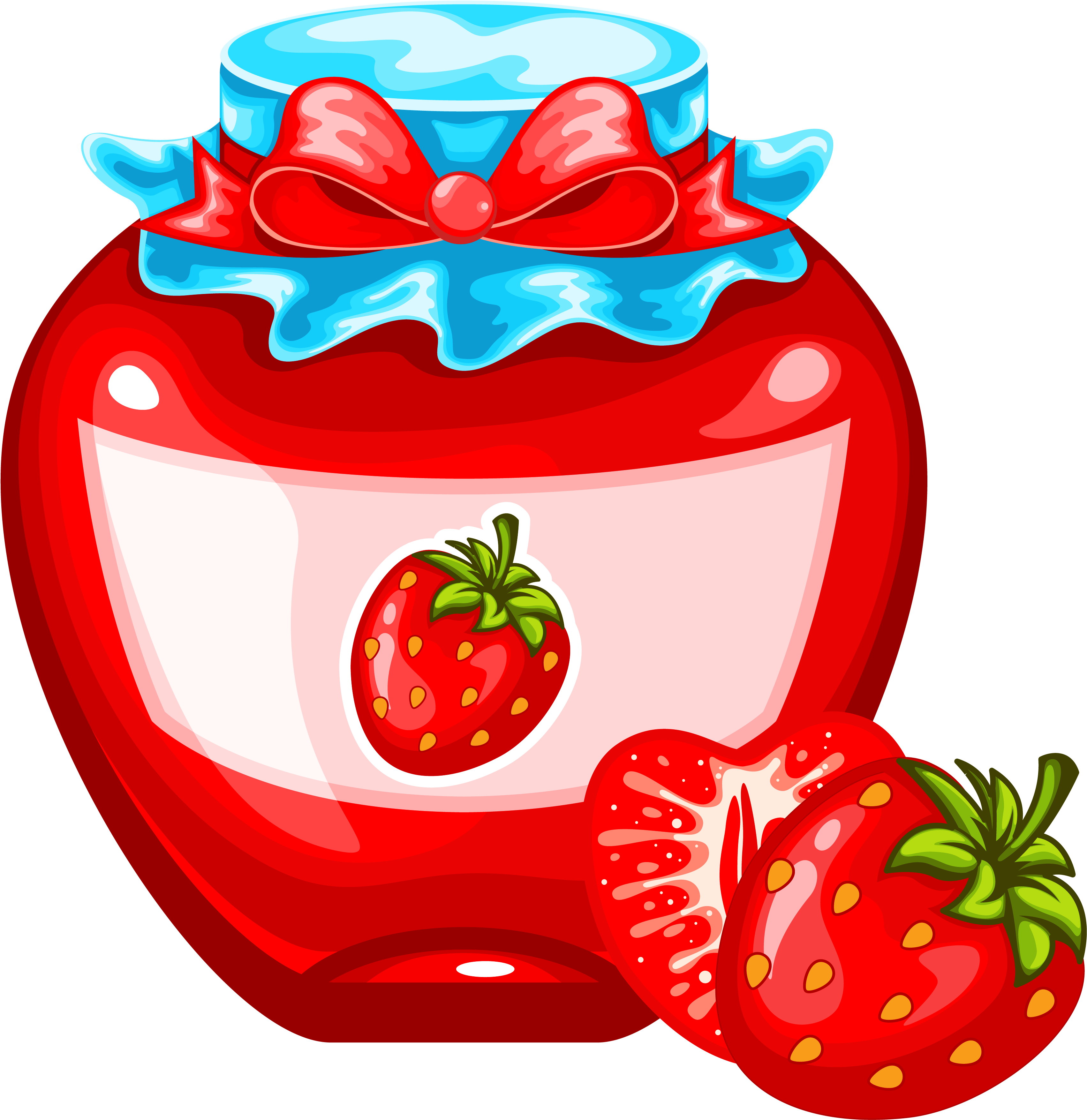 jam
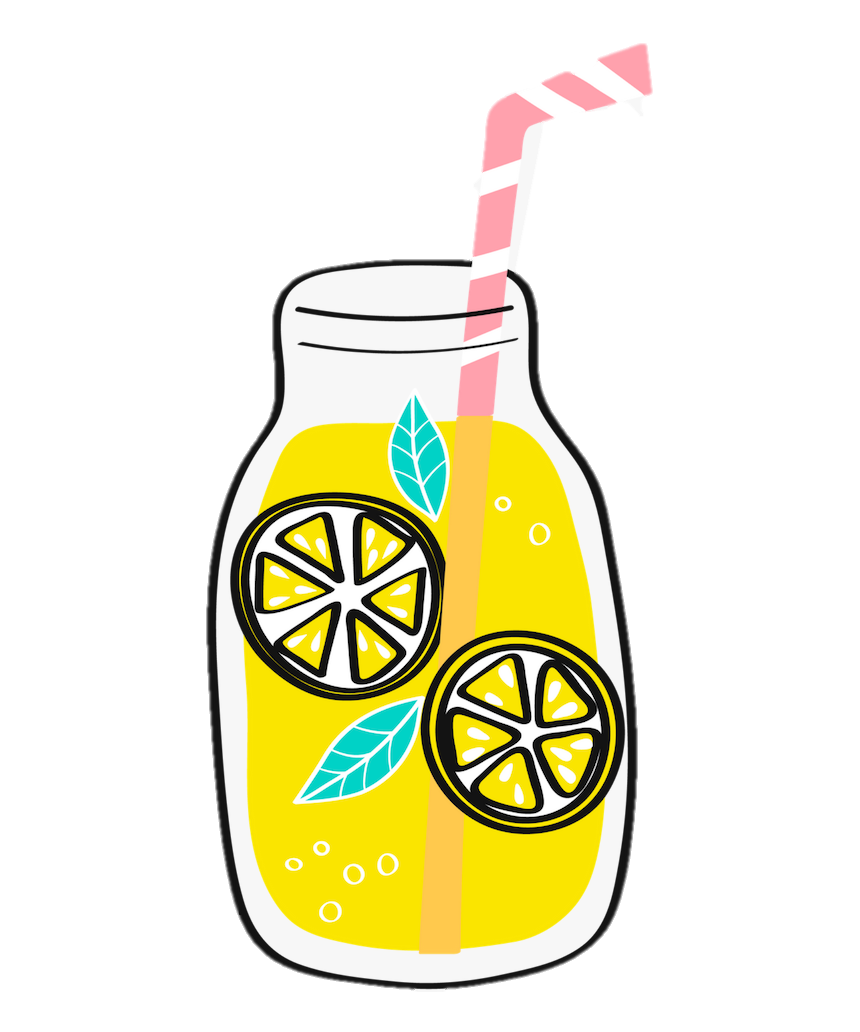 lemonade
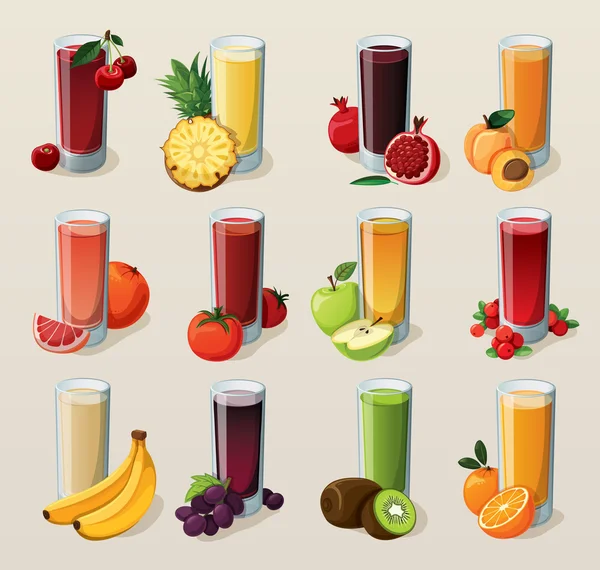 juice
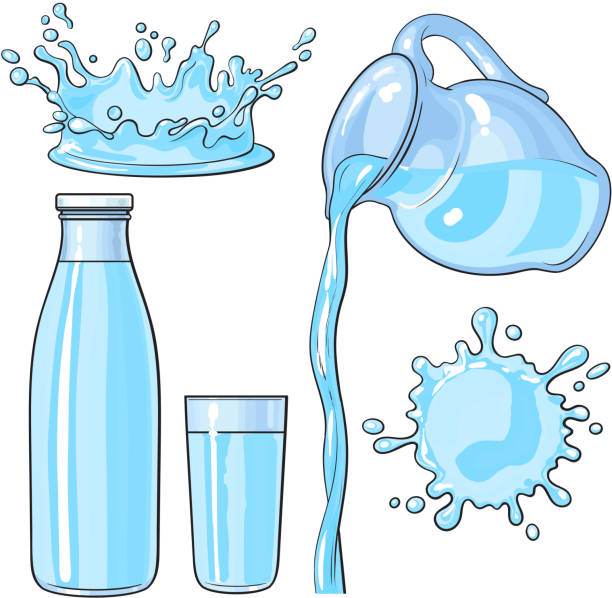 water
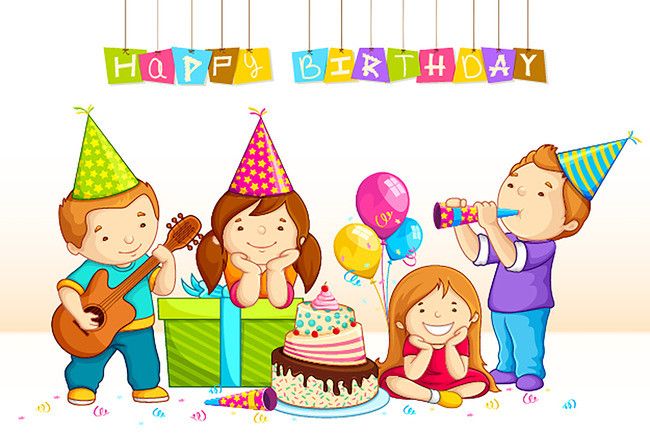 party
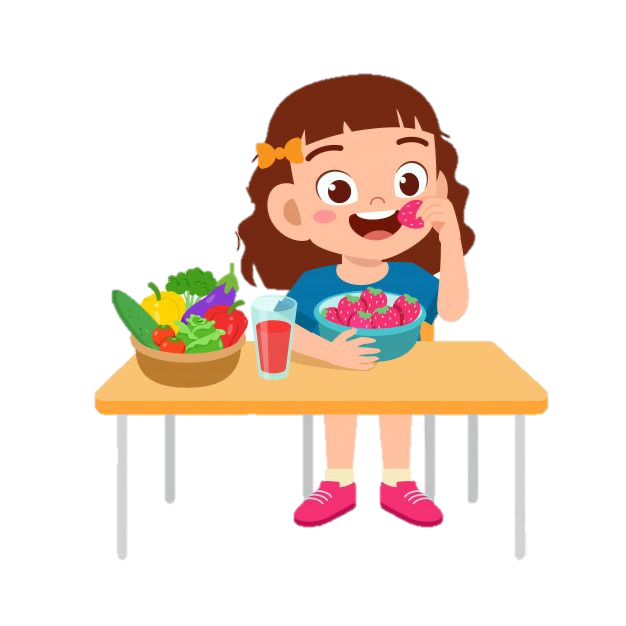 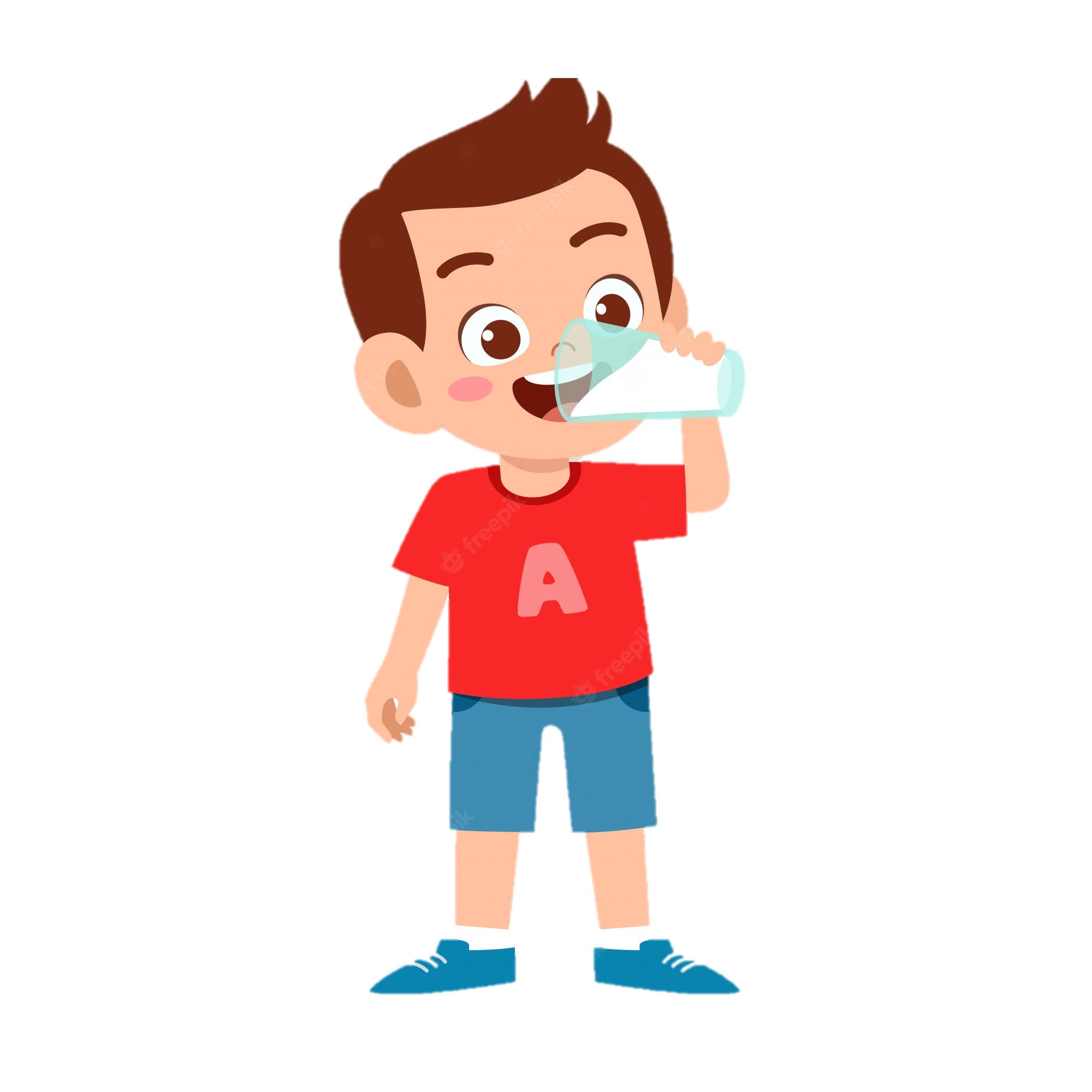 eat
drink
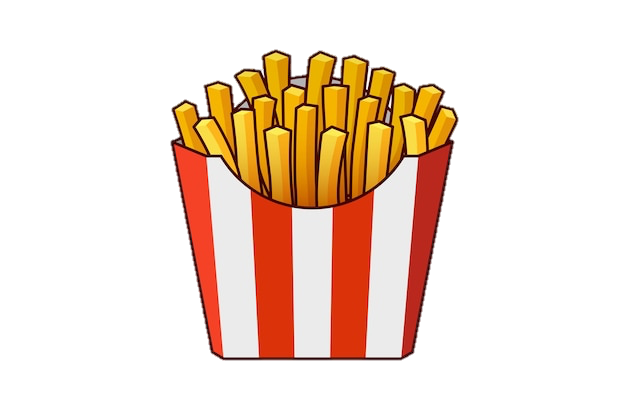 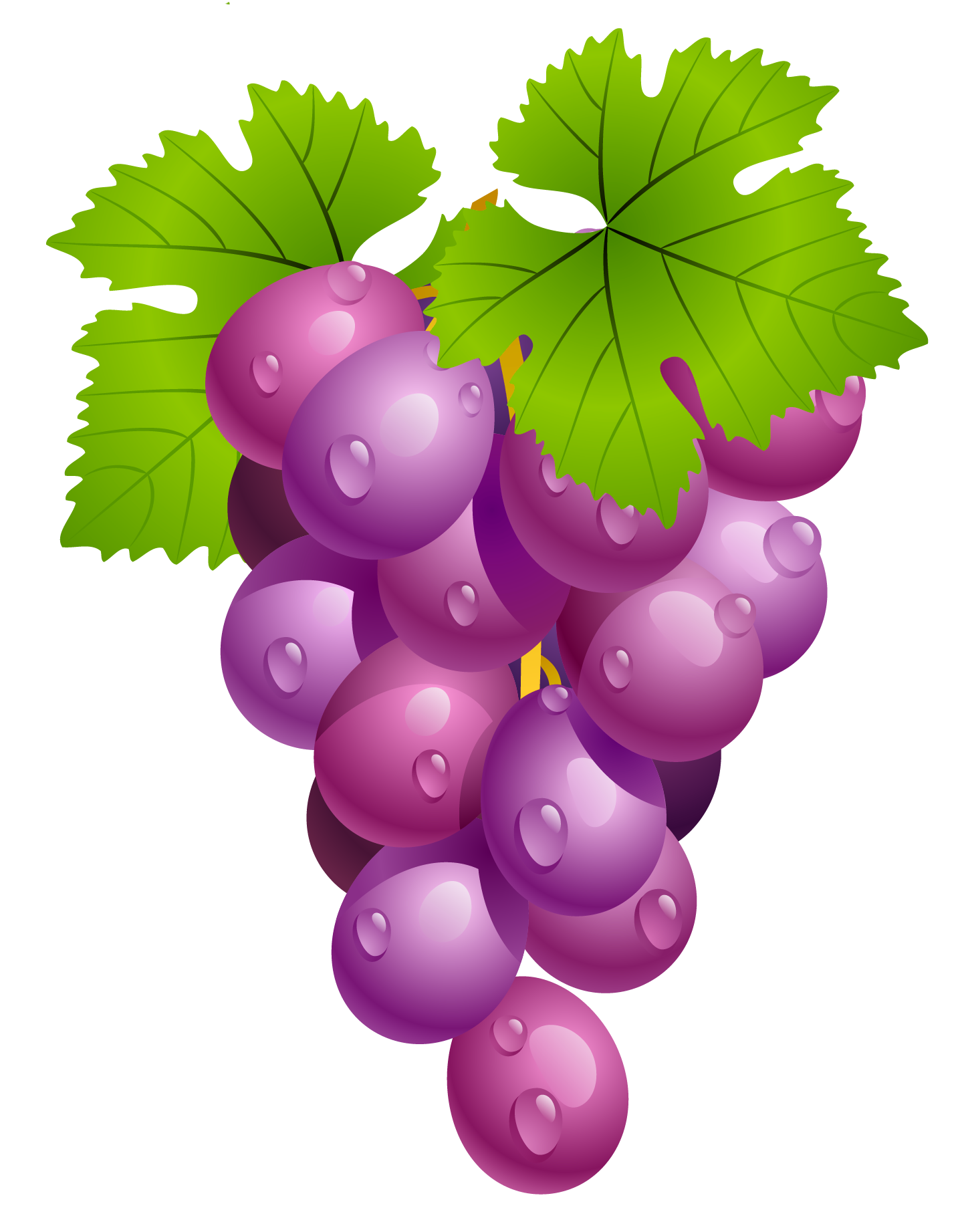 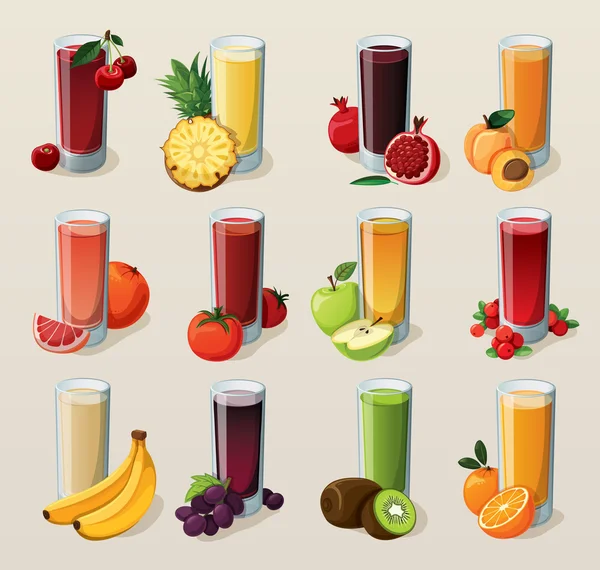 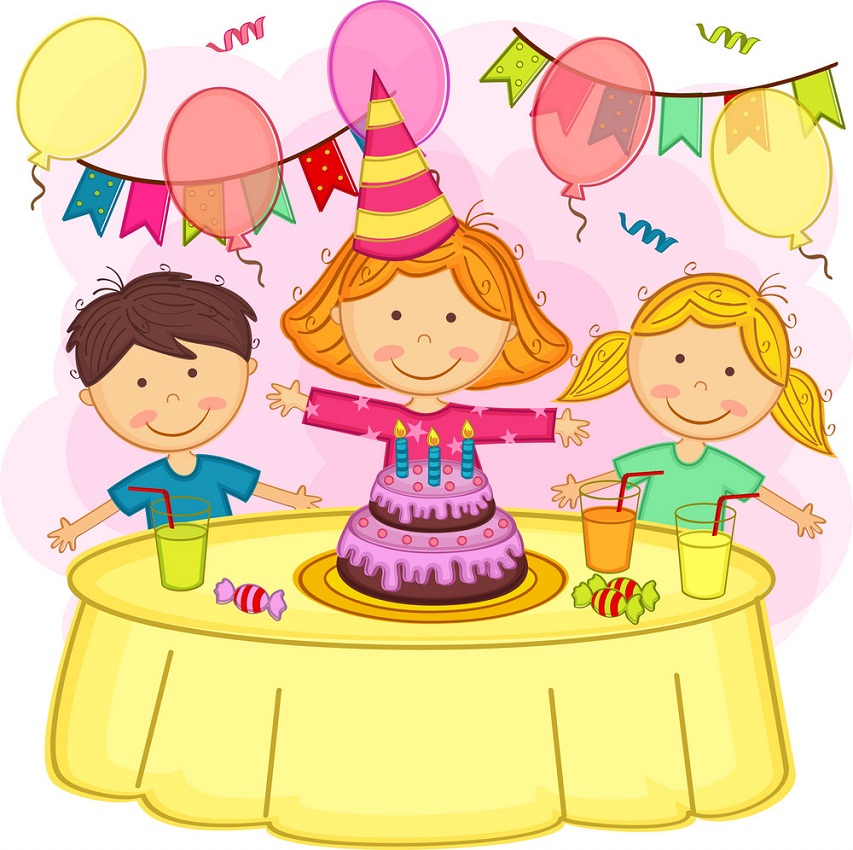 juice
birthday
grapes
chips
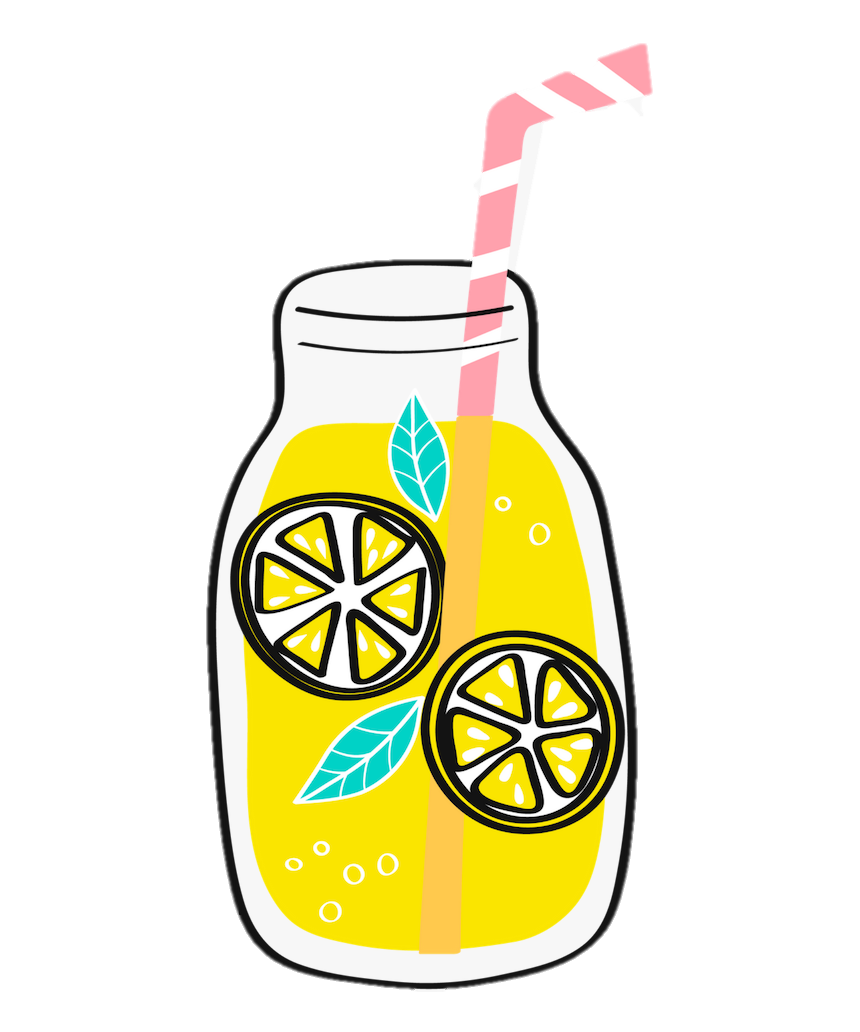 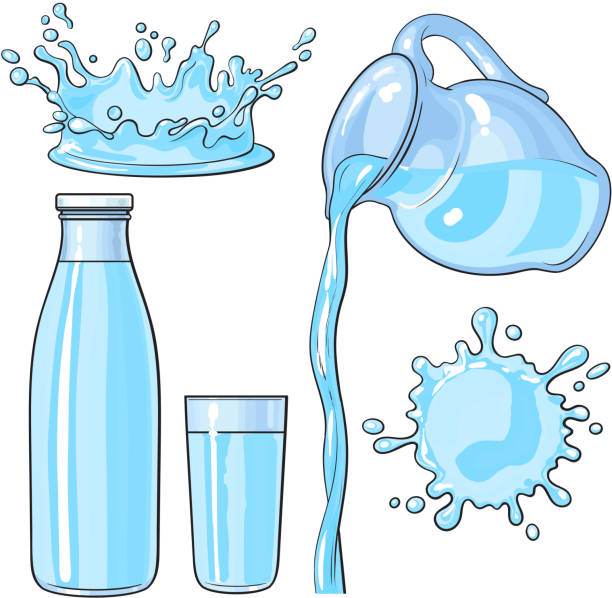 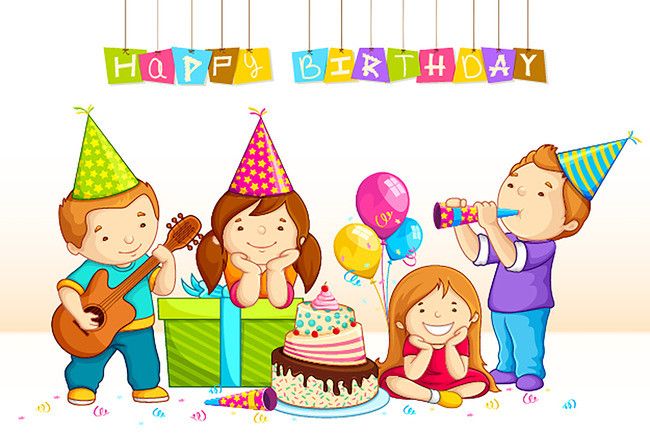 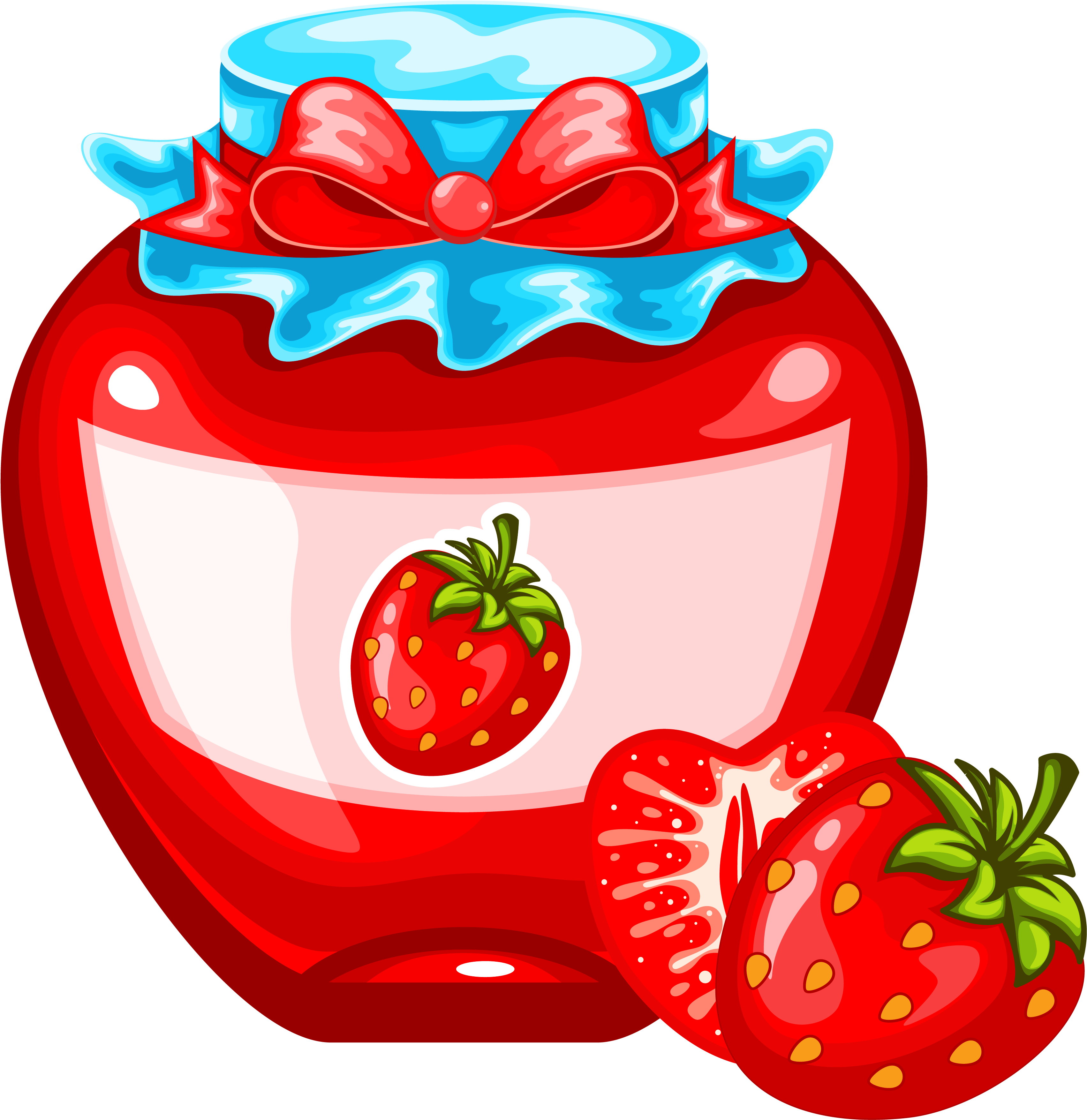 party
jam
water
lemonade
What is missing?
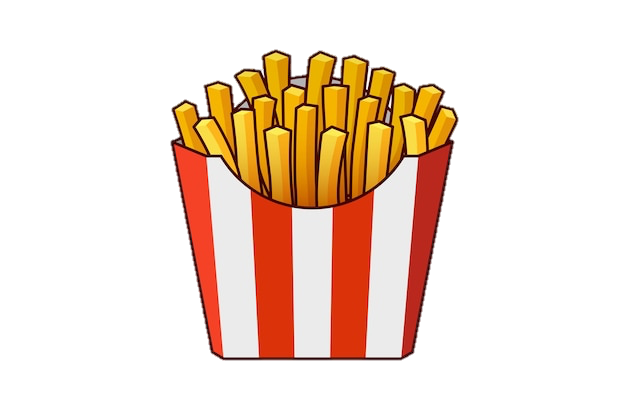 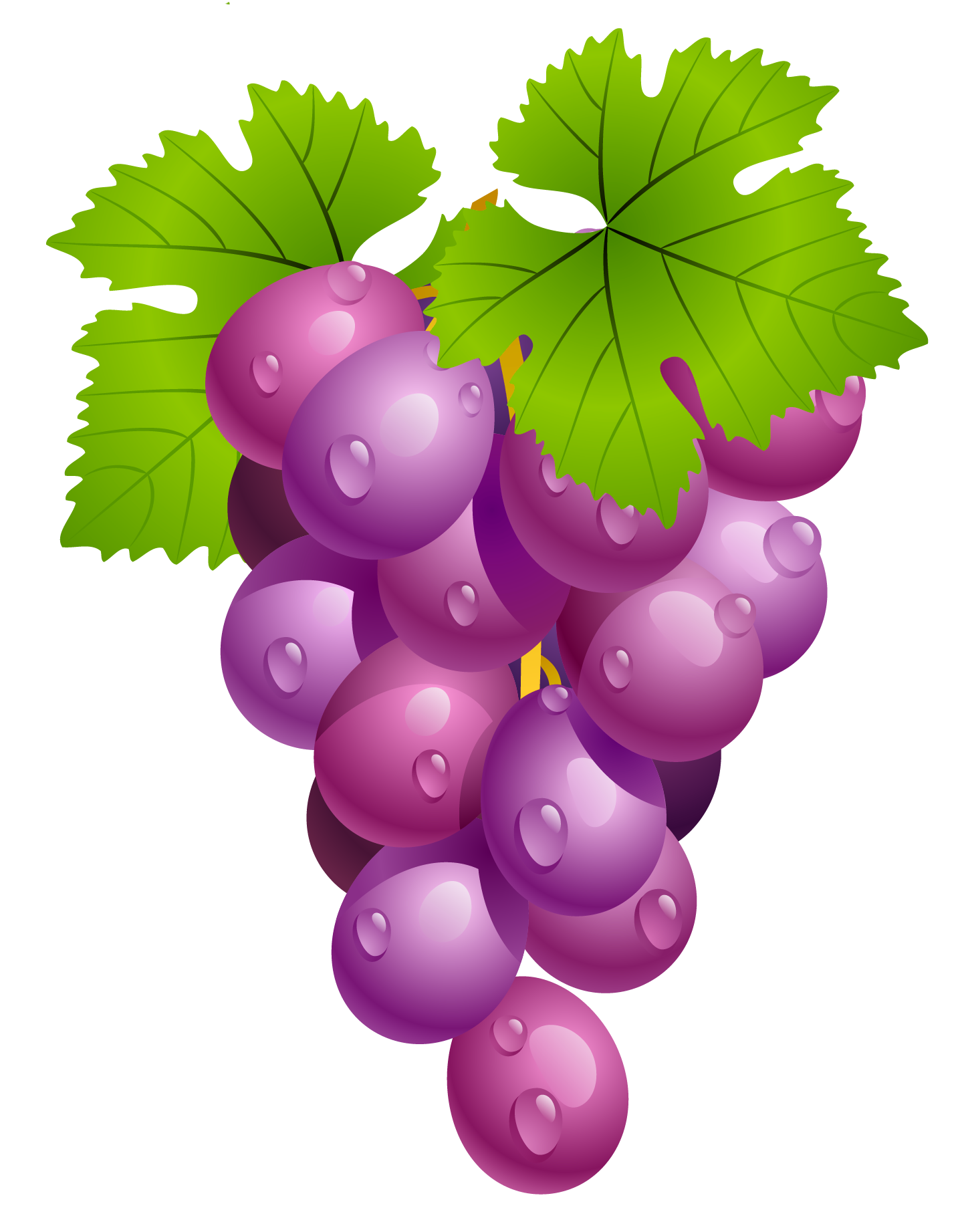 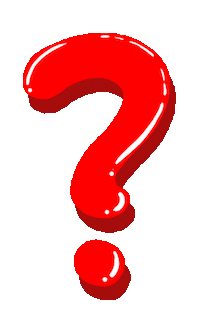 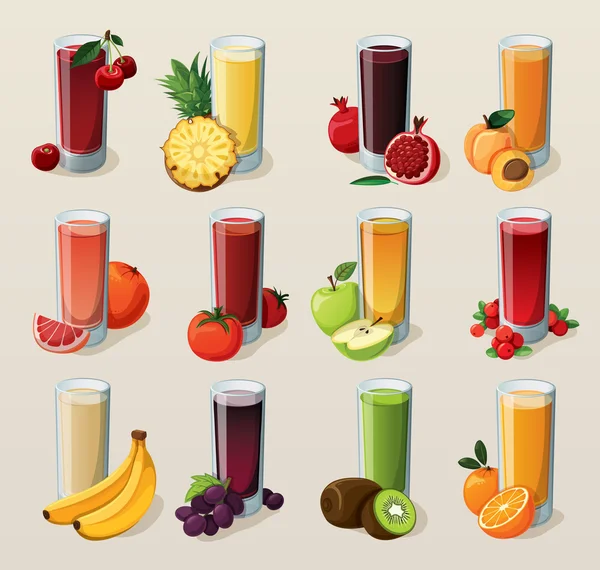 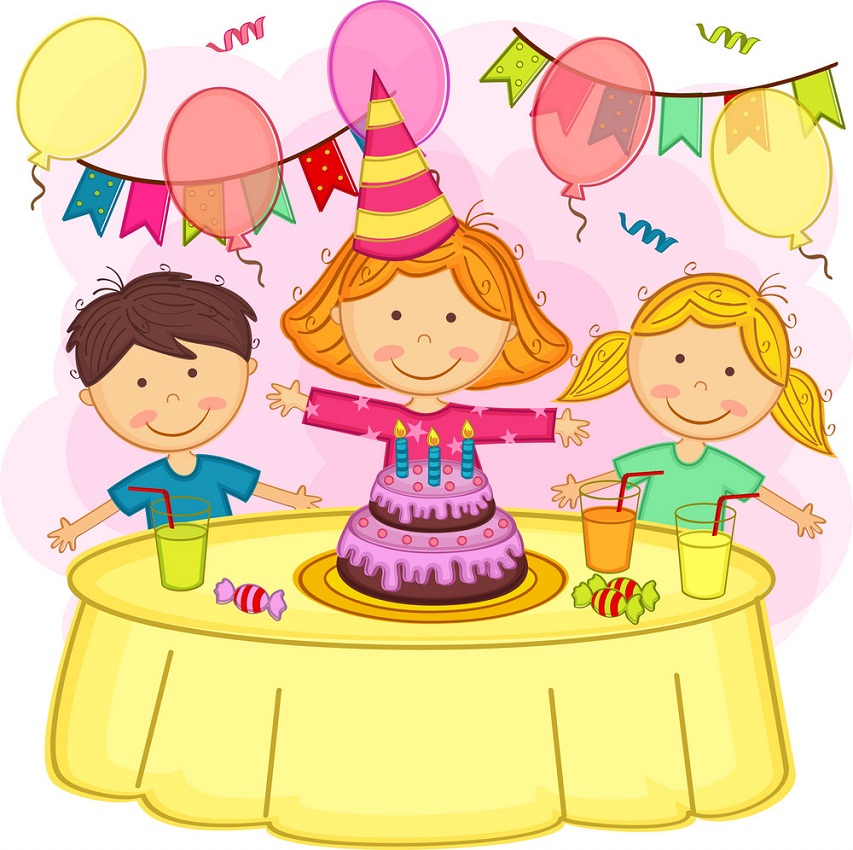 chips
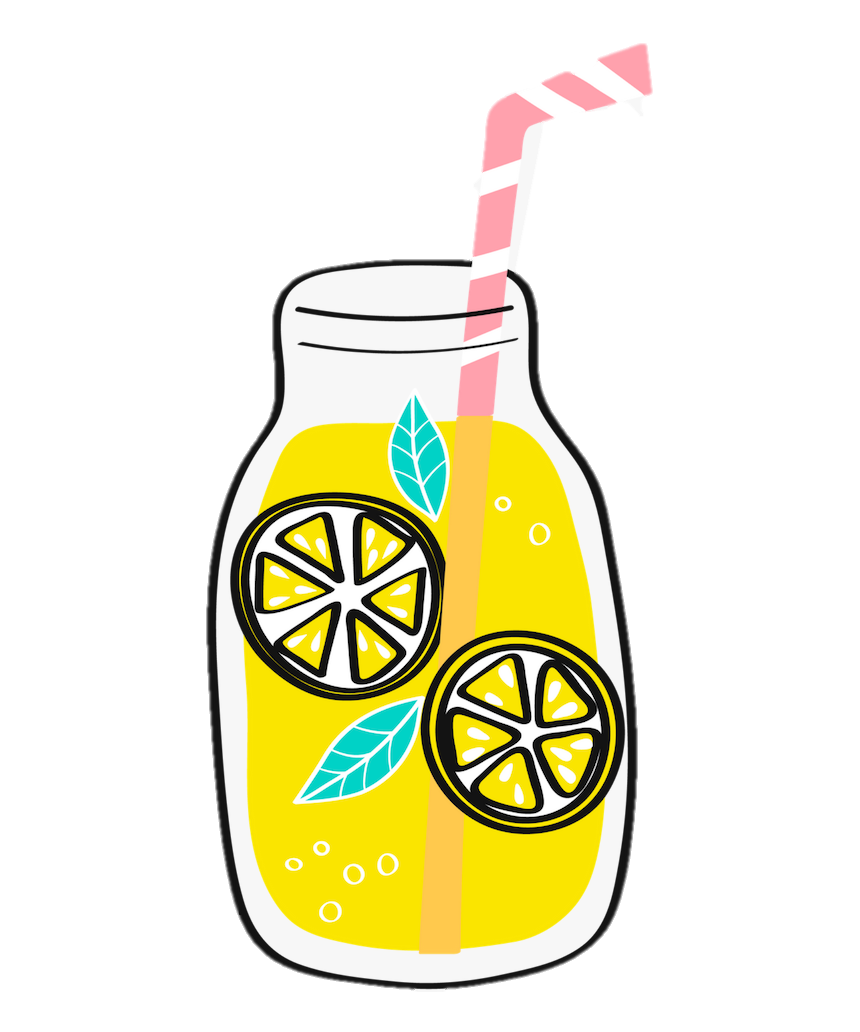 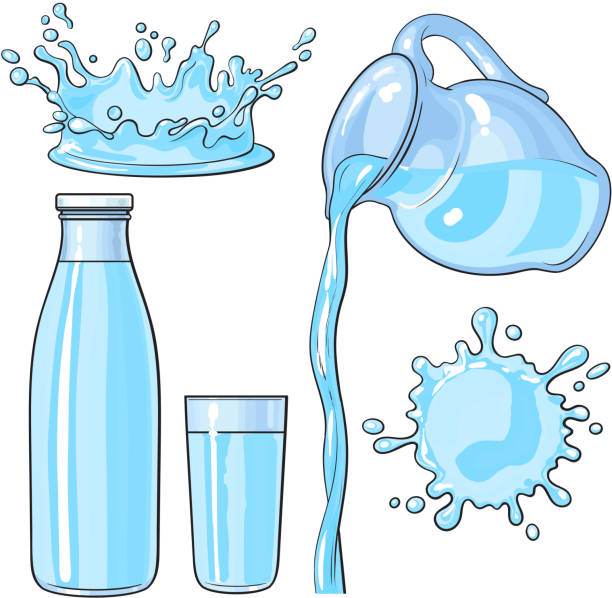 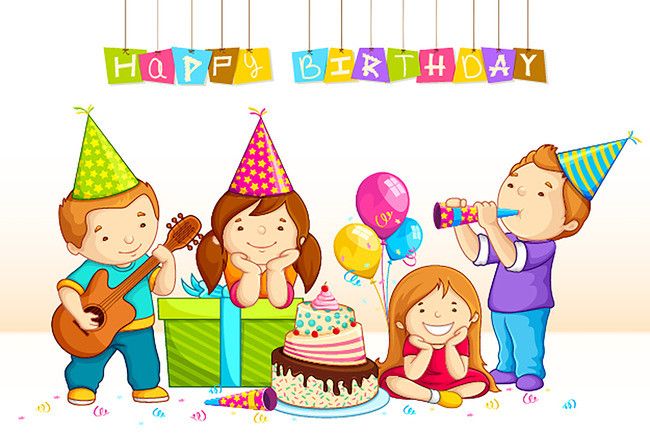 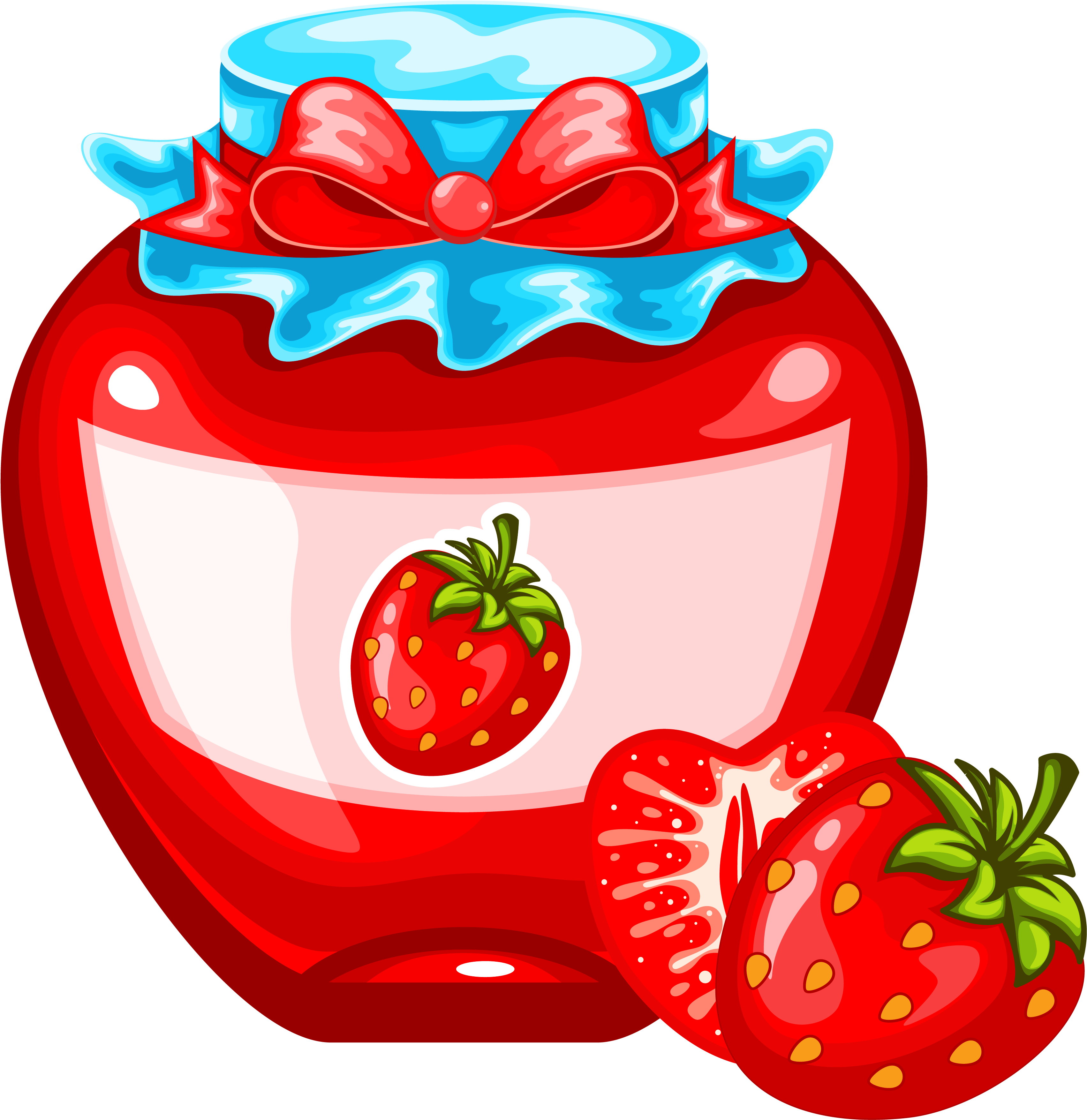 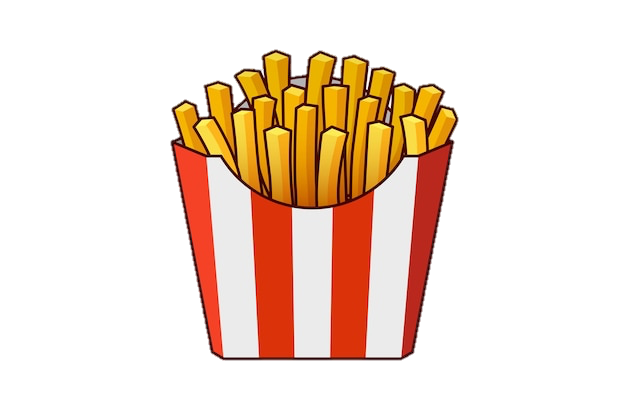 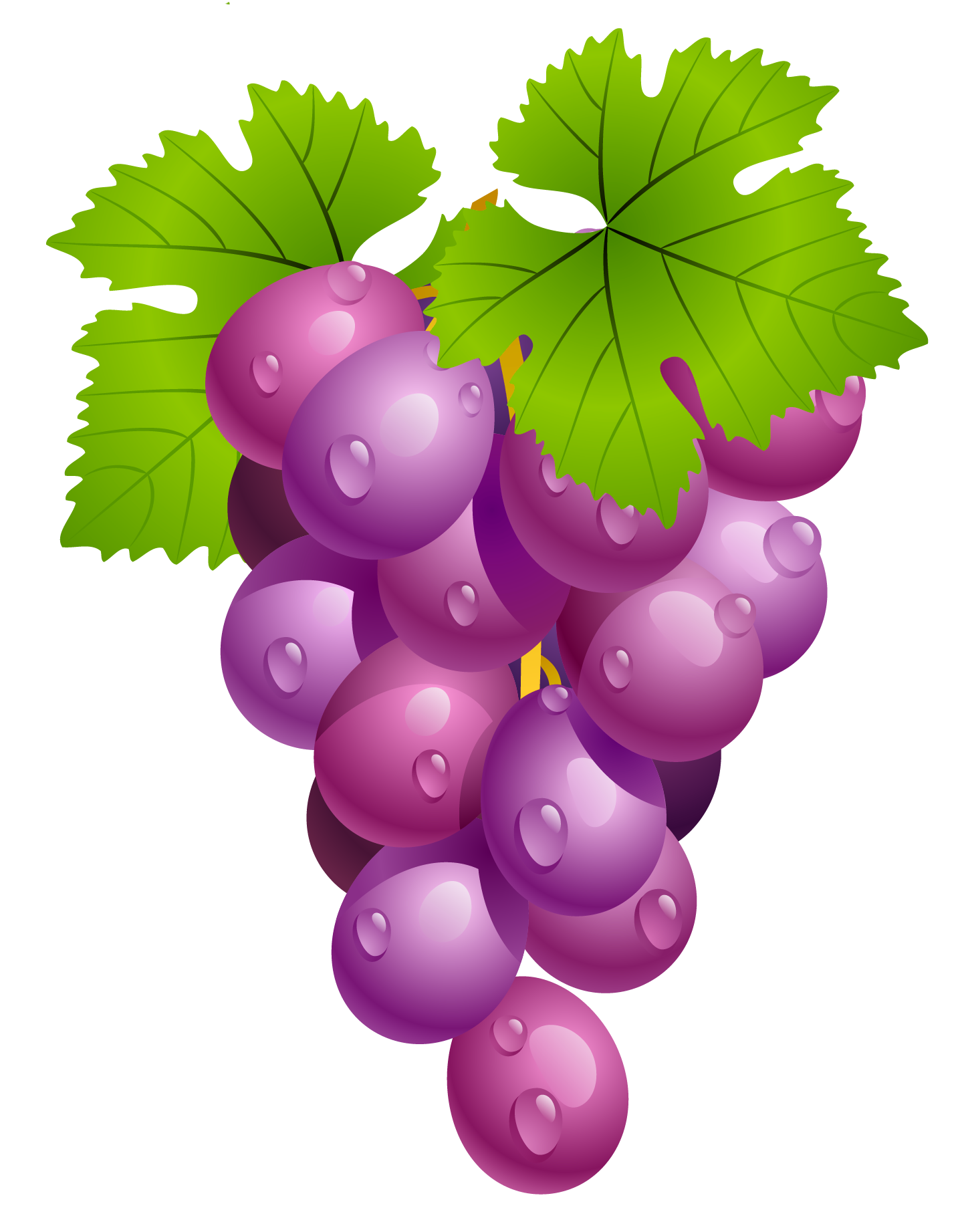 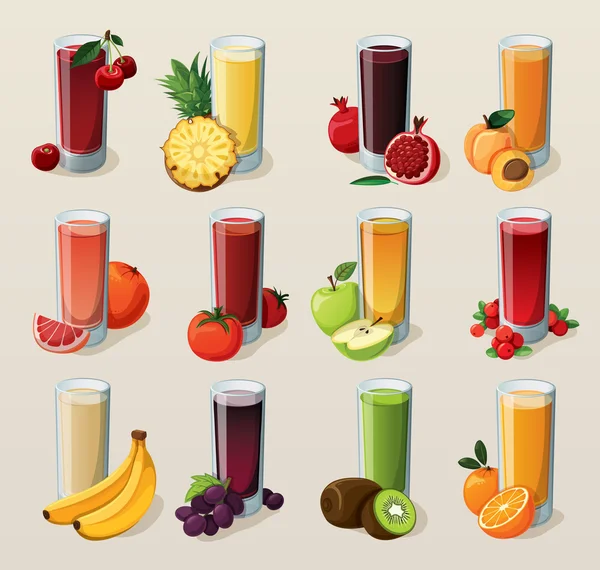 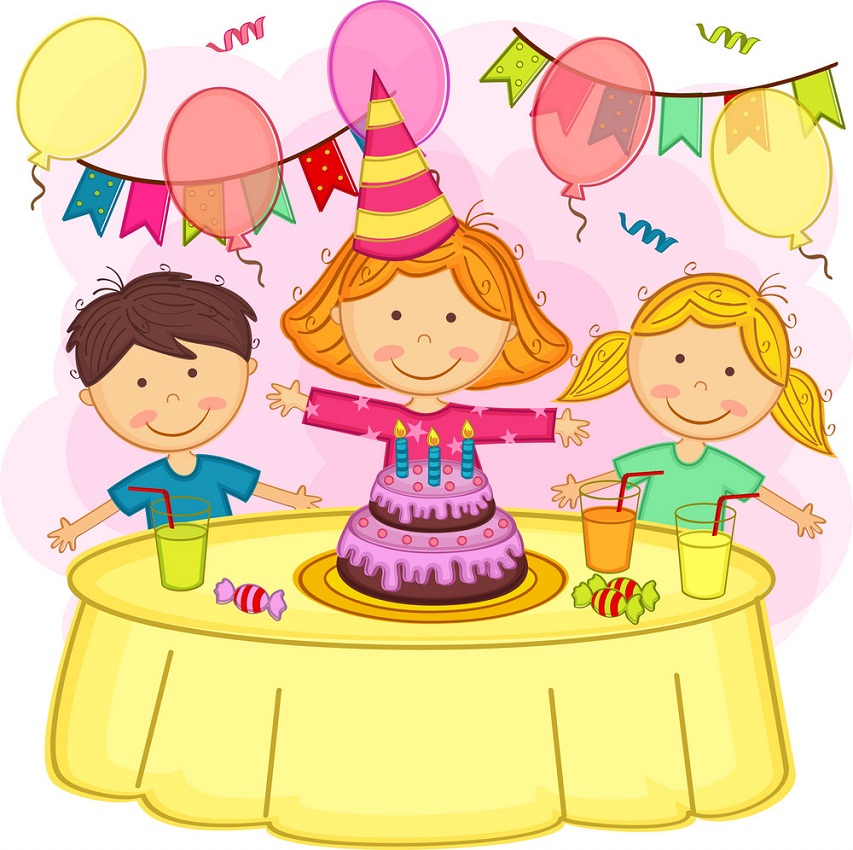 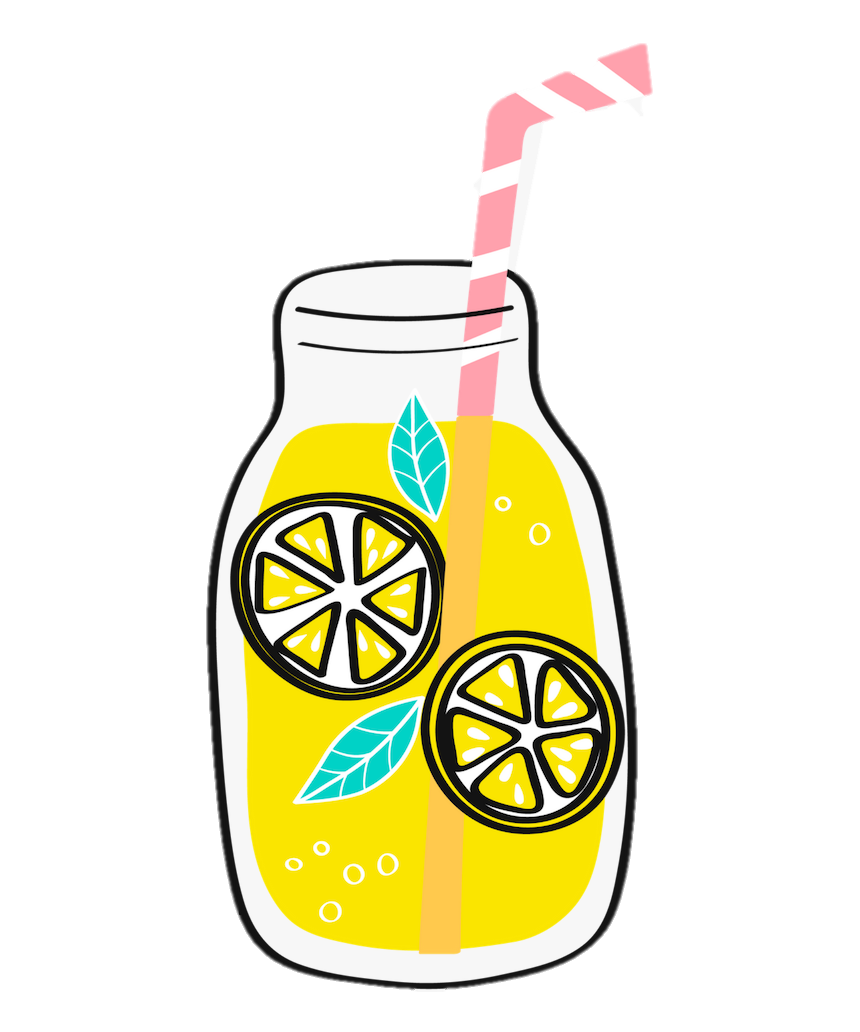 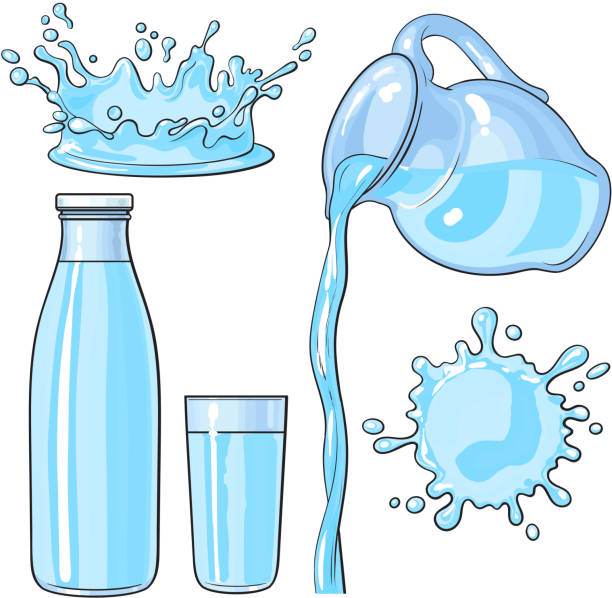 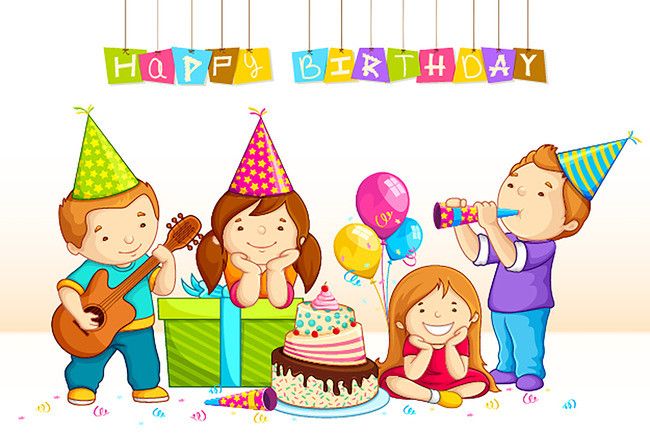 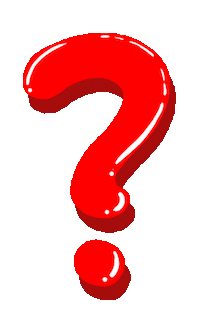 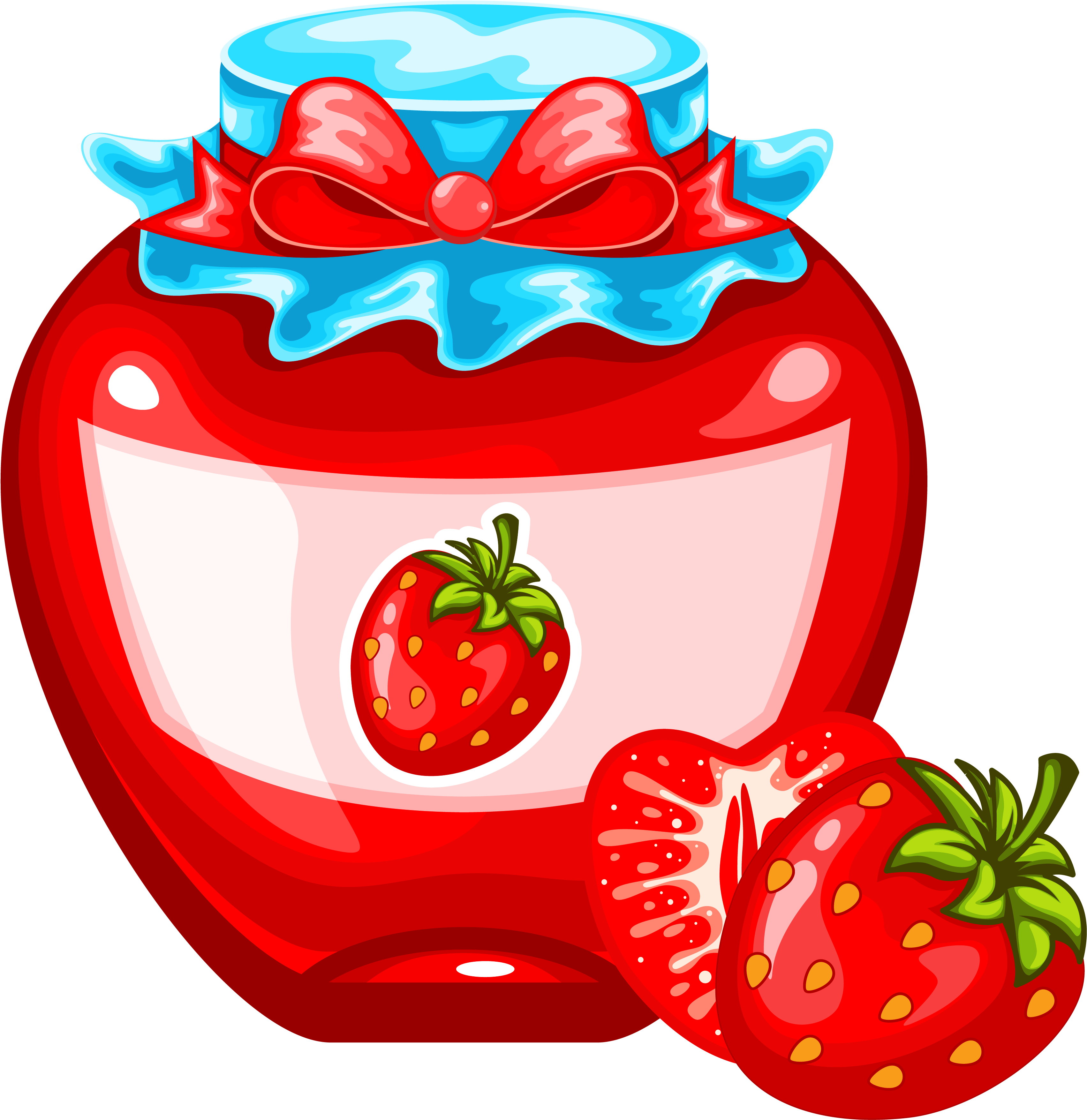 party
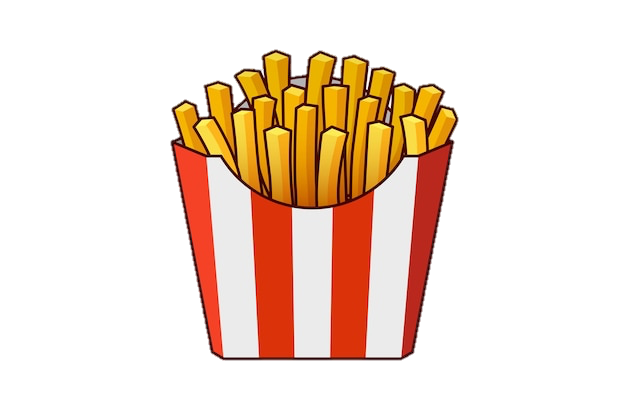 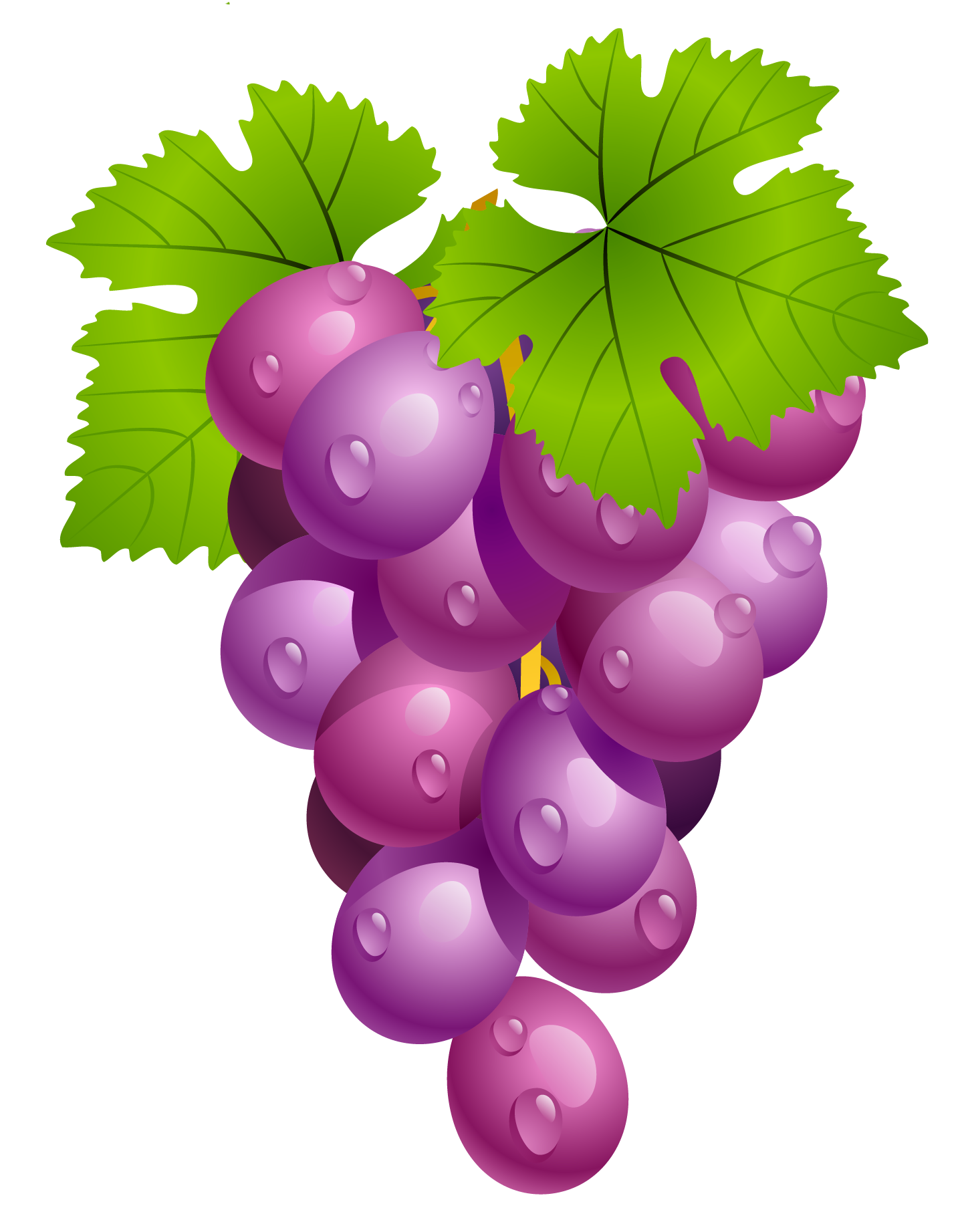 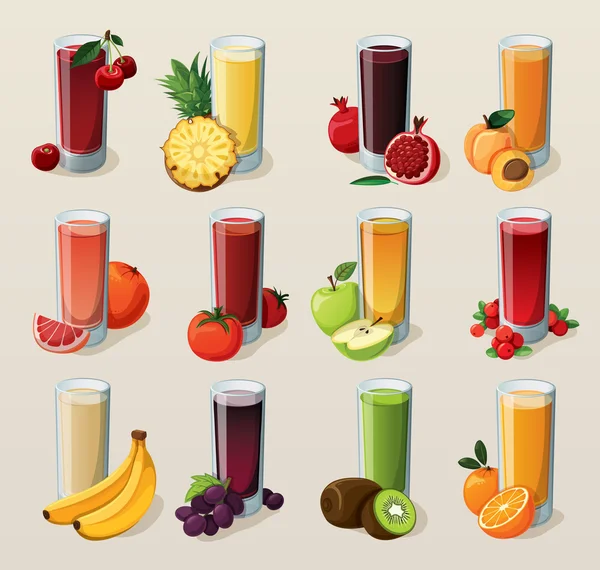 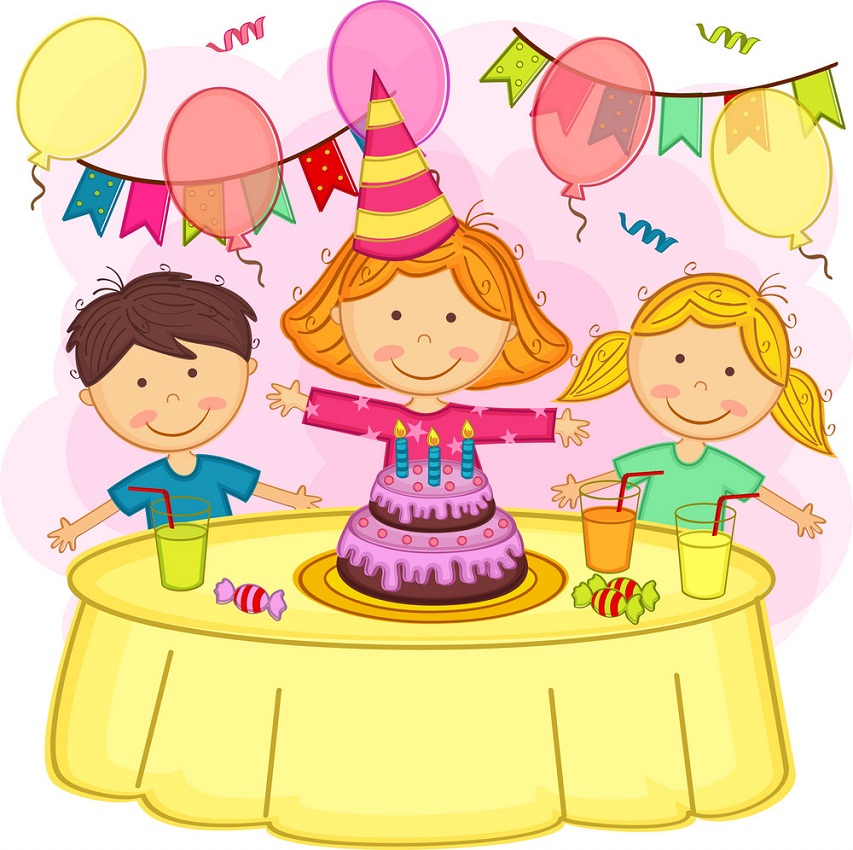 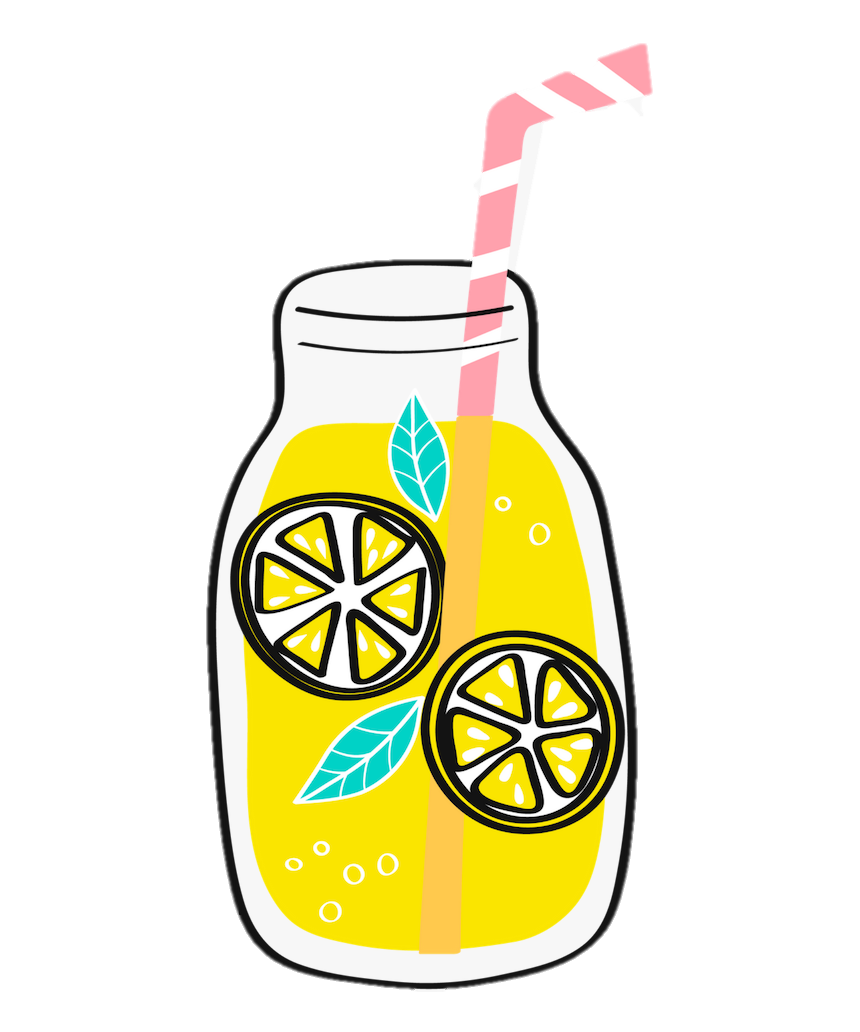 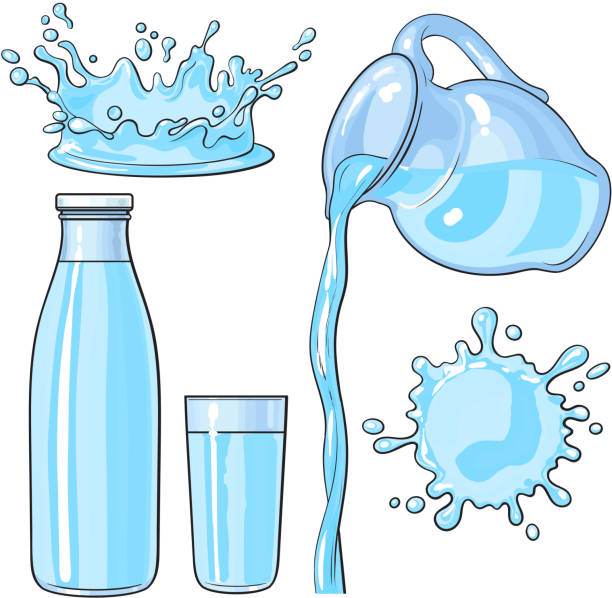 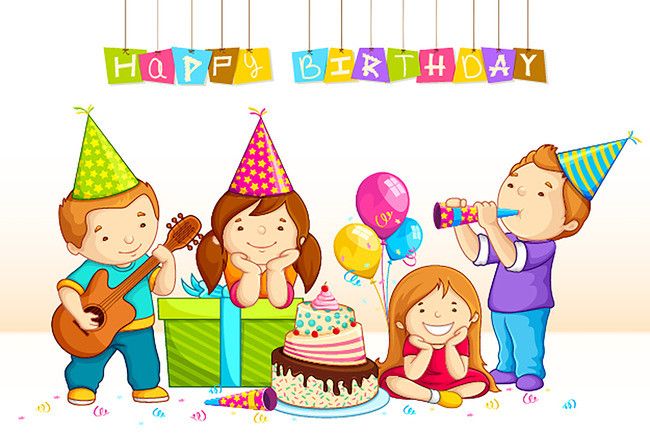 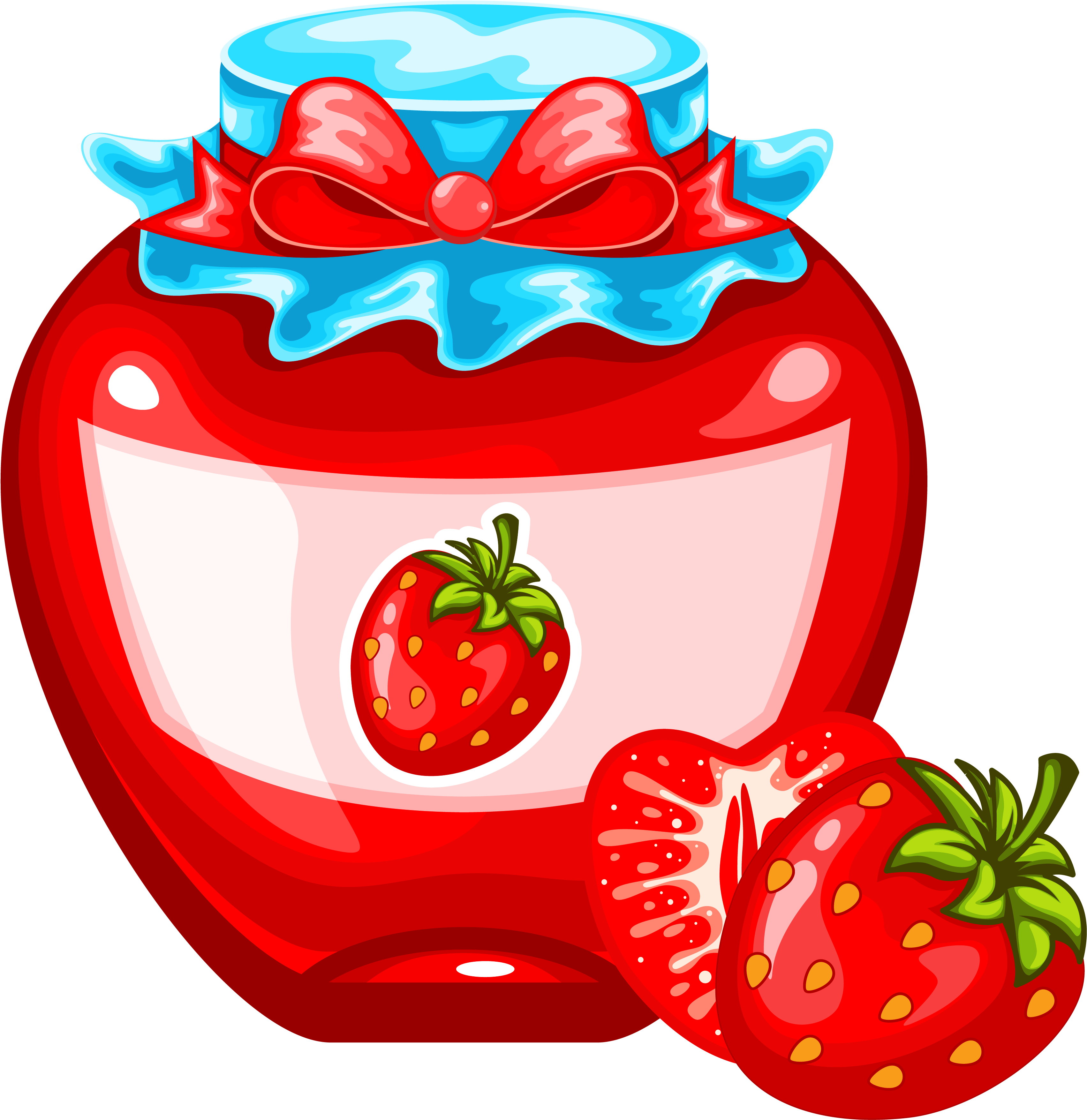 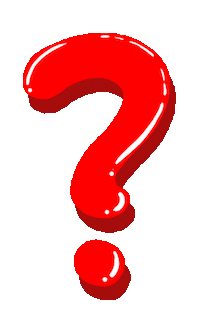 jam
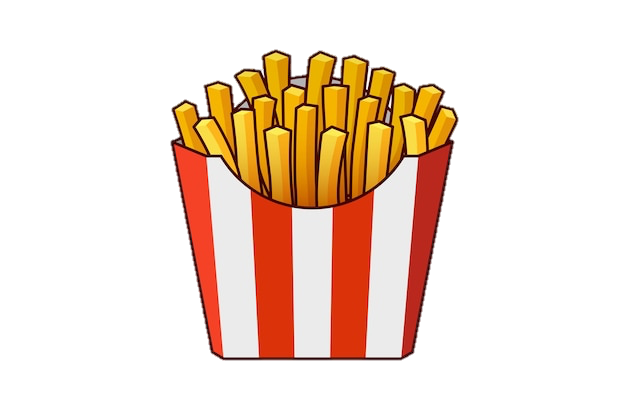 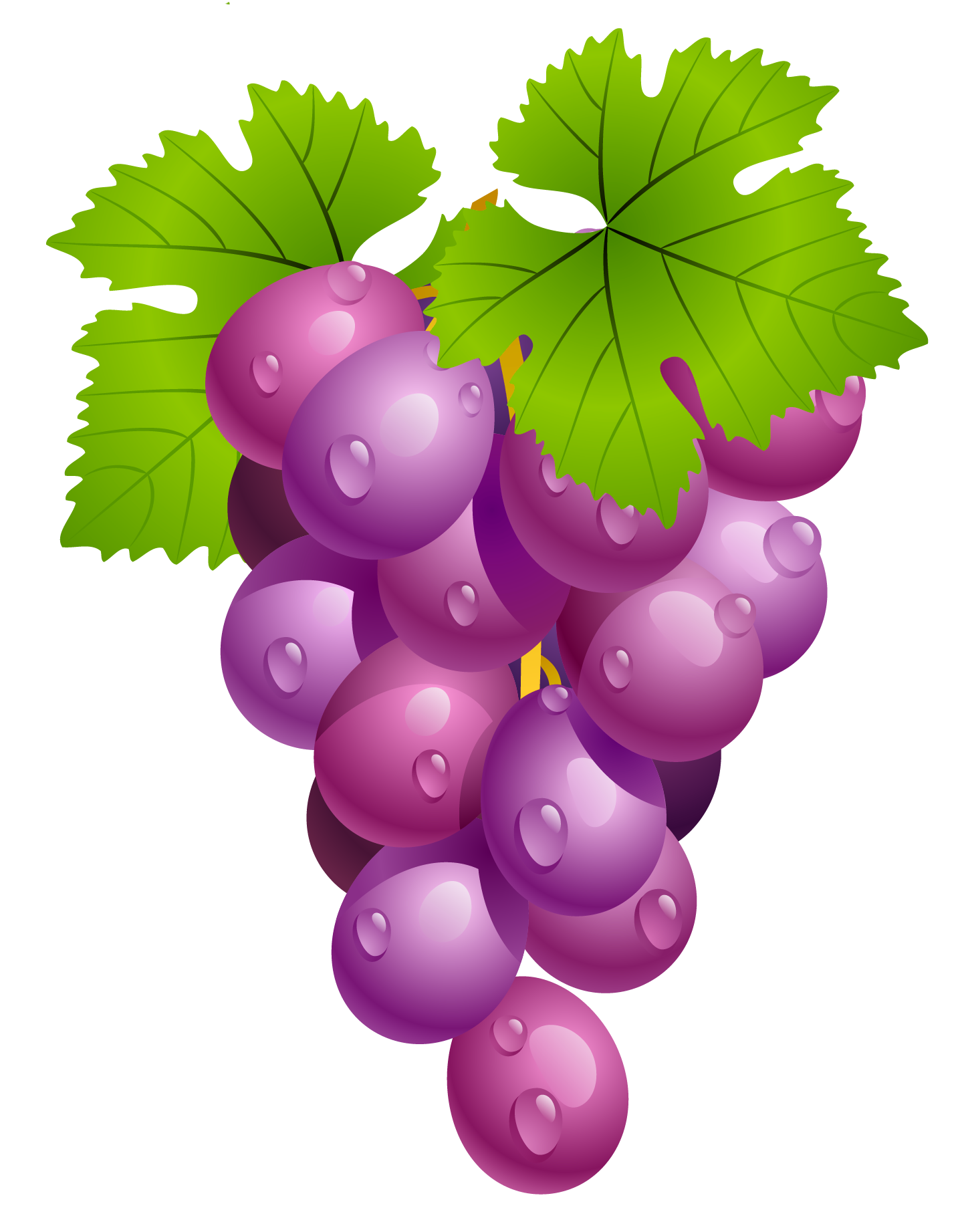 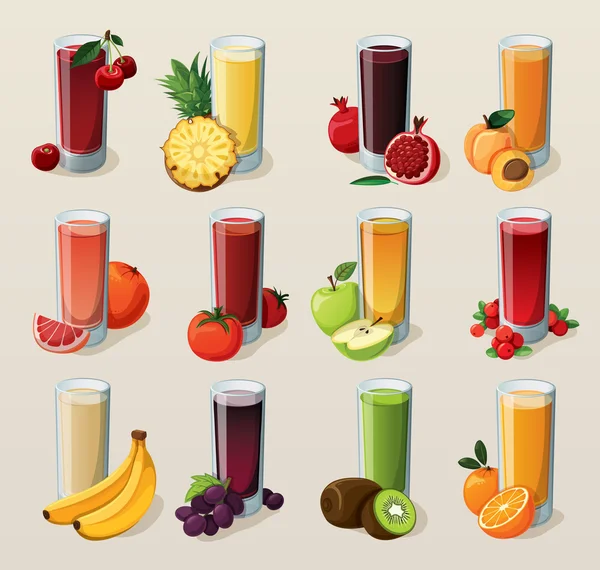 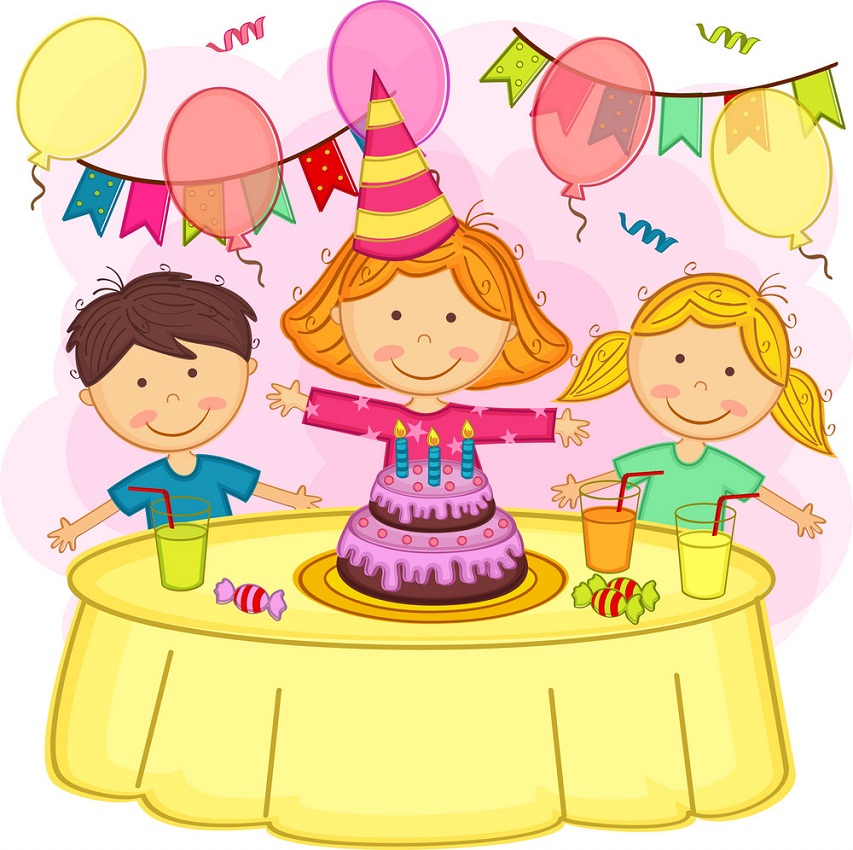 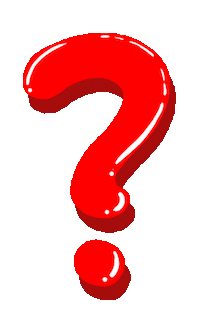 juice
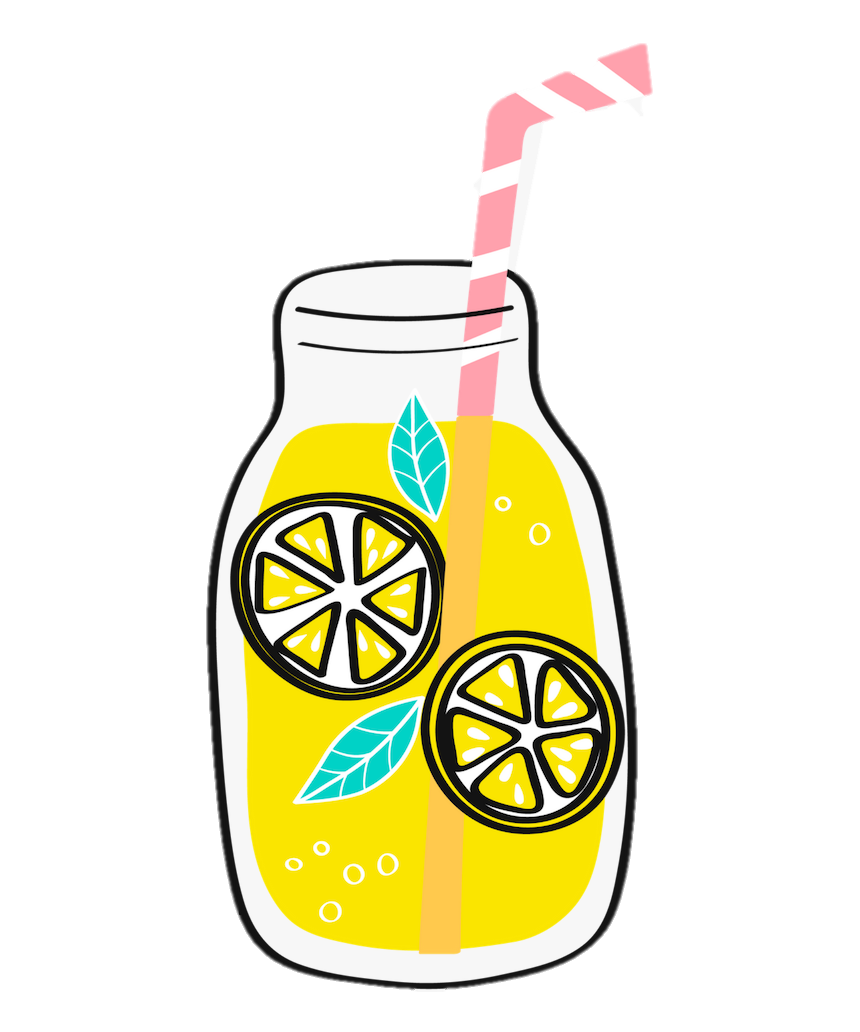 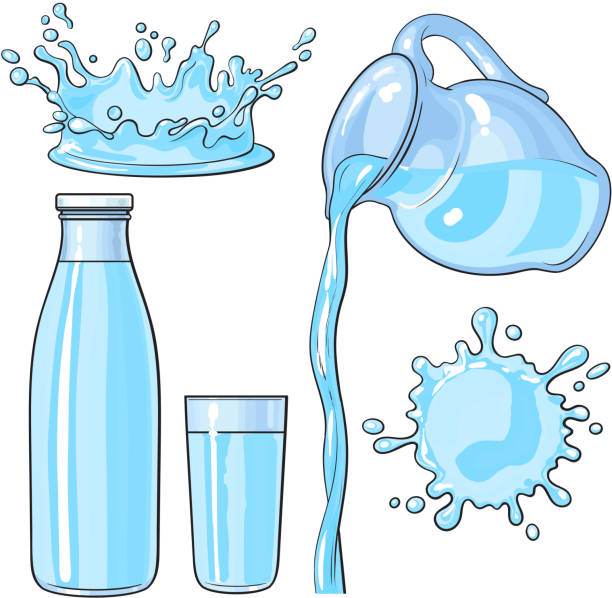 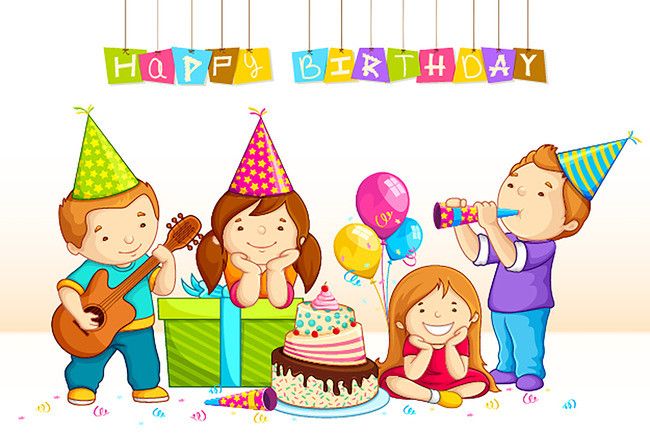 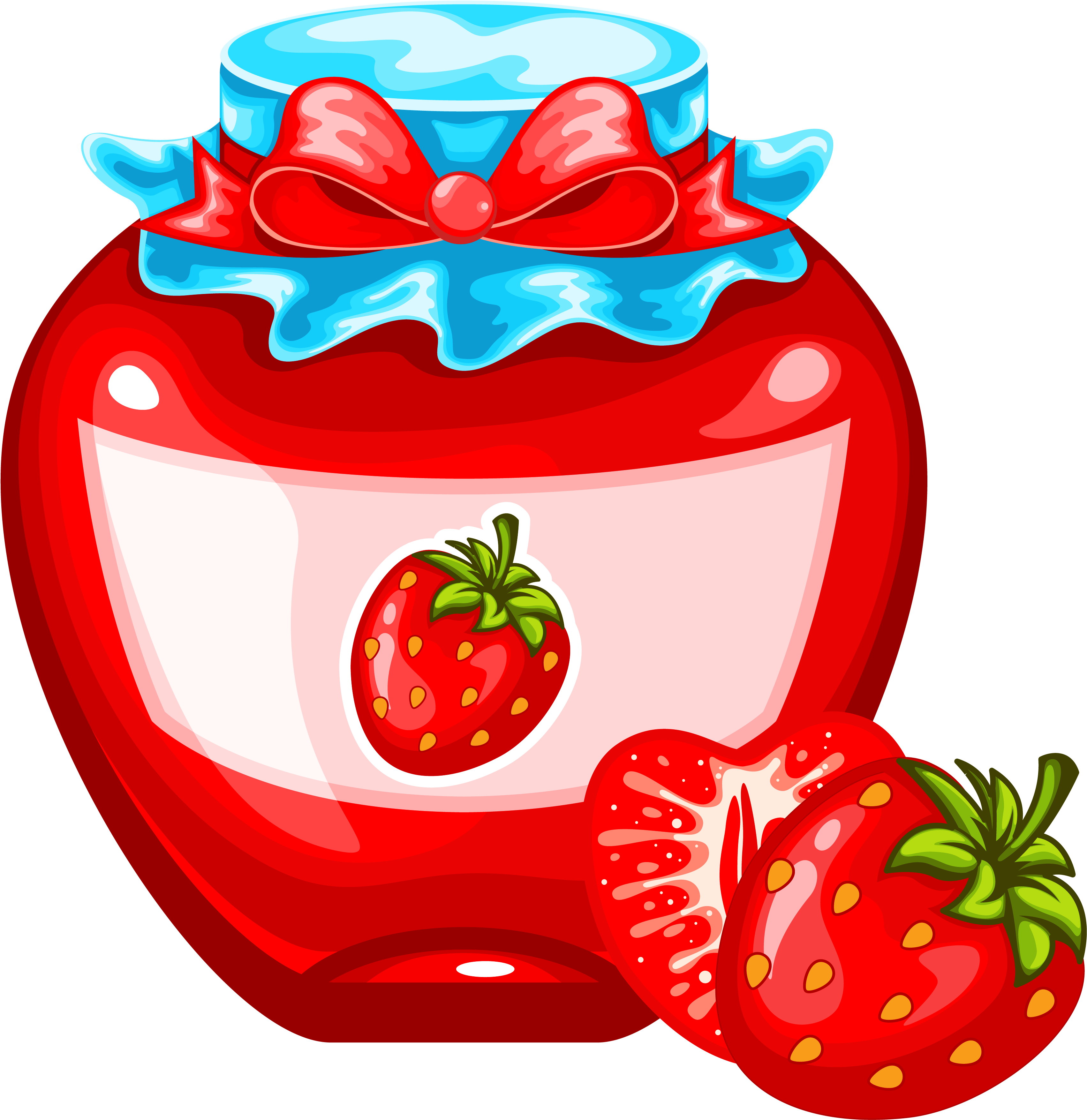 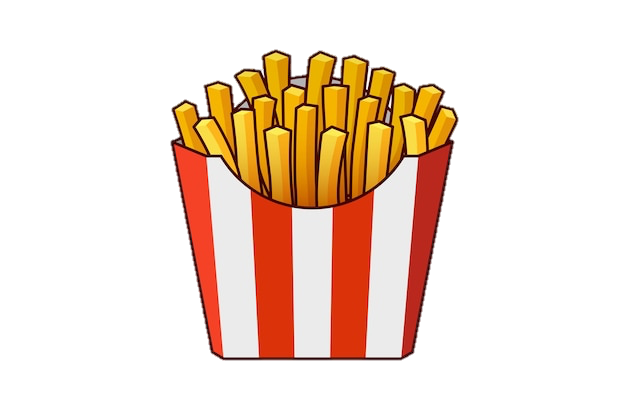 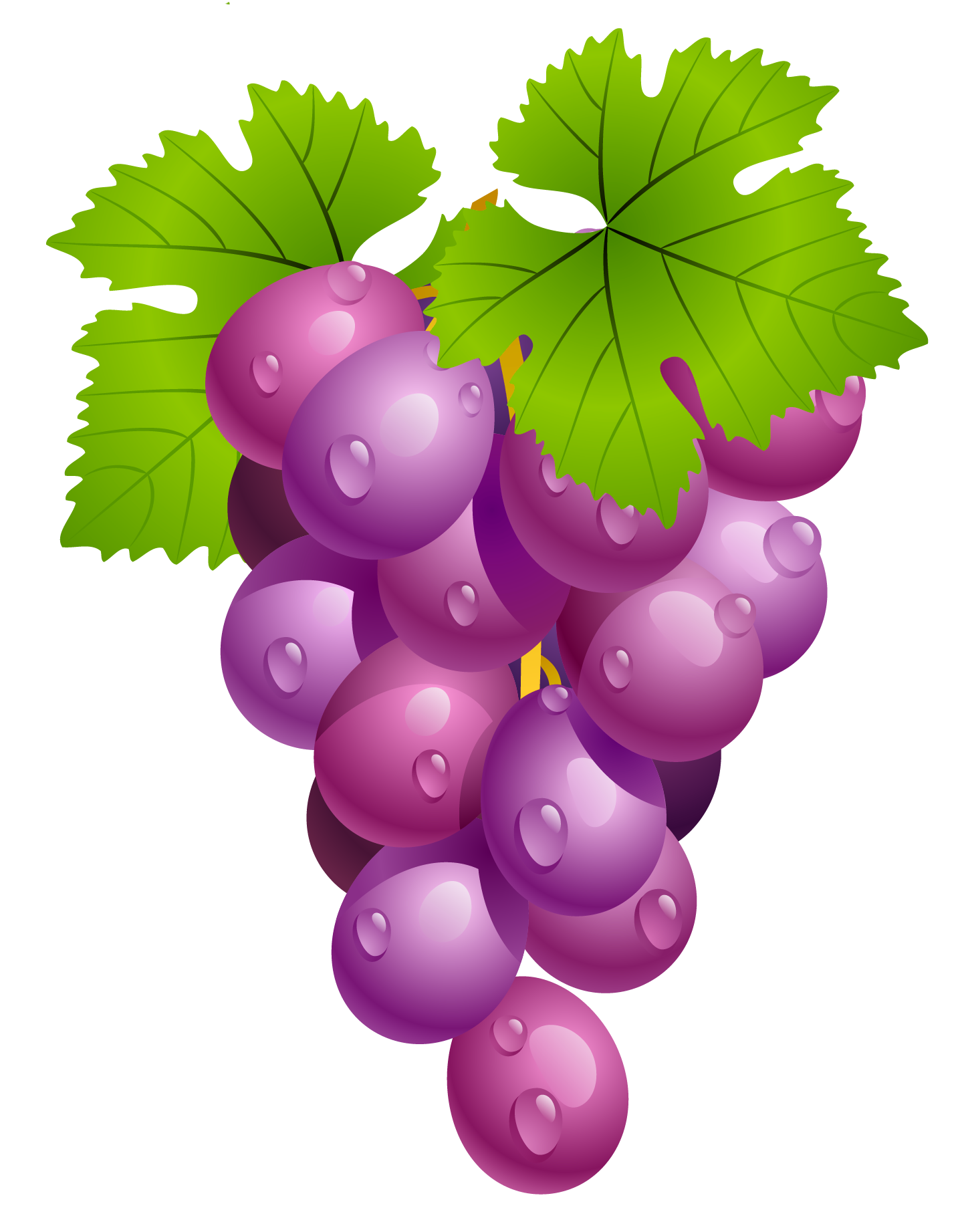 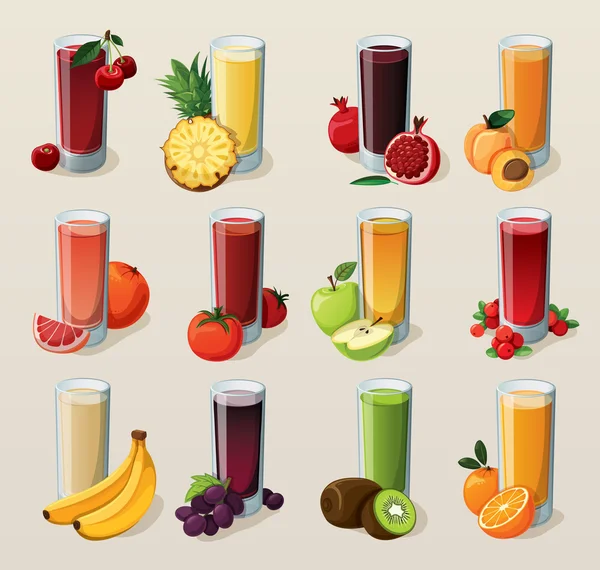 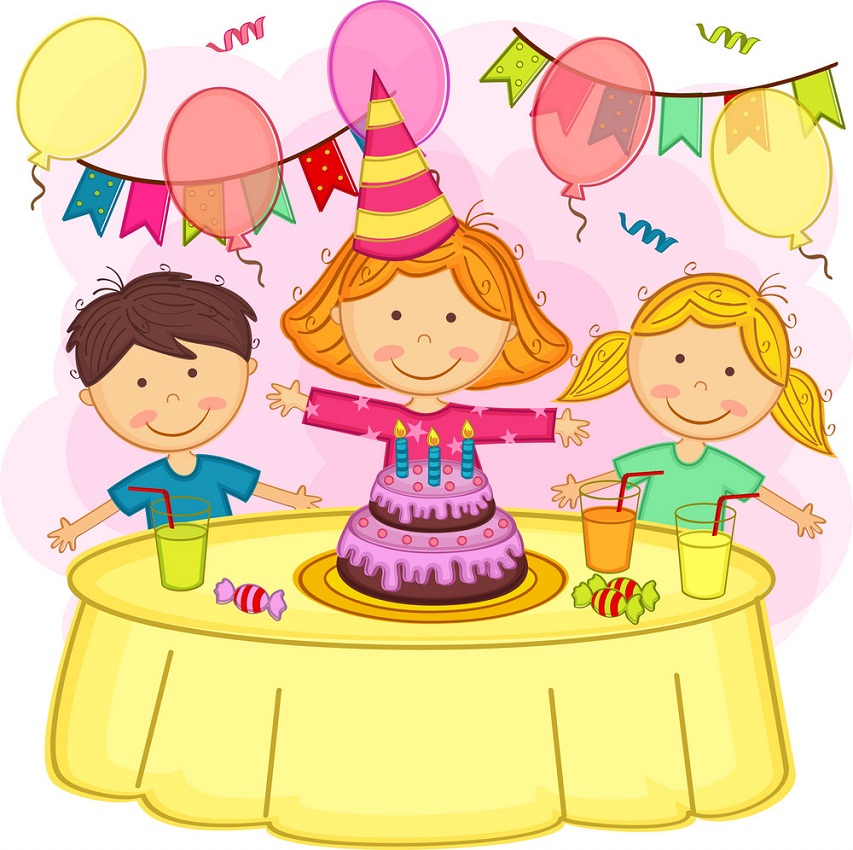 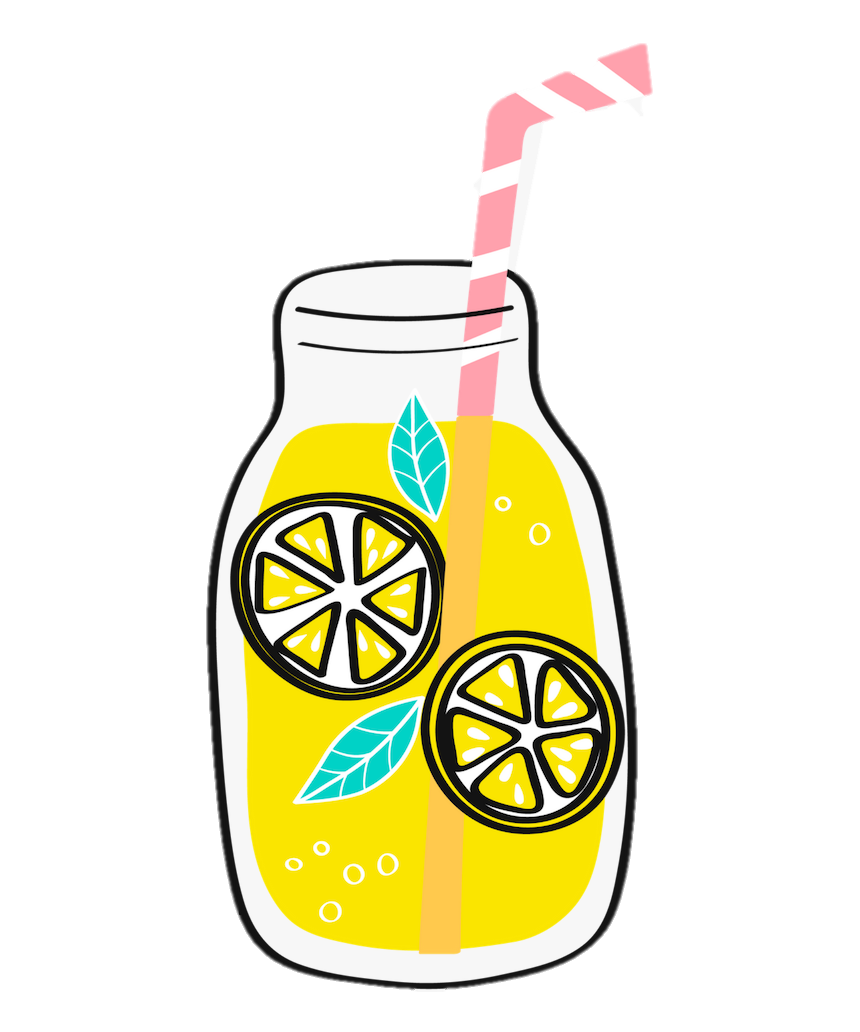 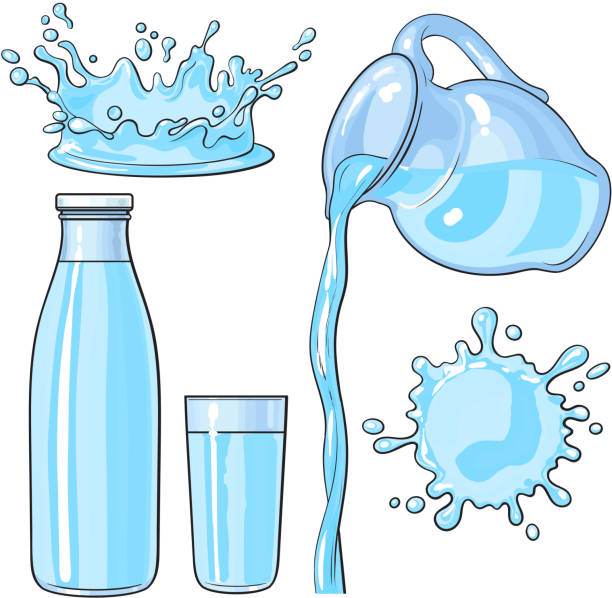 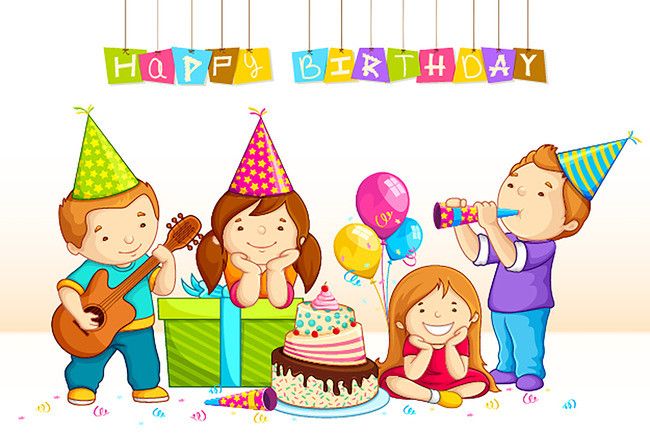 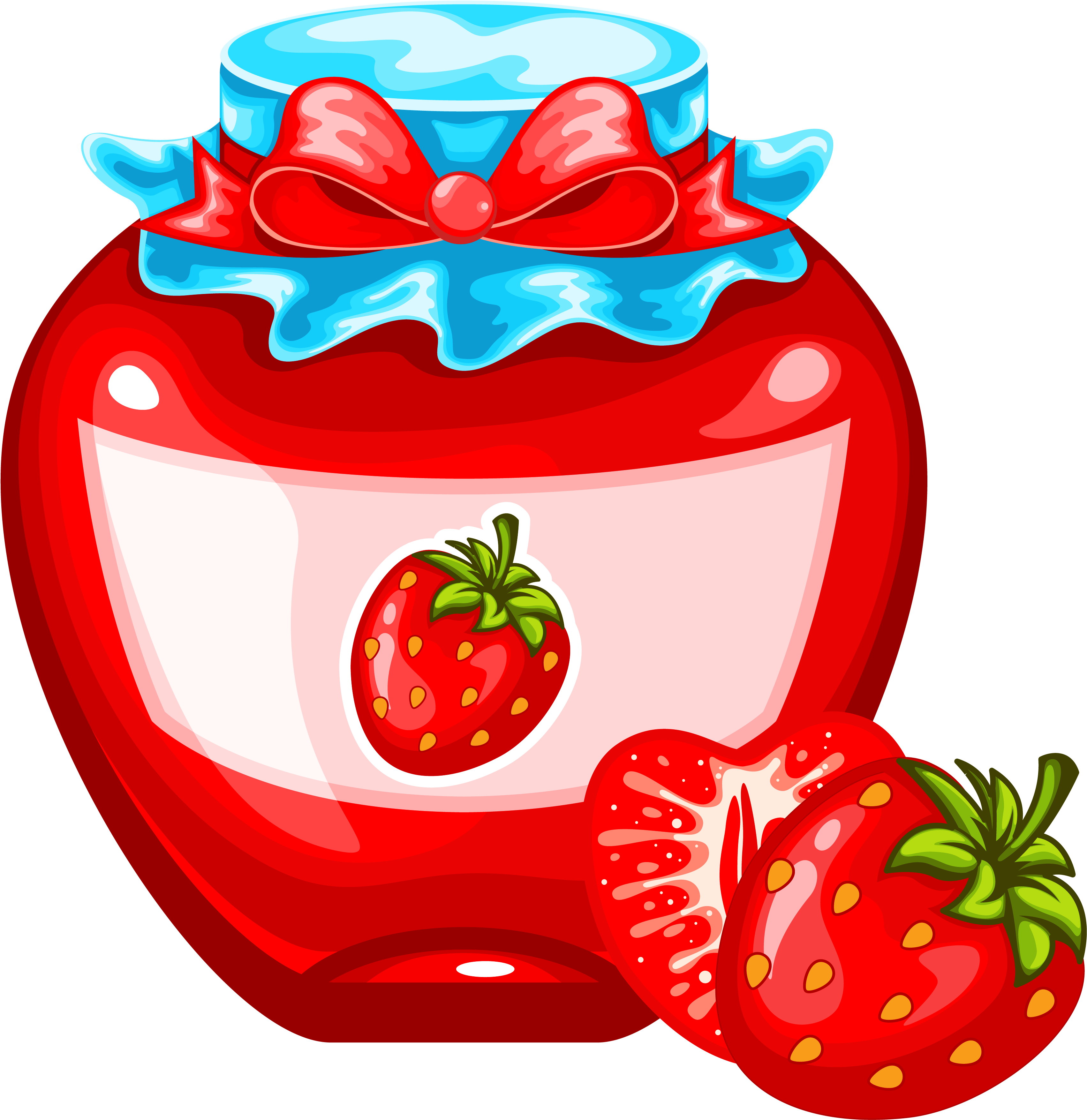 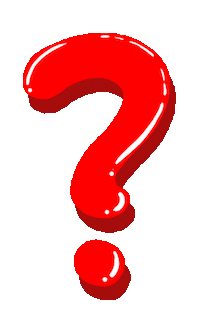 lemonade
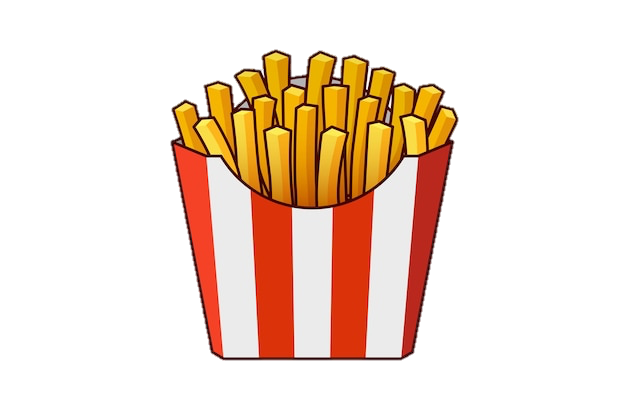 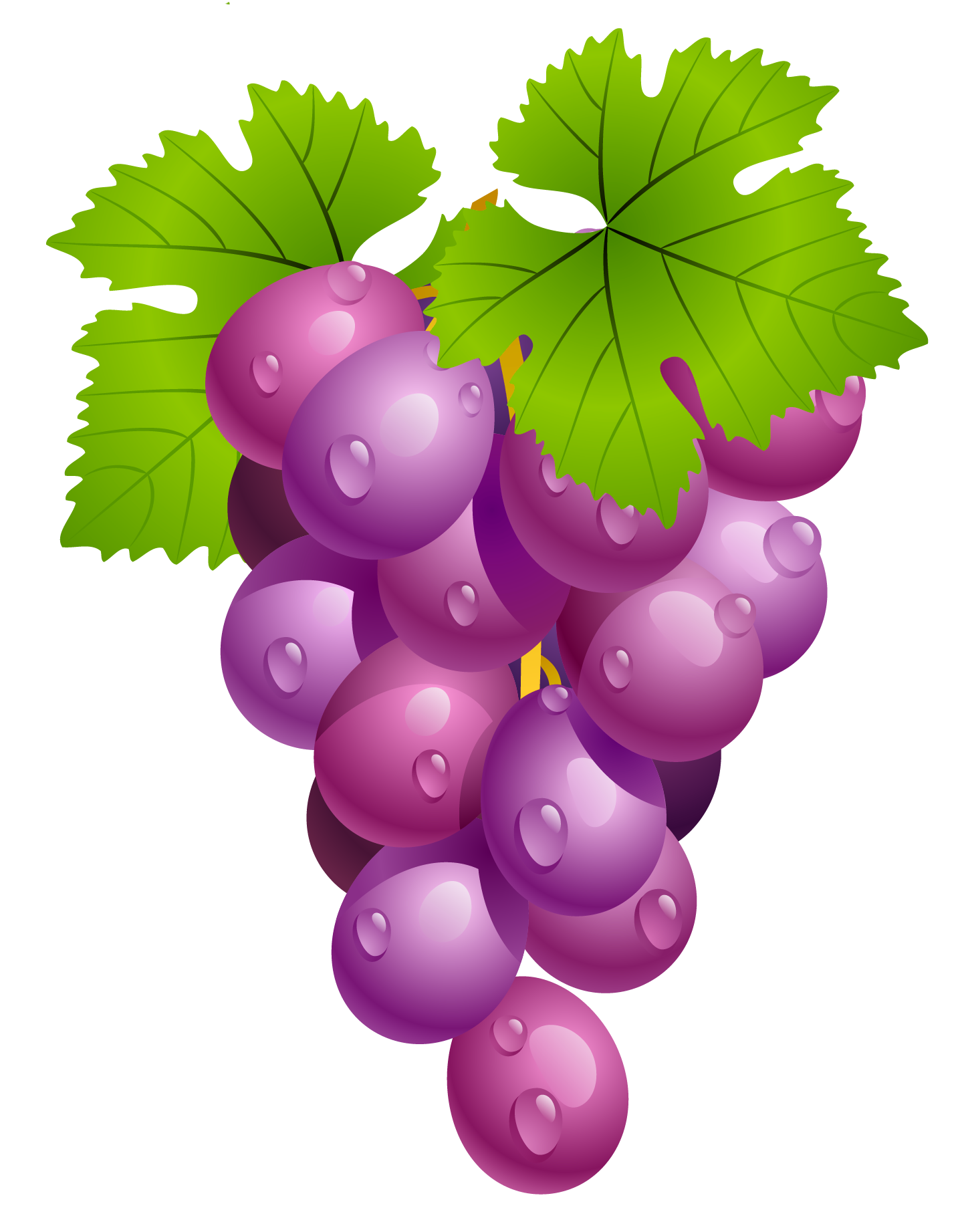 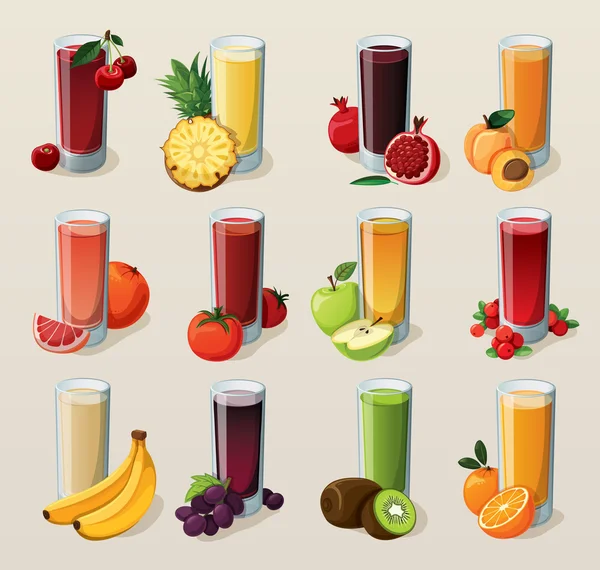 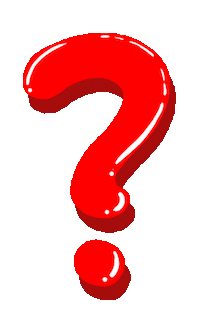 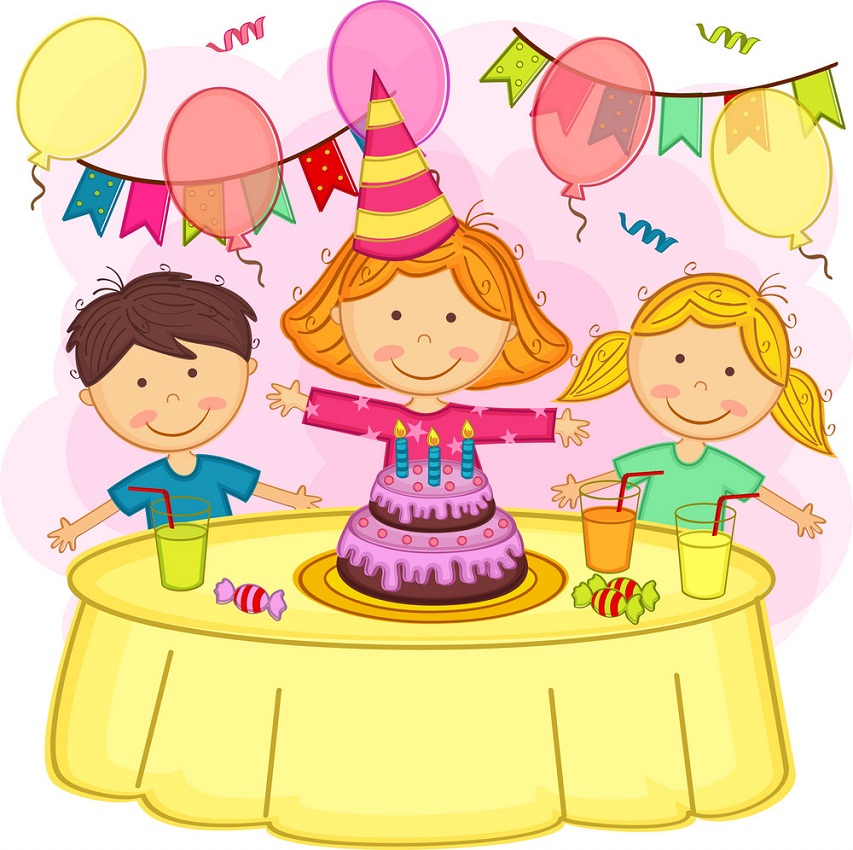 grapes
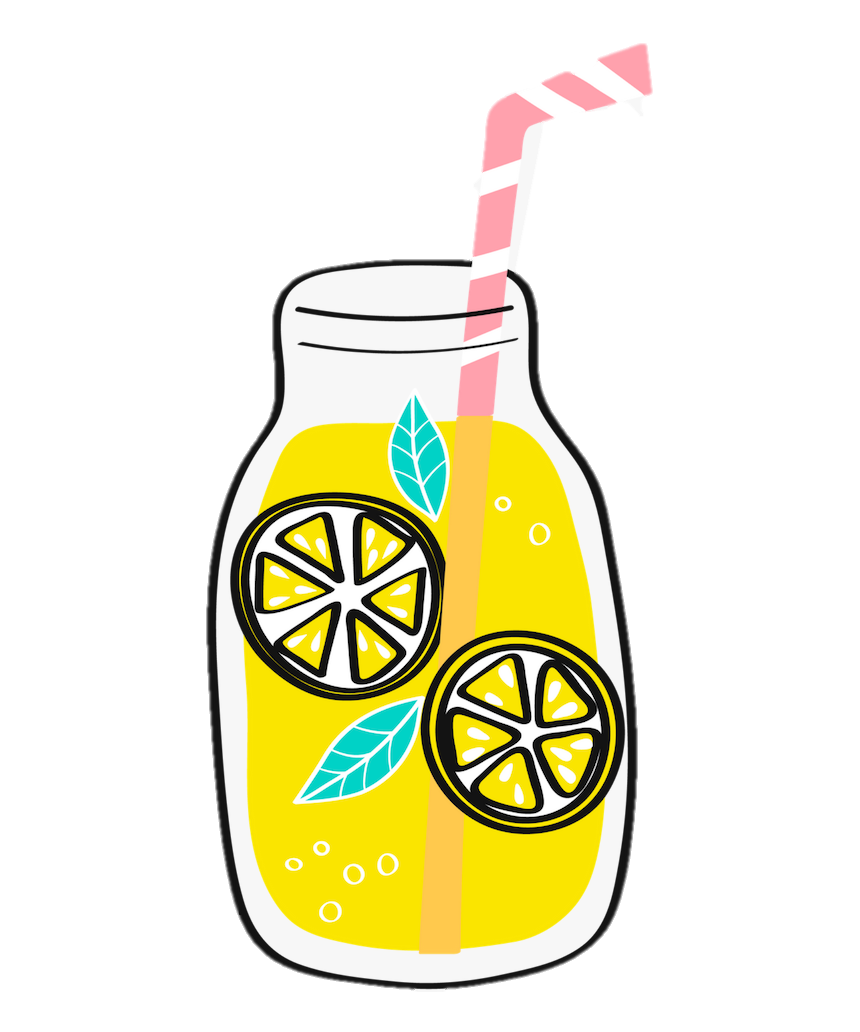 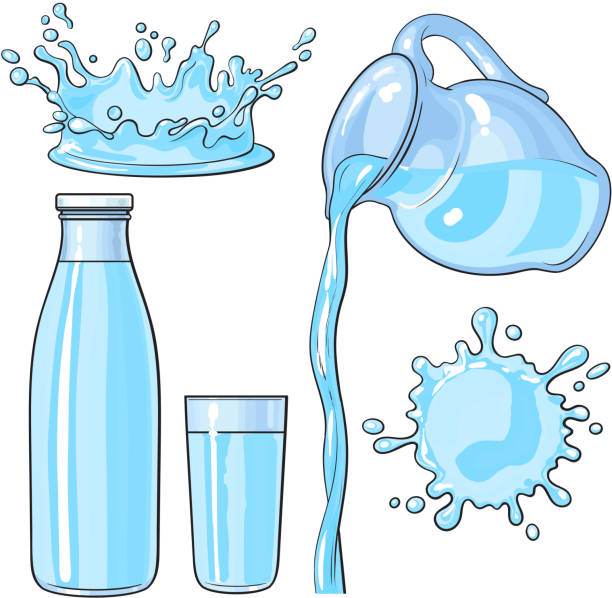 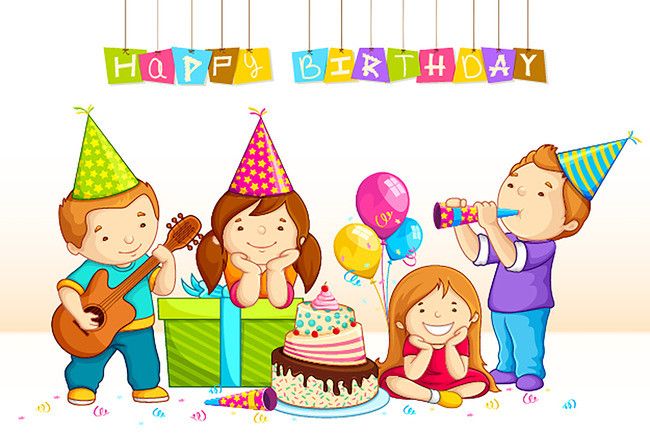 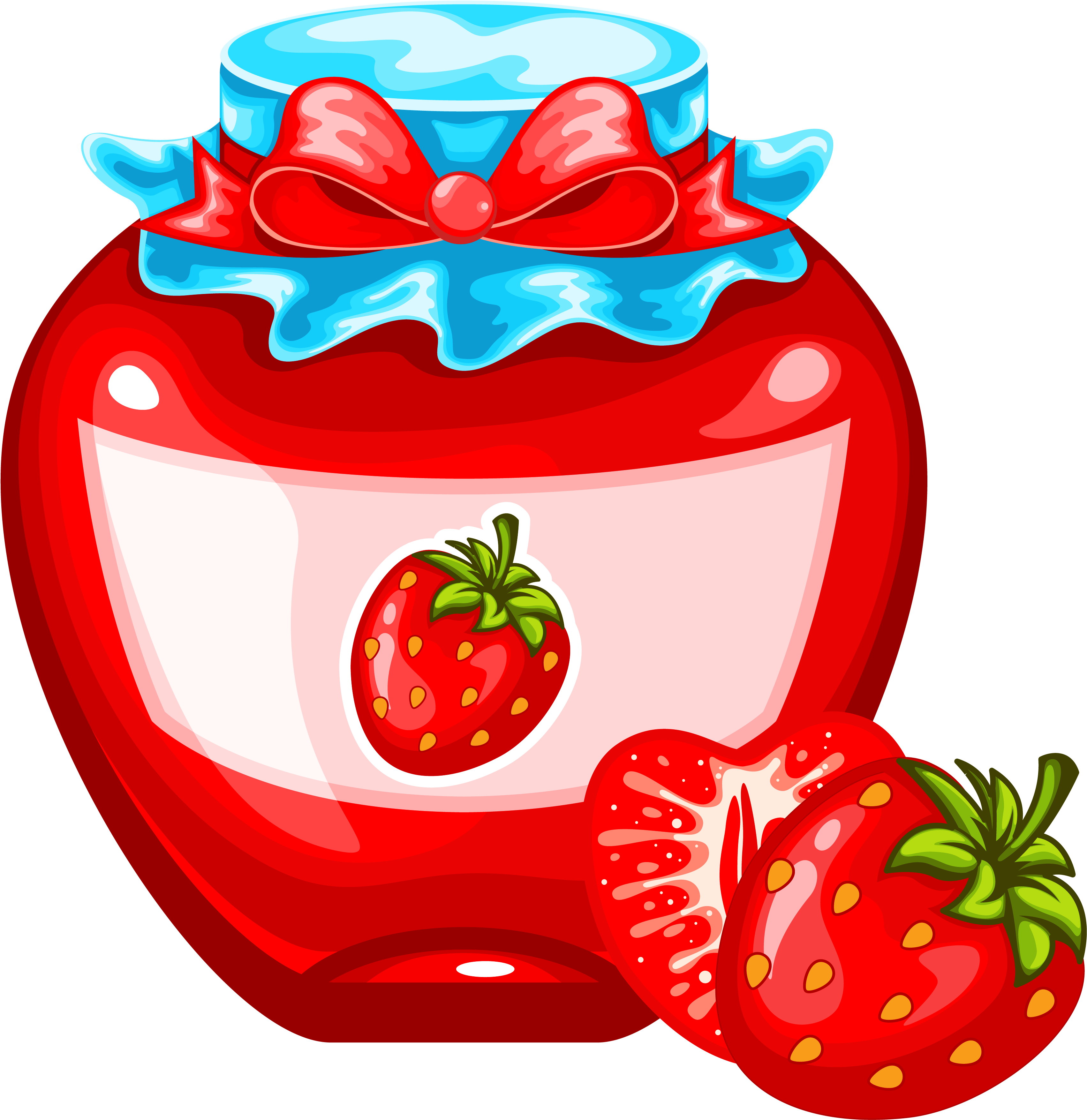 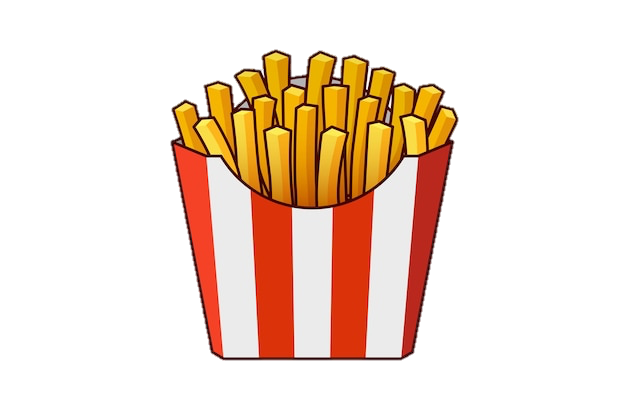 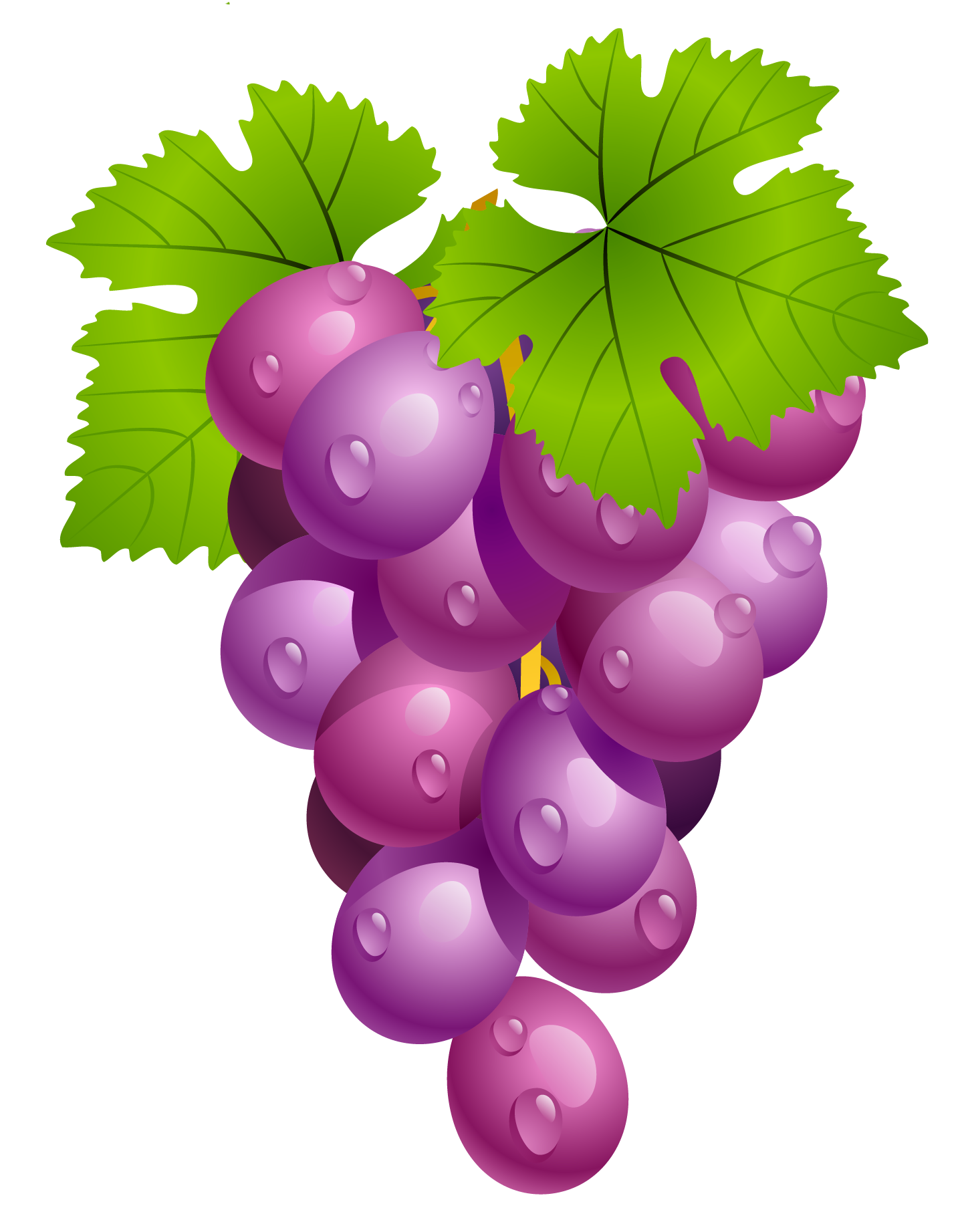 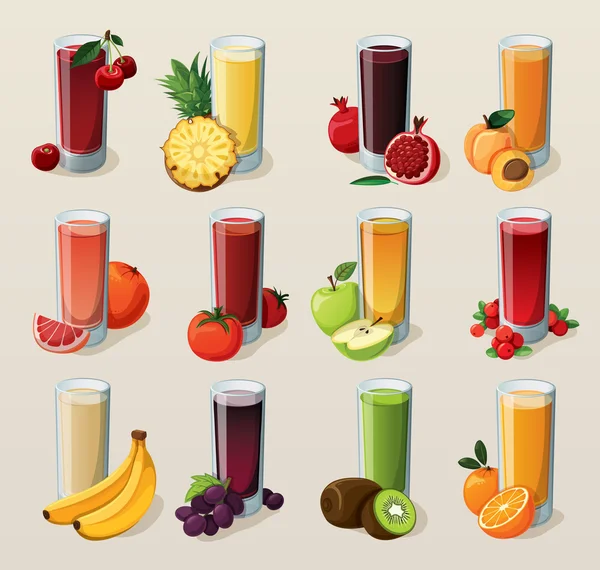 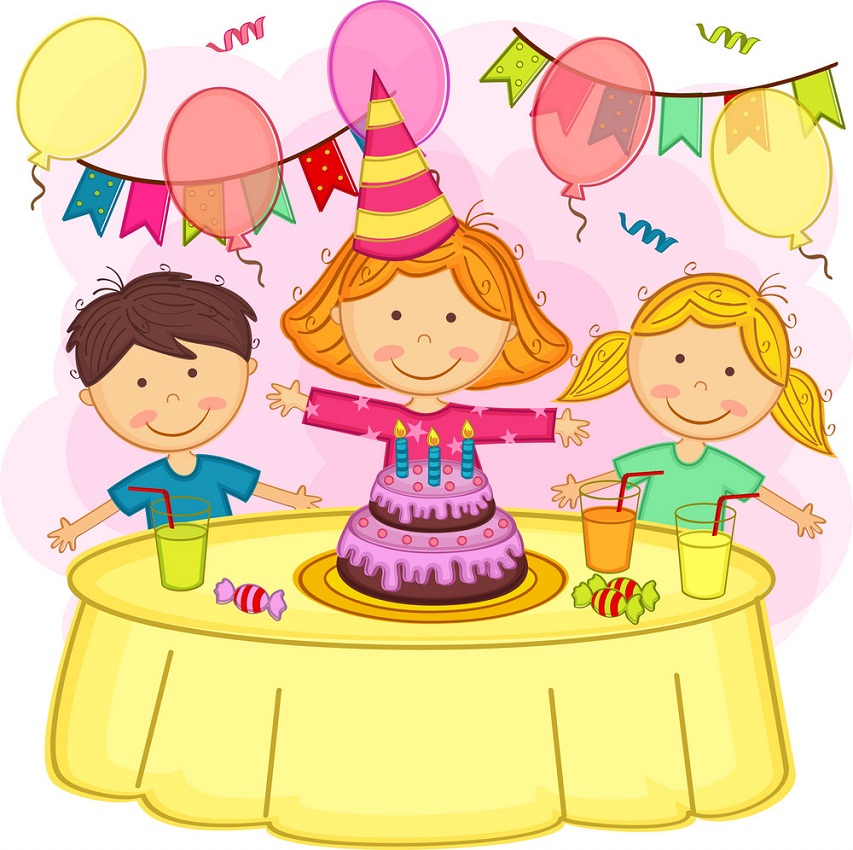 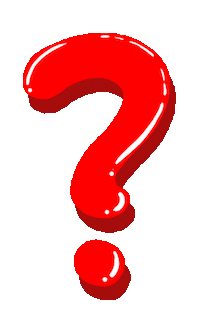 birthday
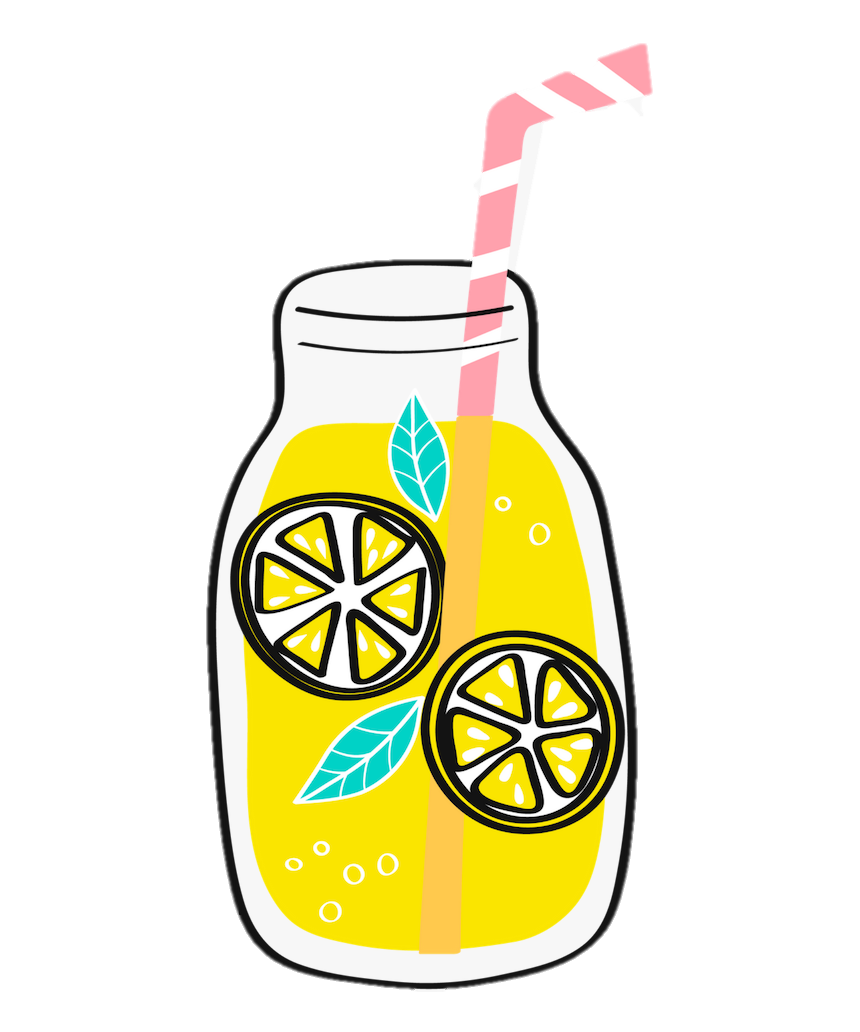 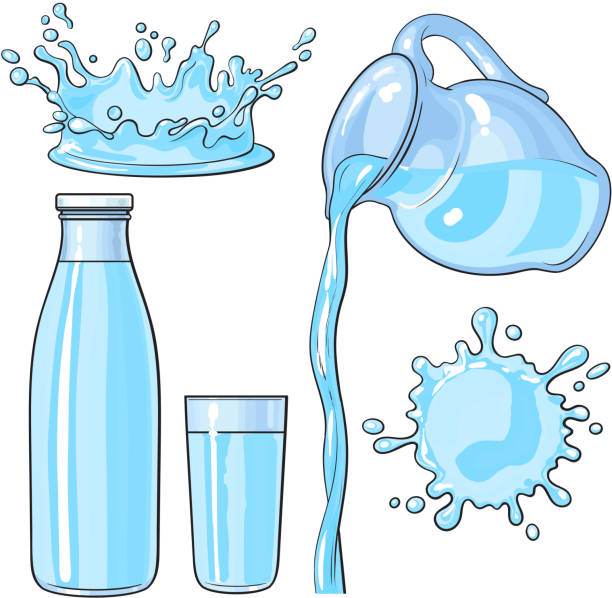 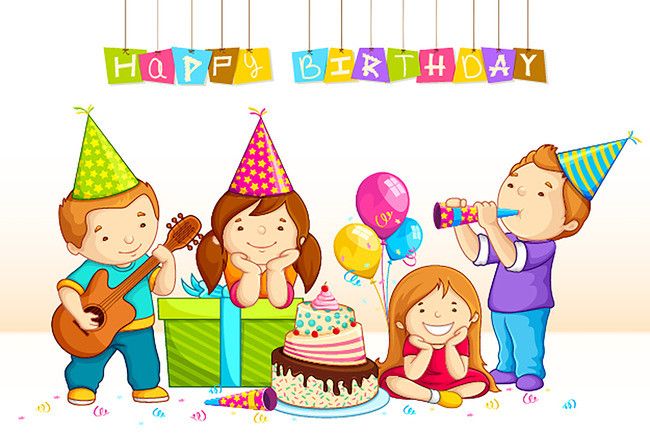 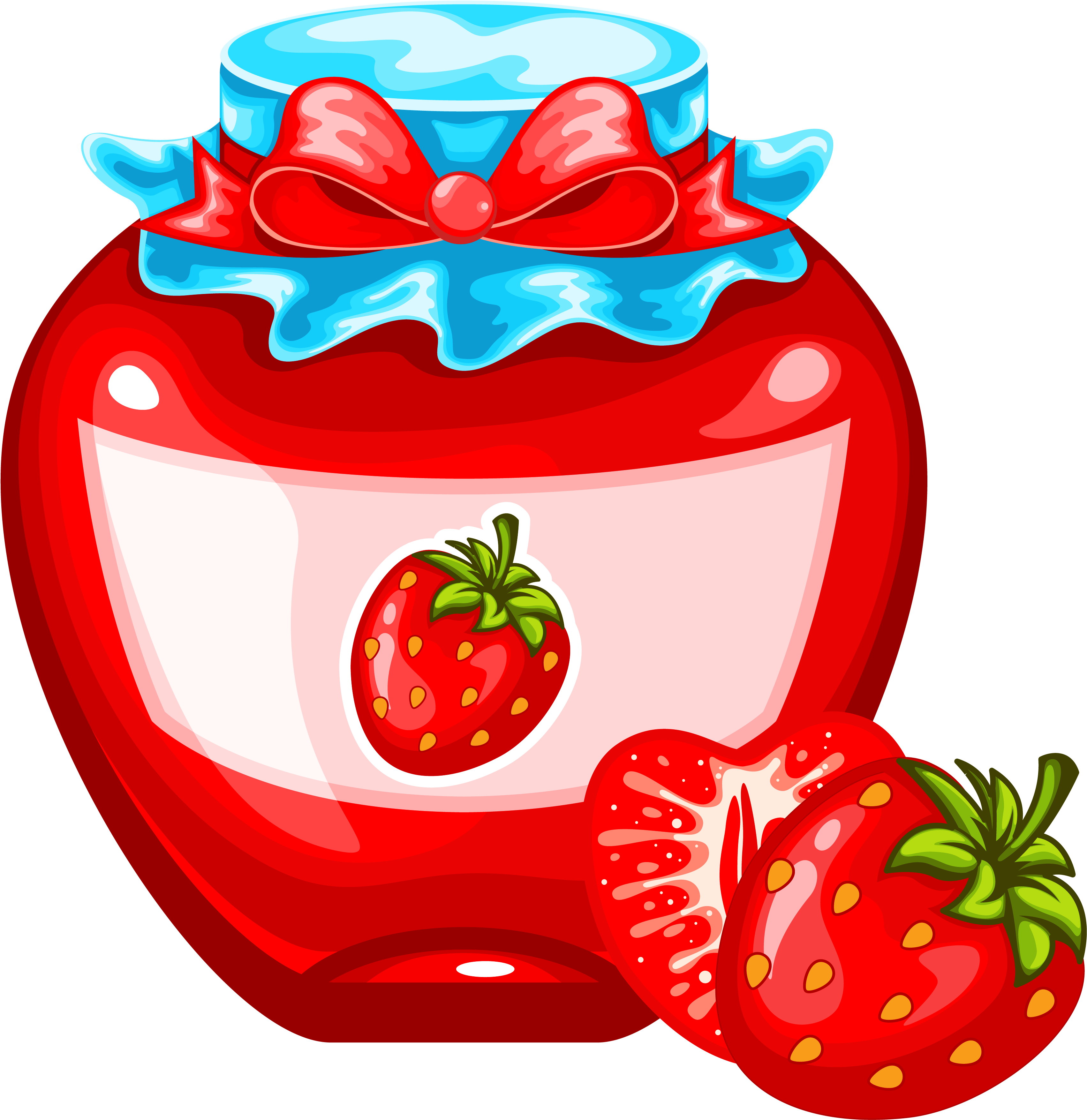 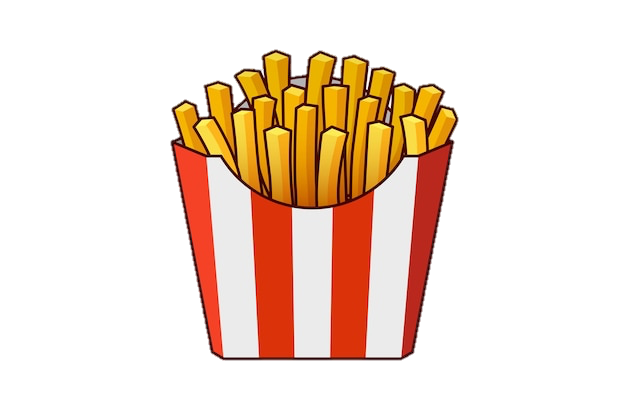 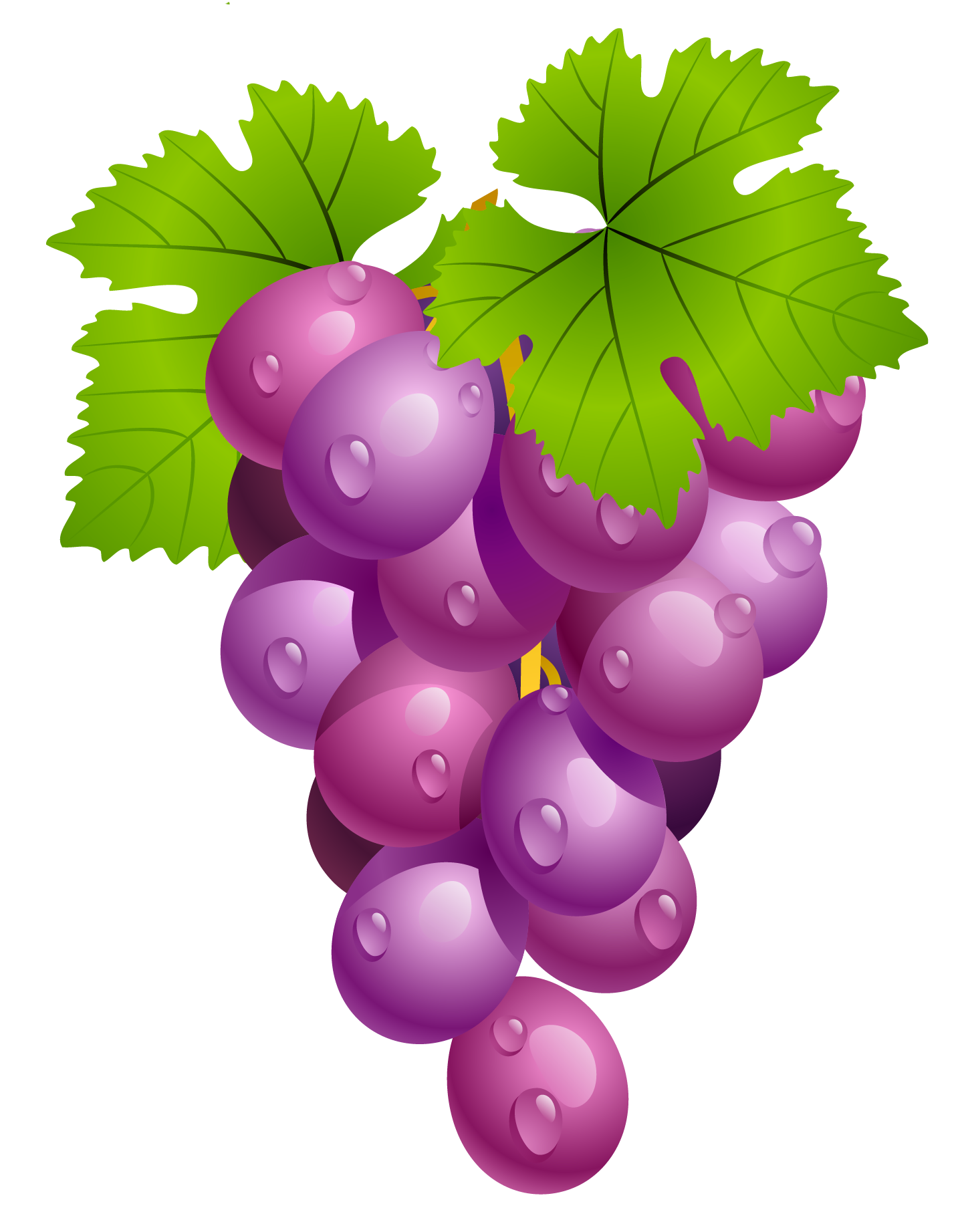 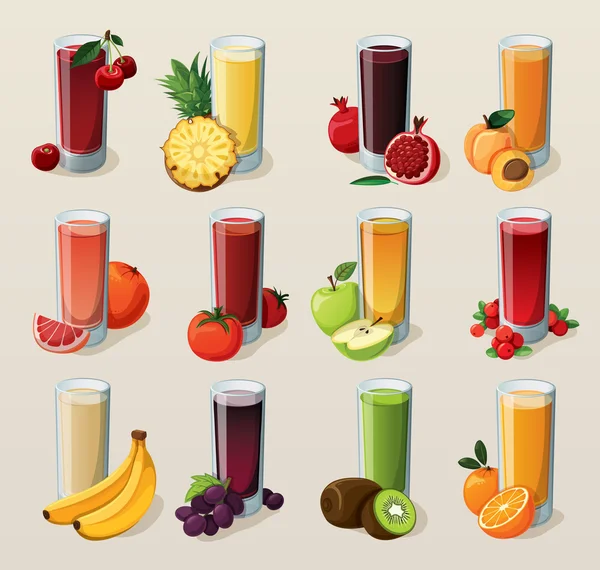 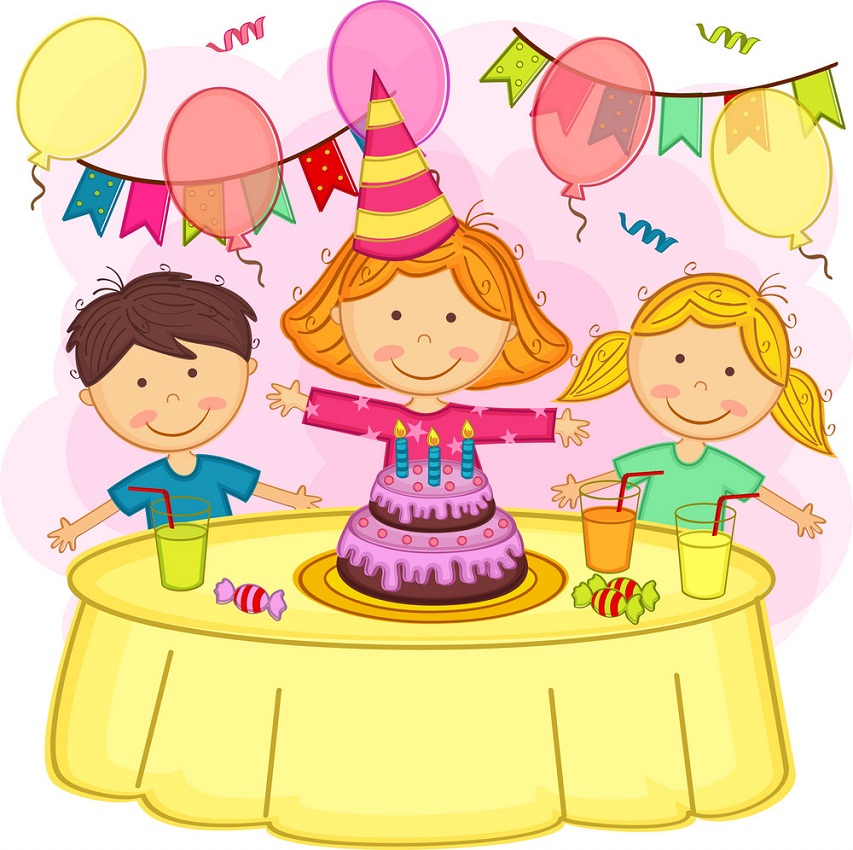 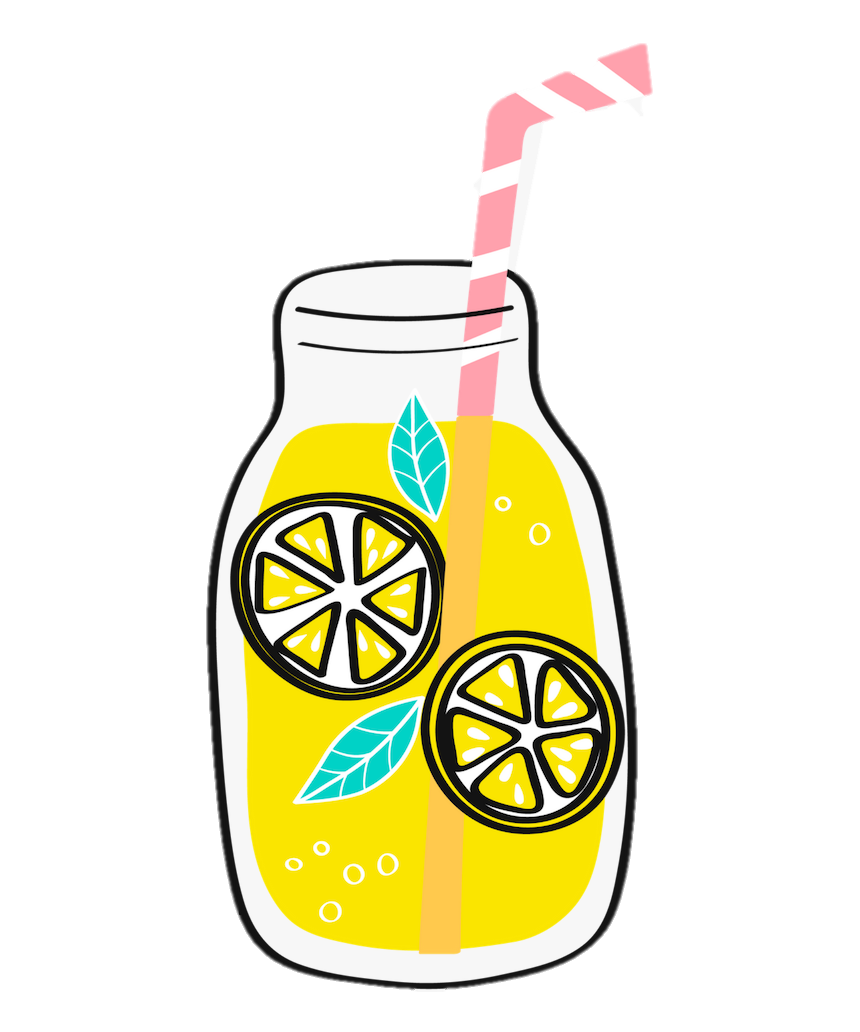 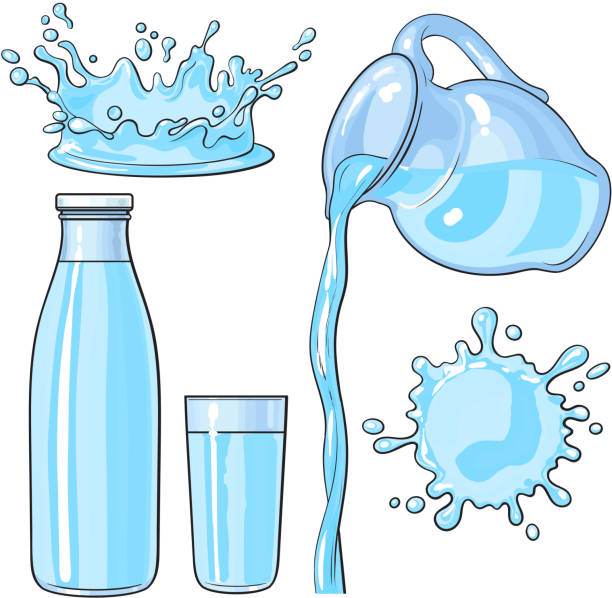 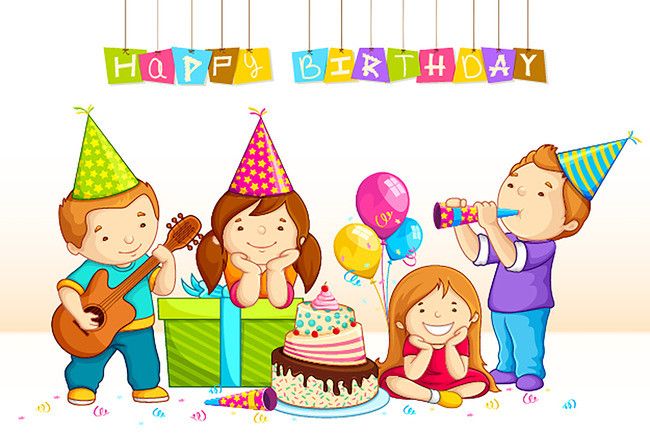 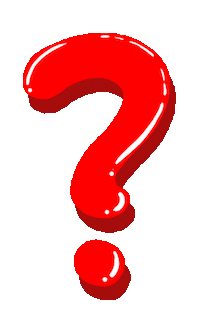 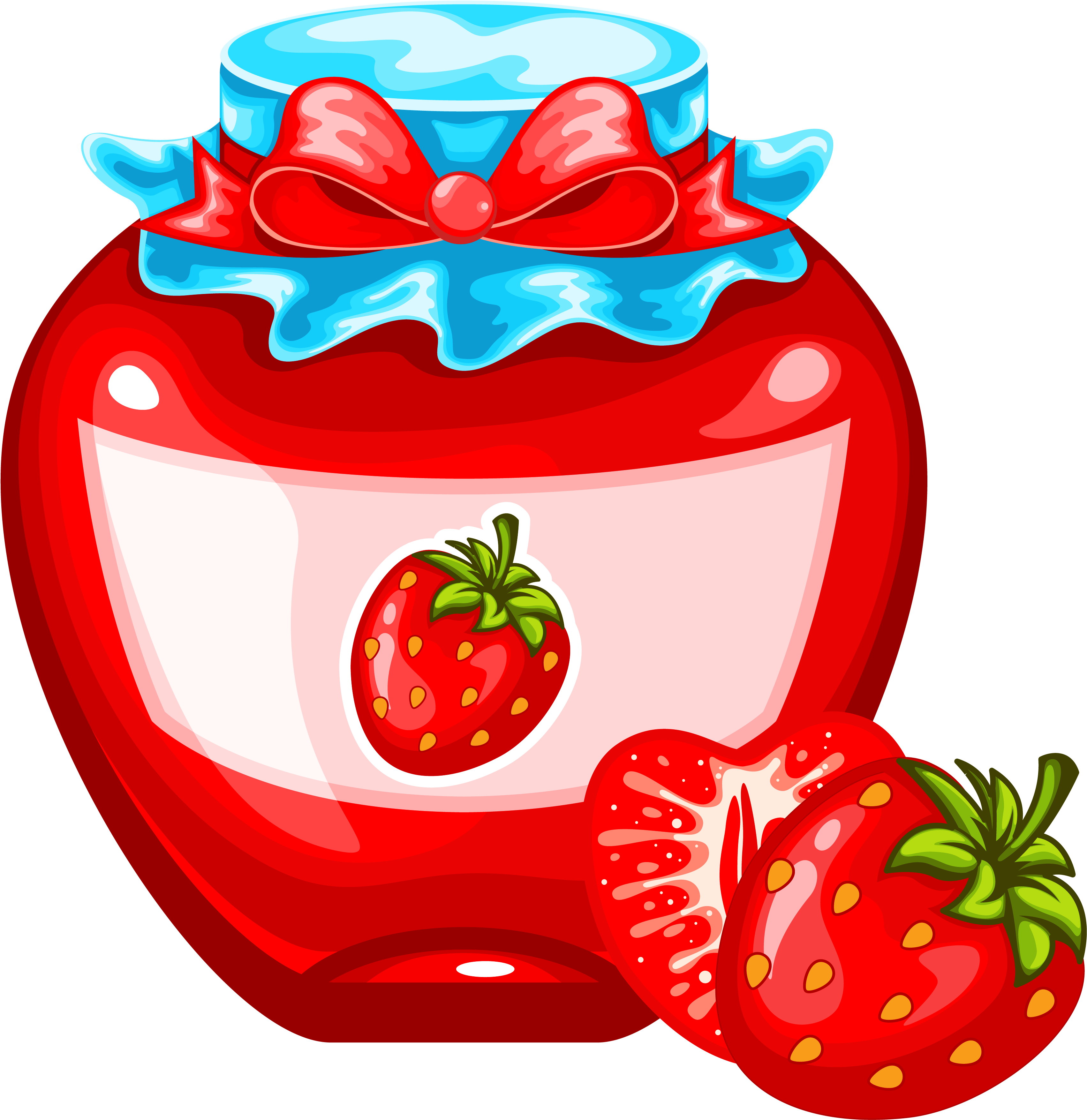 water
Listen and repeat.
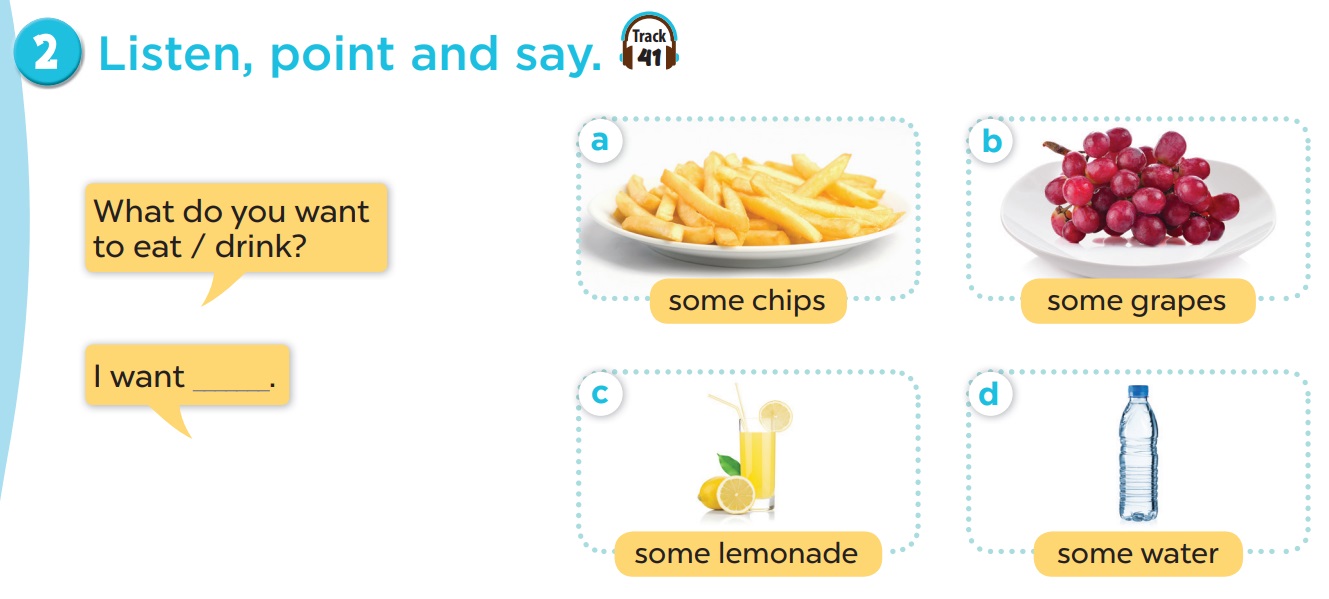 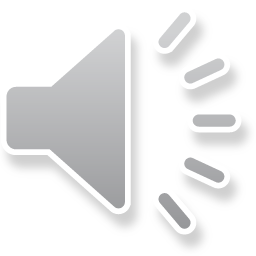 - What do you want to eat?
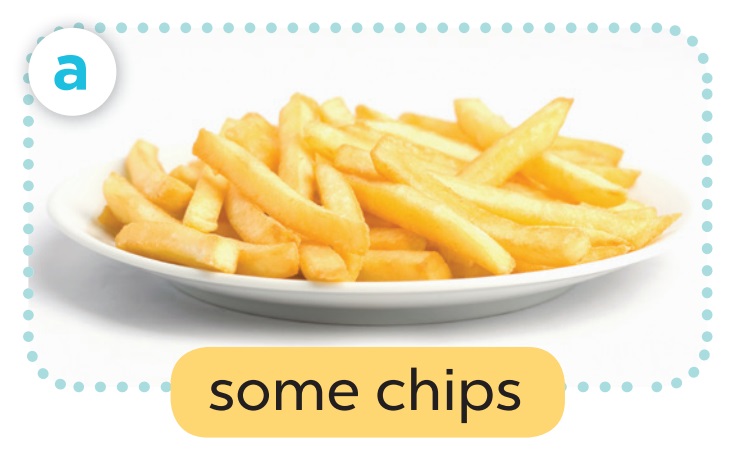 - I want some chips.
- What do you want to eat?
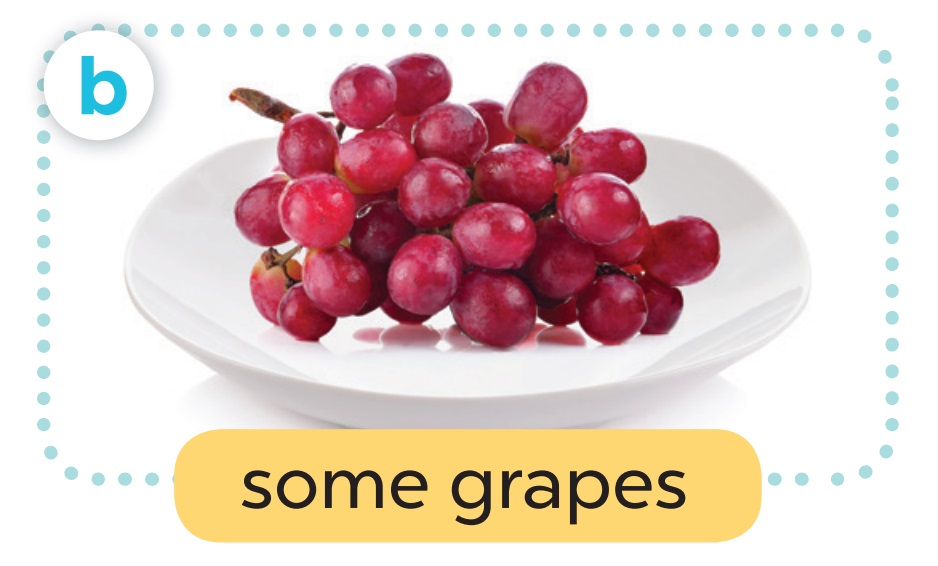 - I want some grapes.
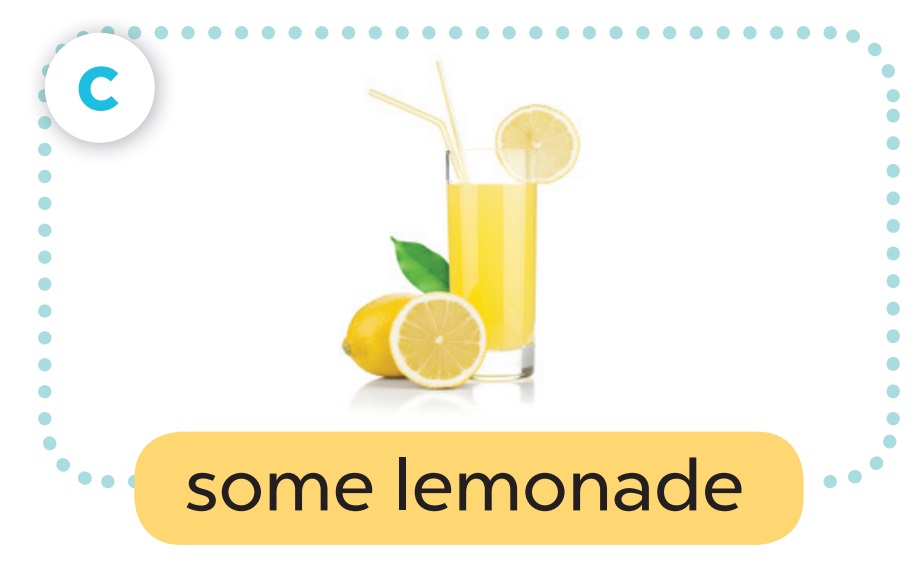 - What do you want to drink?
- I want some lemonade.
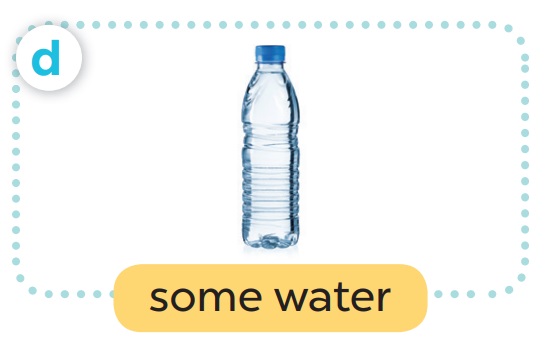 - What do you want to drink?
- I want some water.
04
Activity 3
Let’s talk.
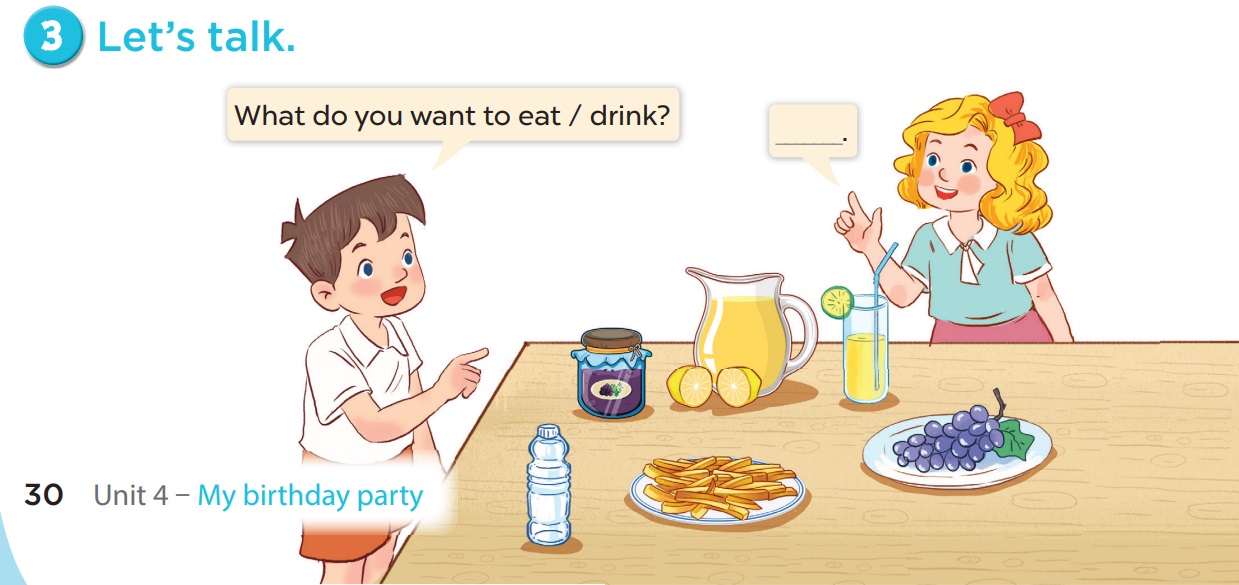 06
Game
BOMB STAR GAME
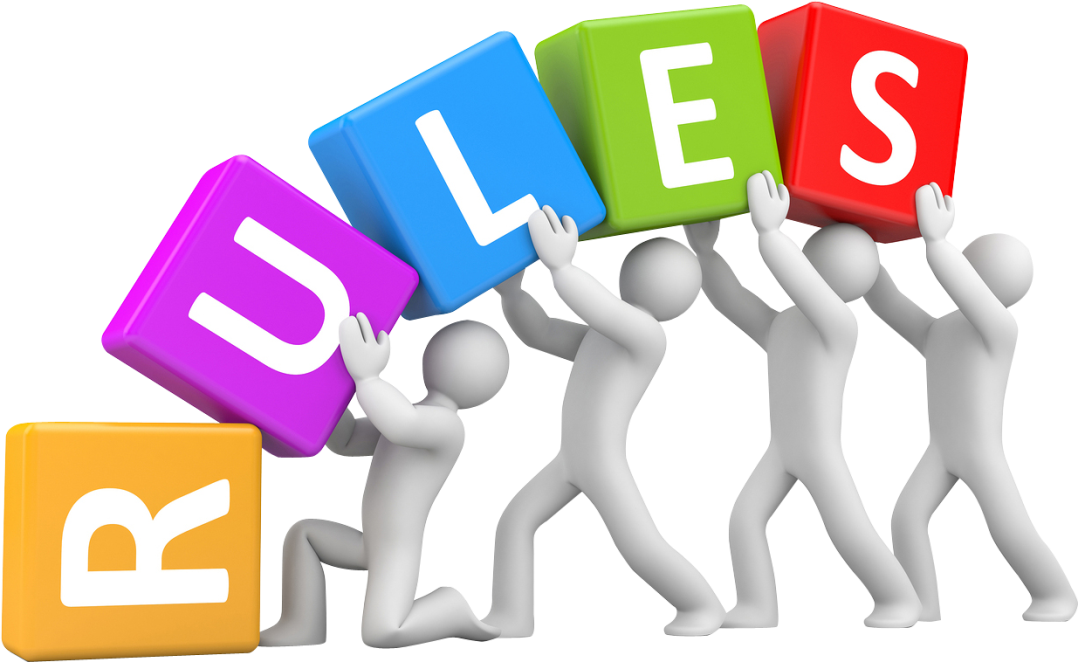 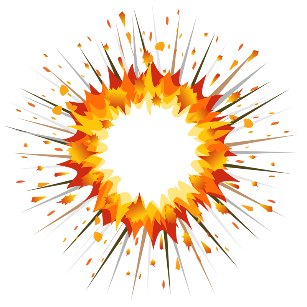 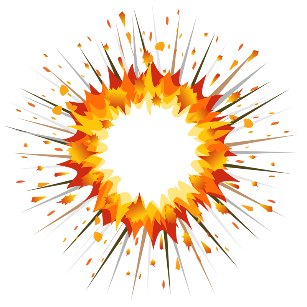 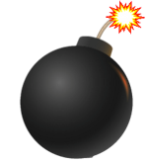 Choose one number to open the question.
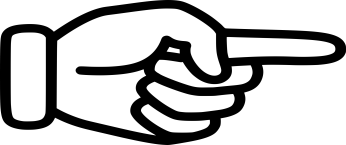 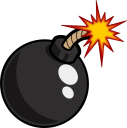 Answer the question.
Lose the turn.
Write (A – B – C) on your white board to answer the questions.
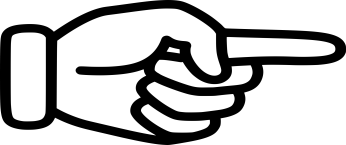 Correct – get points behind the star.
Incorrect – no points.
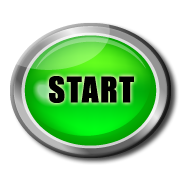 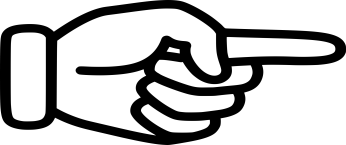 36
BOMB STAR
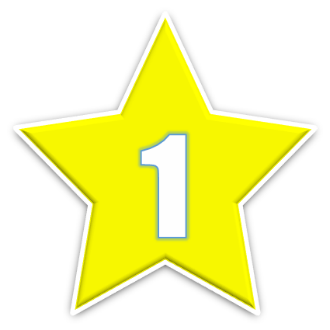 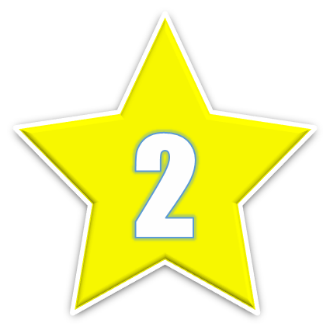 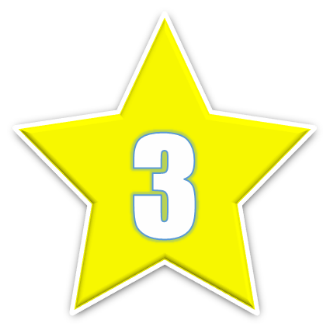 +2
+2
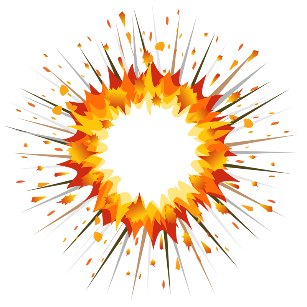 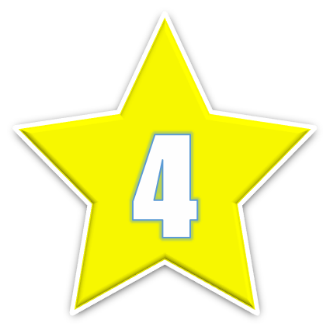 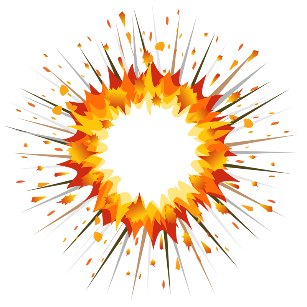 +5
+3
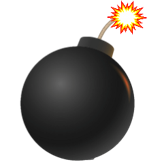 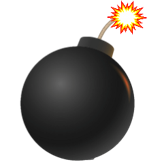 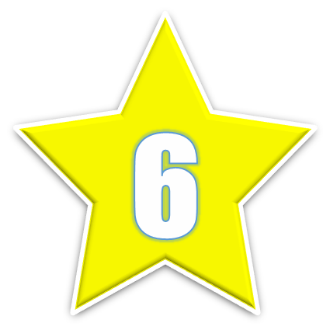 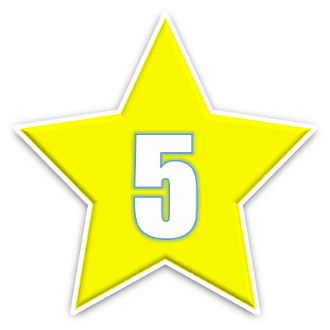 +5
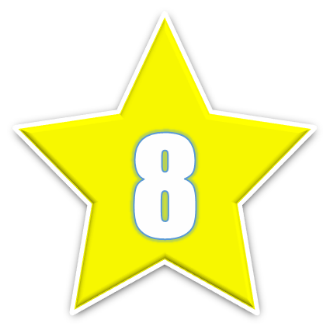 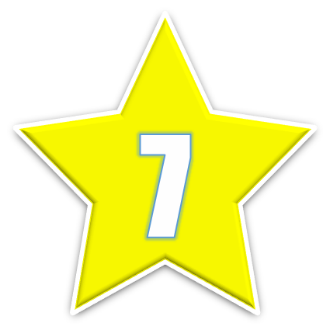 +2
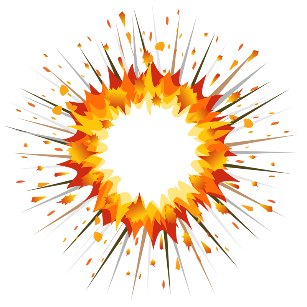 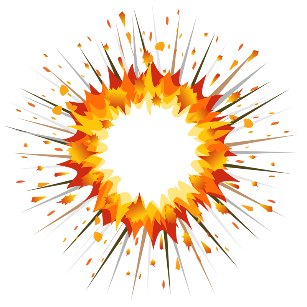 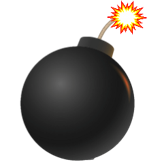 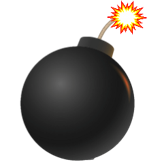 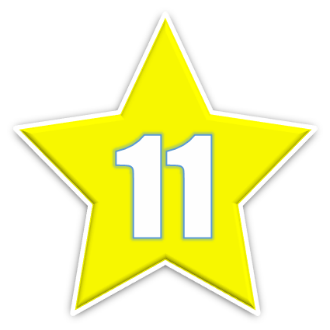 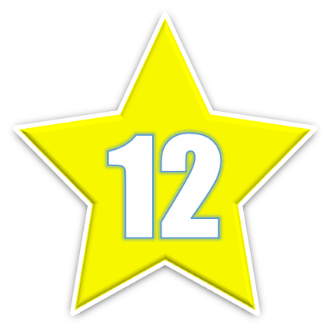 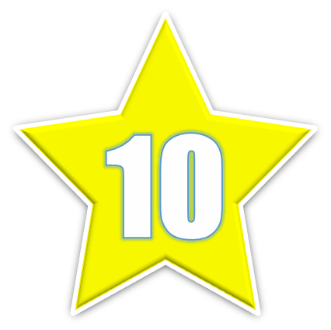 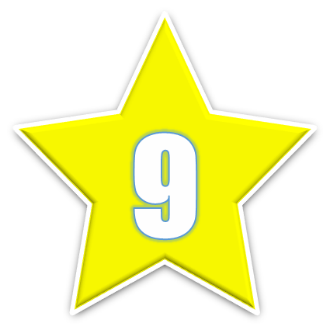 +3
+1
+1
+4
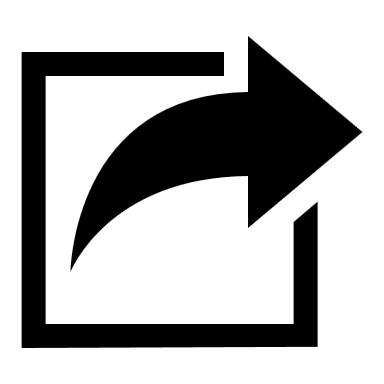 I want to eat some ____.
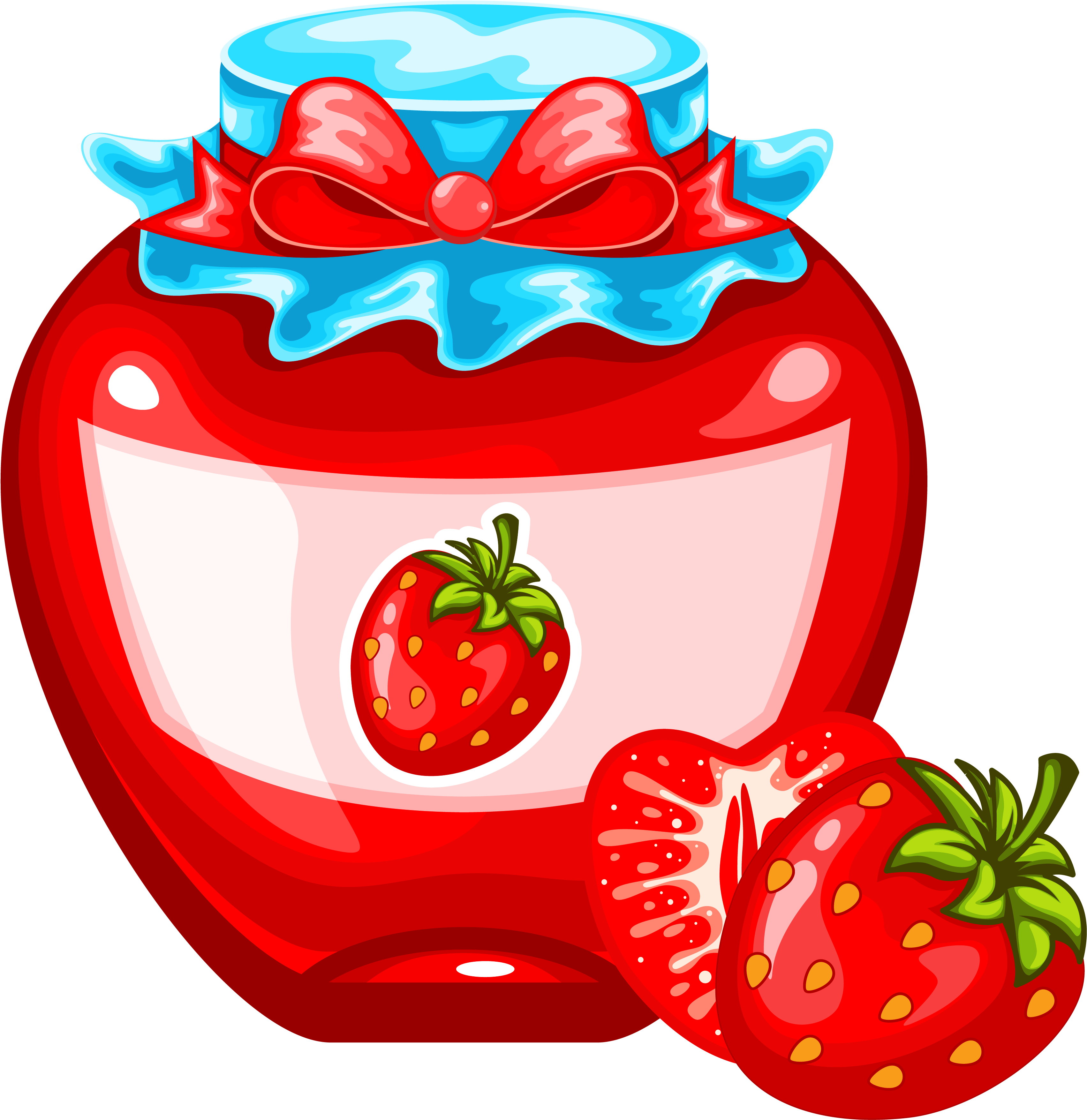 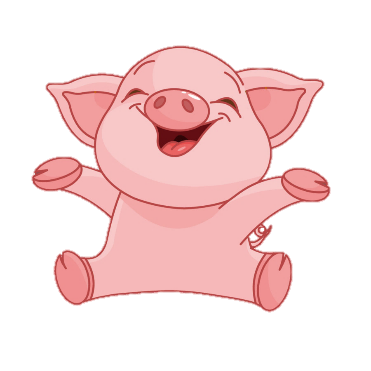 Back
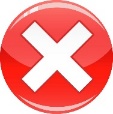 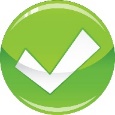 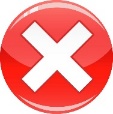 B
C
A
grapes
juice
jam
I want to eat some ____.
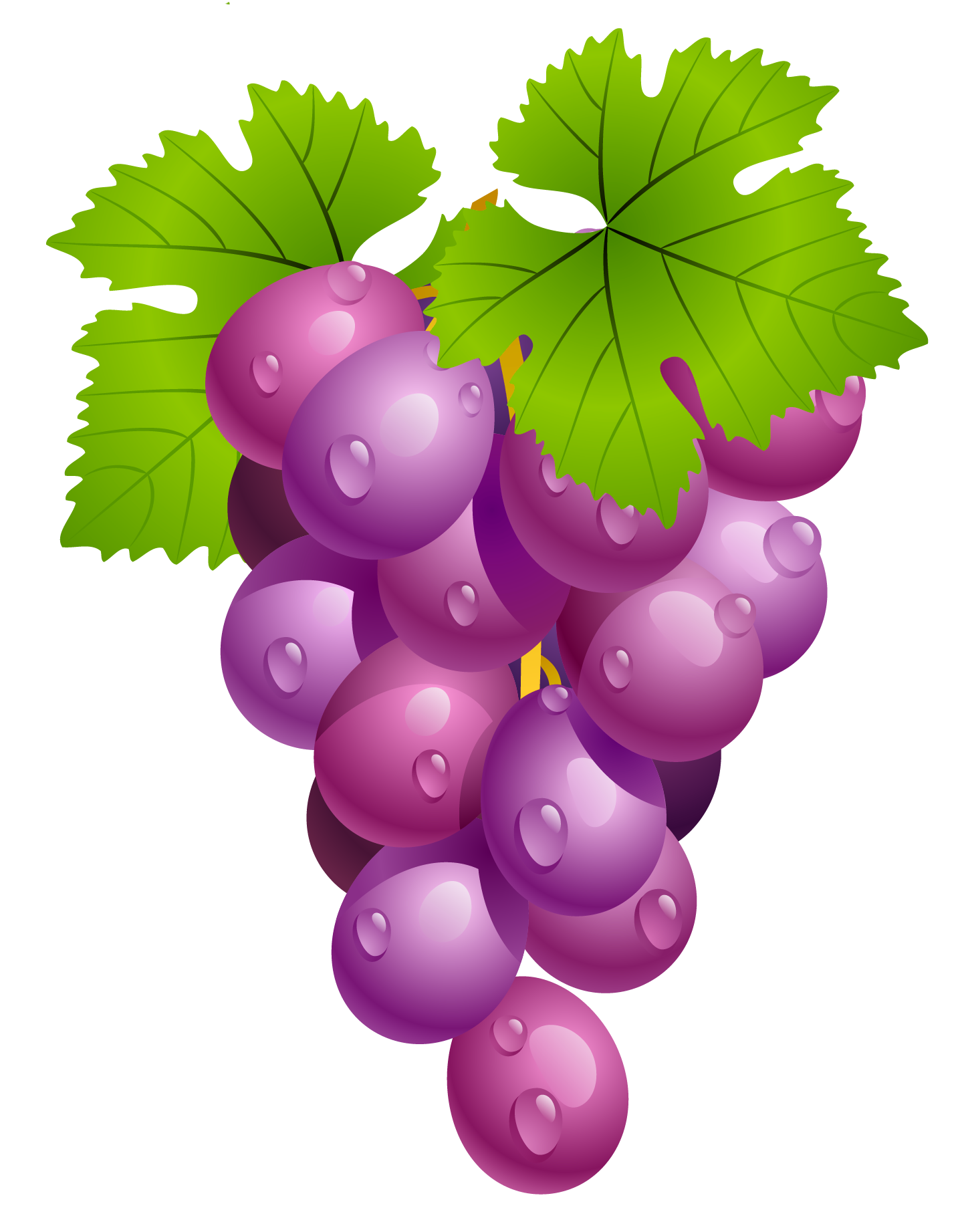 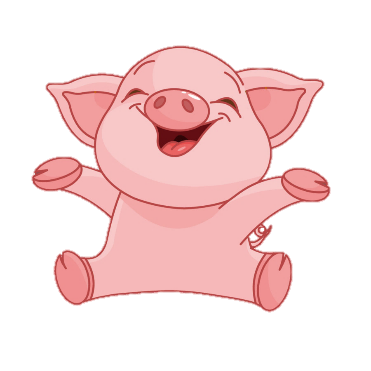 Back
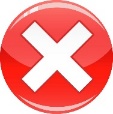 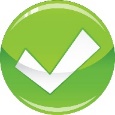 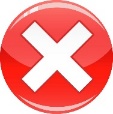 B
A
C
chips
grapes
jam
I want to drink some ____.
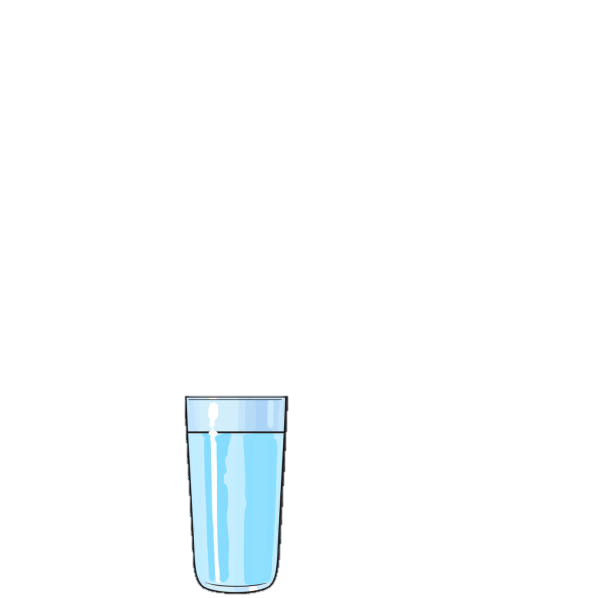 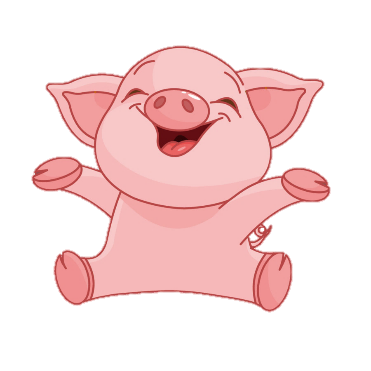 Back
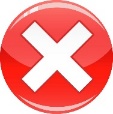 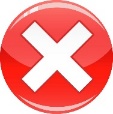 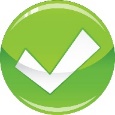 C
B
A
lemonade
juice
water
I want to drink some ____.
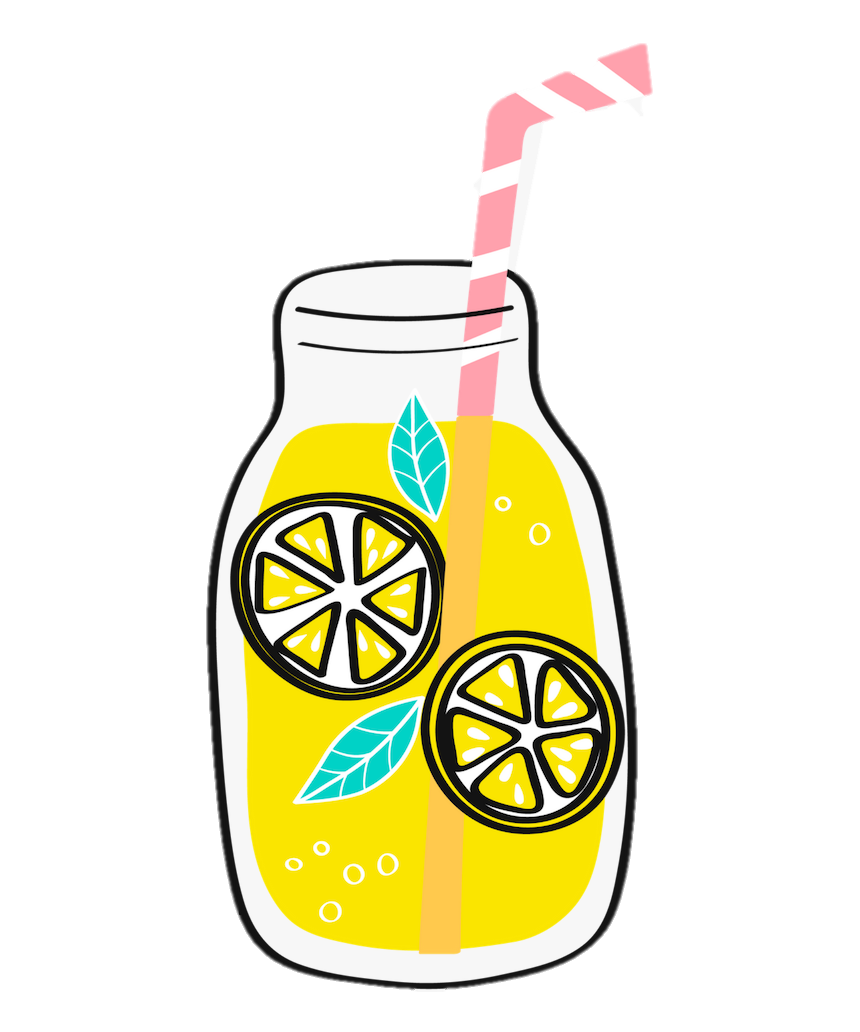 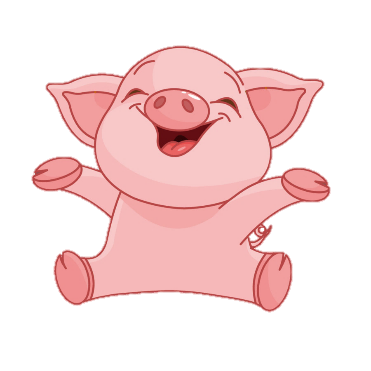 Back
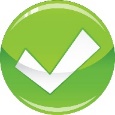 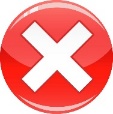 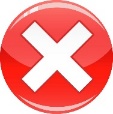 C
A
B
lemonade
juice
water
I want to ___ some juice.
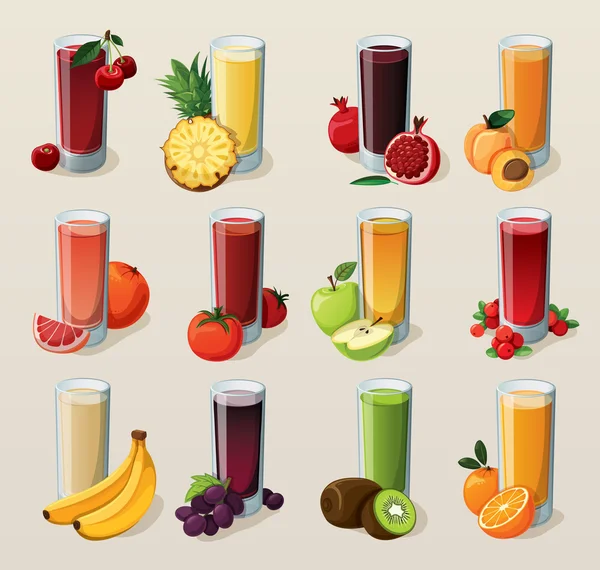 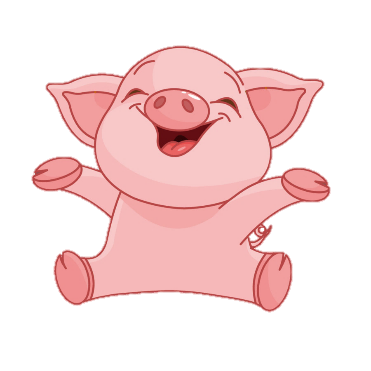 Back
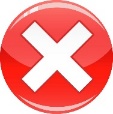 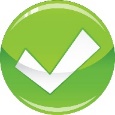 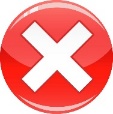 C
A
B
eat
drink
want
I want to ___ some chips.
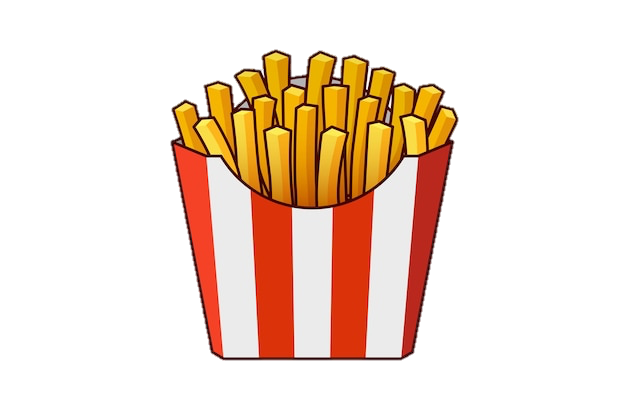 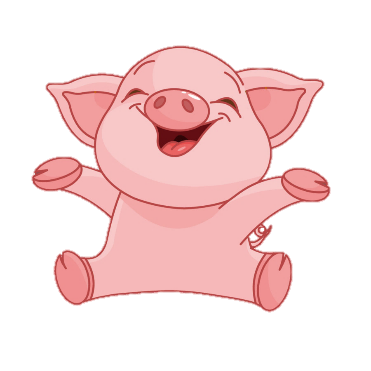 Back
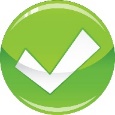 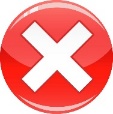 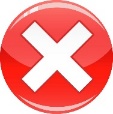 C
A
B
want
eat
drink
It’s a birthday ___.
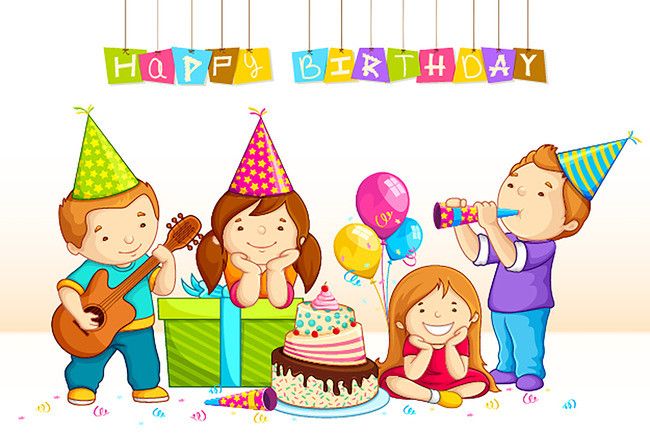 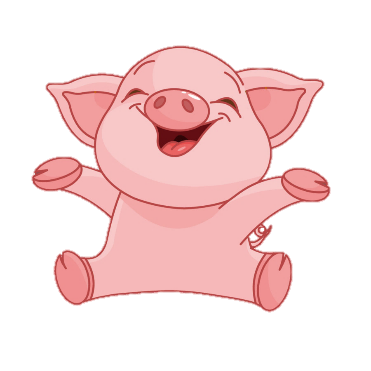 Back
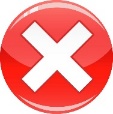 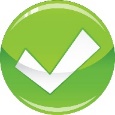 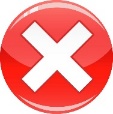 B
C
A
party
happy
music
Happy _____!
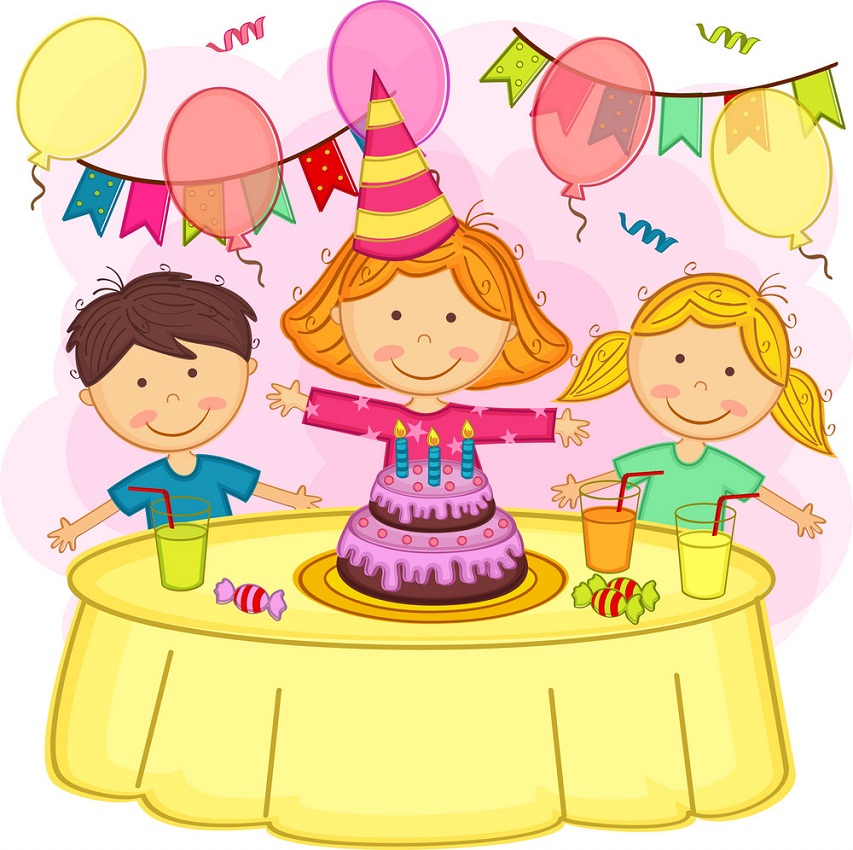 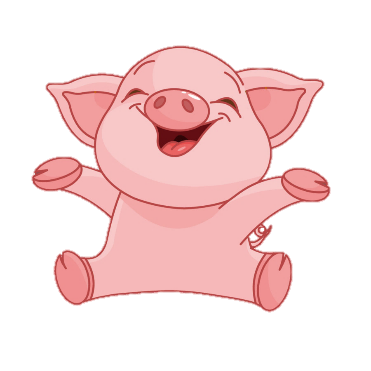 Back
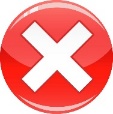 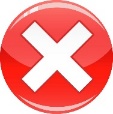 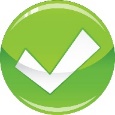 B
C
A
party
school
birthday